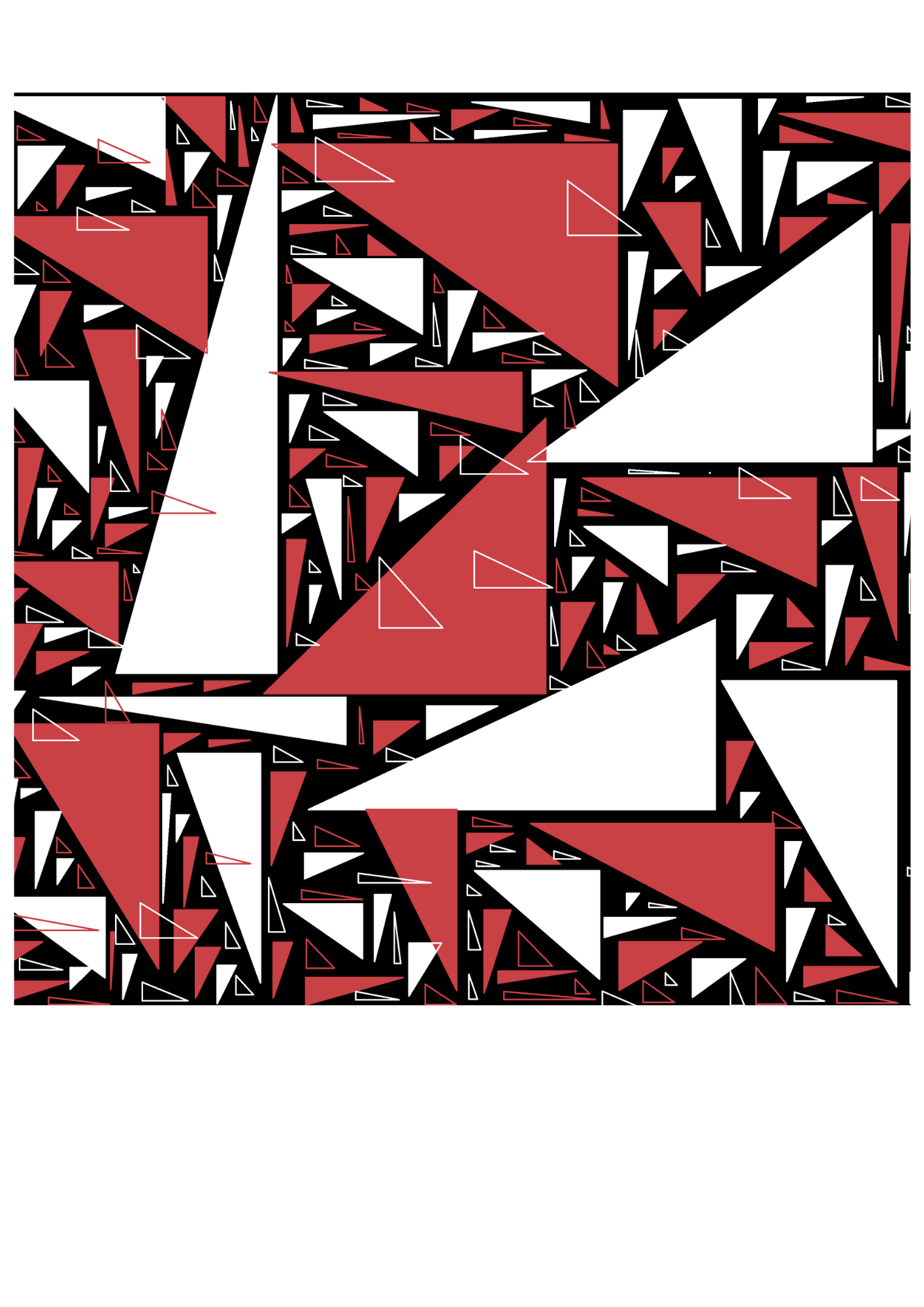 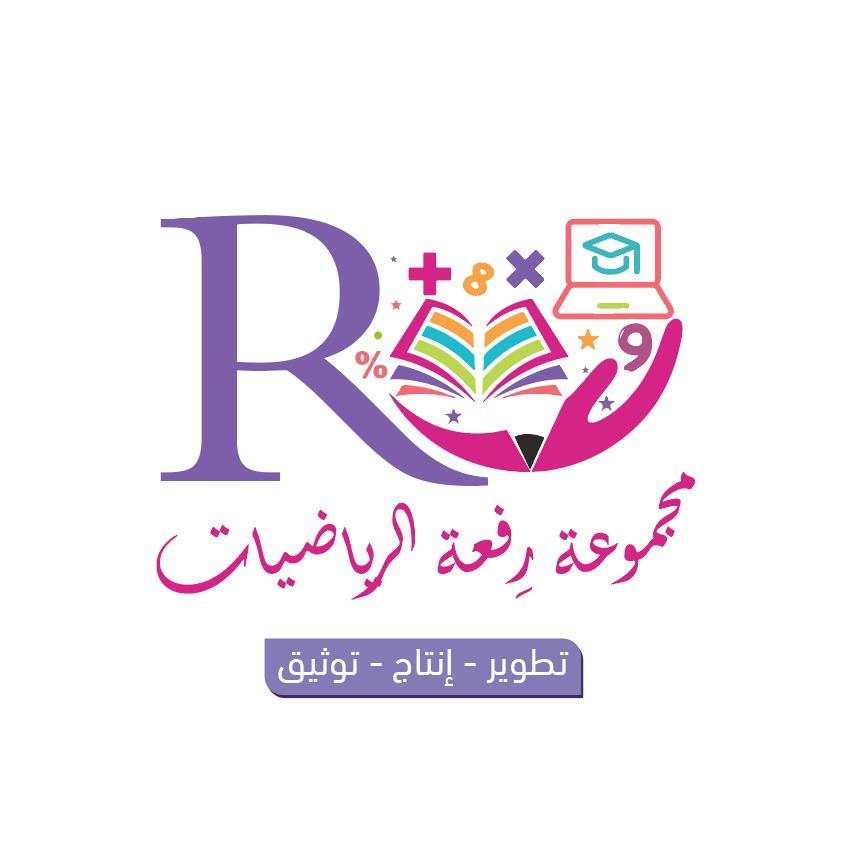 الفصل الثالث
 رياضيات 1-2
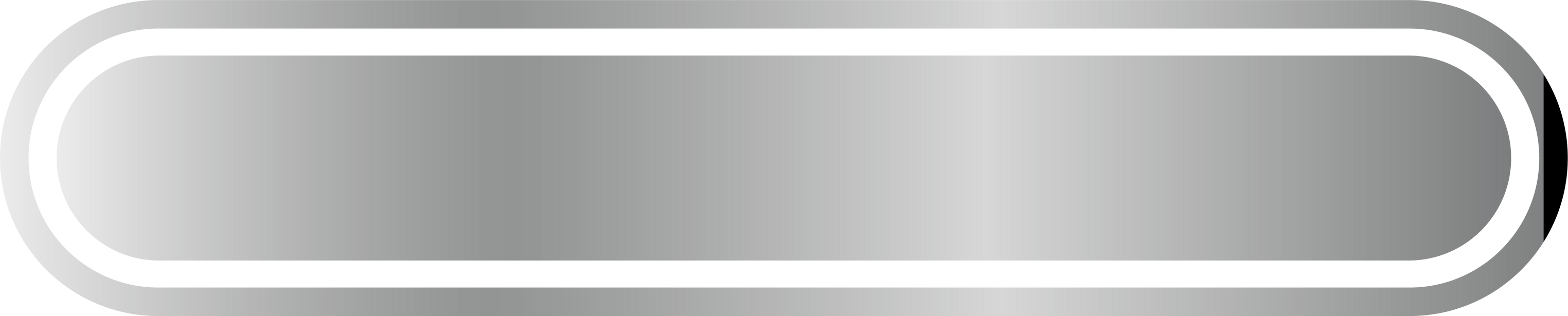 إعداد: أ/عبدالعزيز الشريف
العام الدراسي 1443هـ
DES: ABDULAZIZ ALSHARIF
A_Shark_s
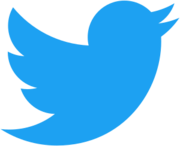 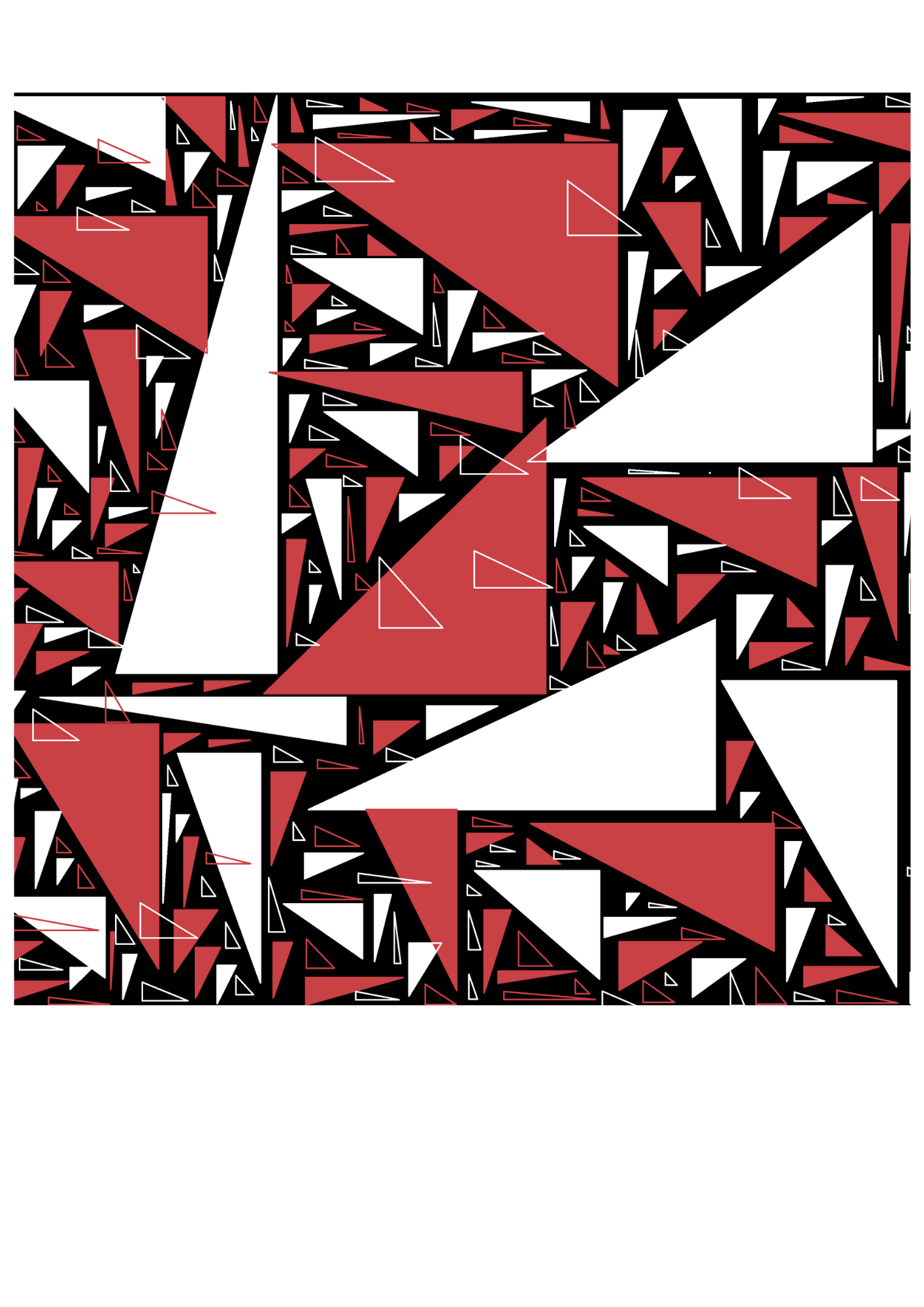 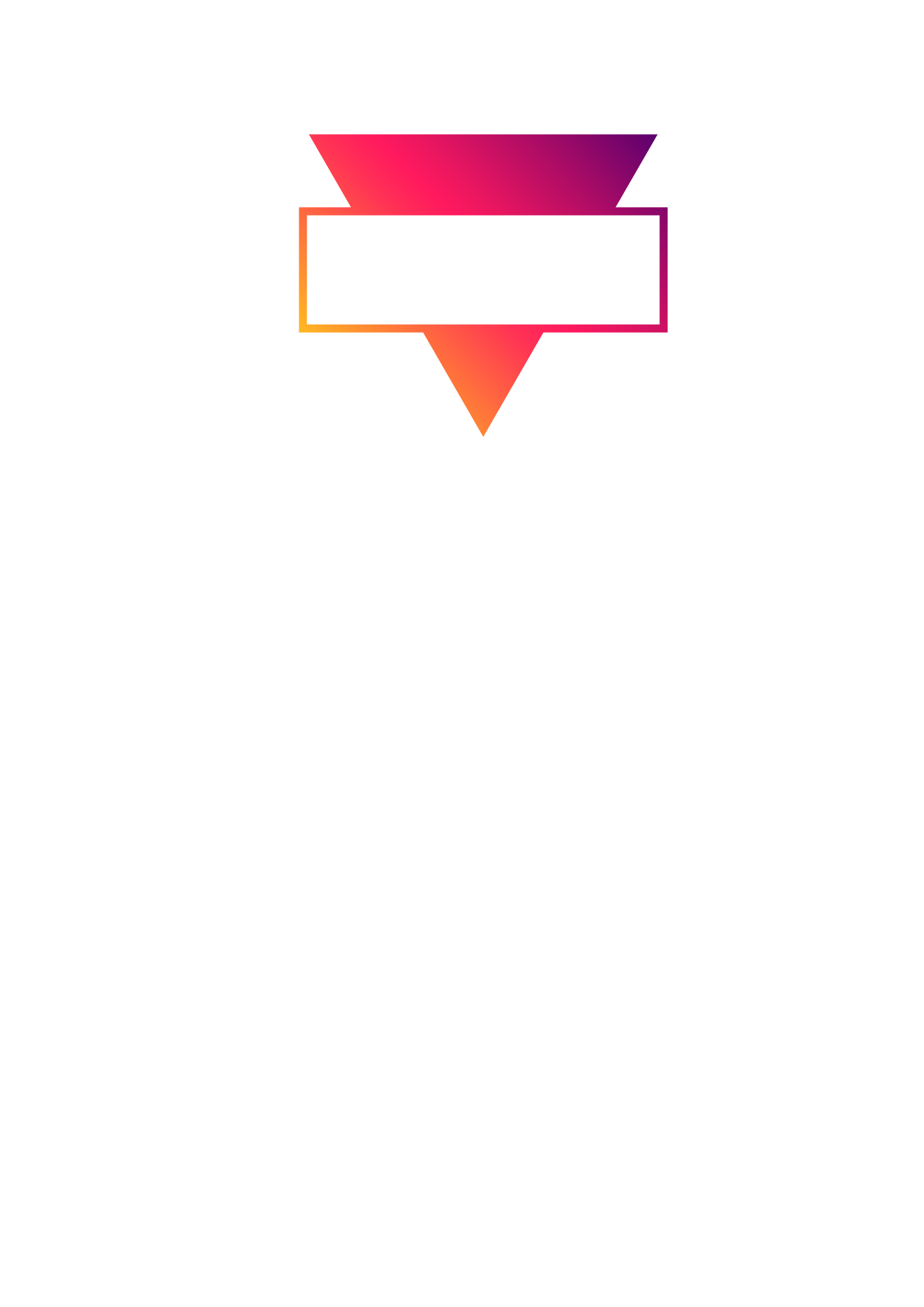 4-1
أكبر أسرار التفوّق هو البداية الصحيحة والقويّة بتنظيم الوقت والاستذكار
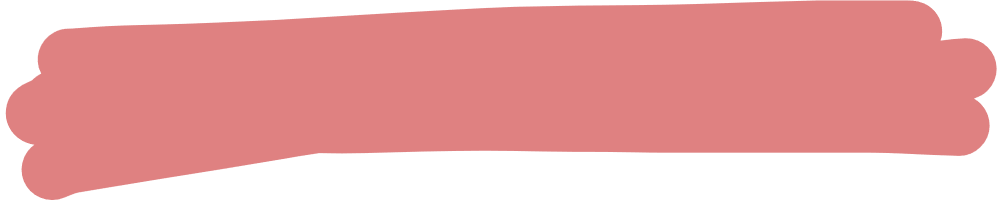 المنصفات في المثلث
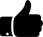 A_Shark_s
DES: ABDULAZIZ ALSHARIF
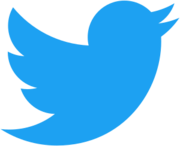 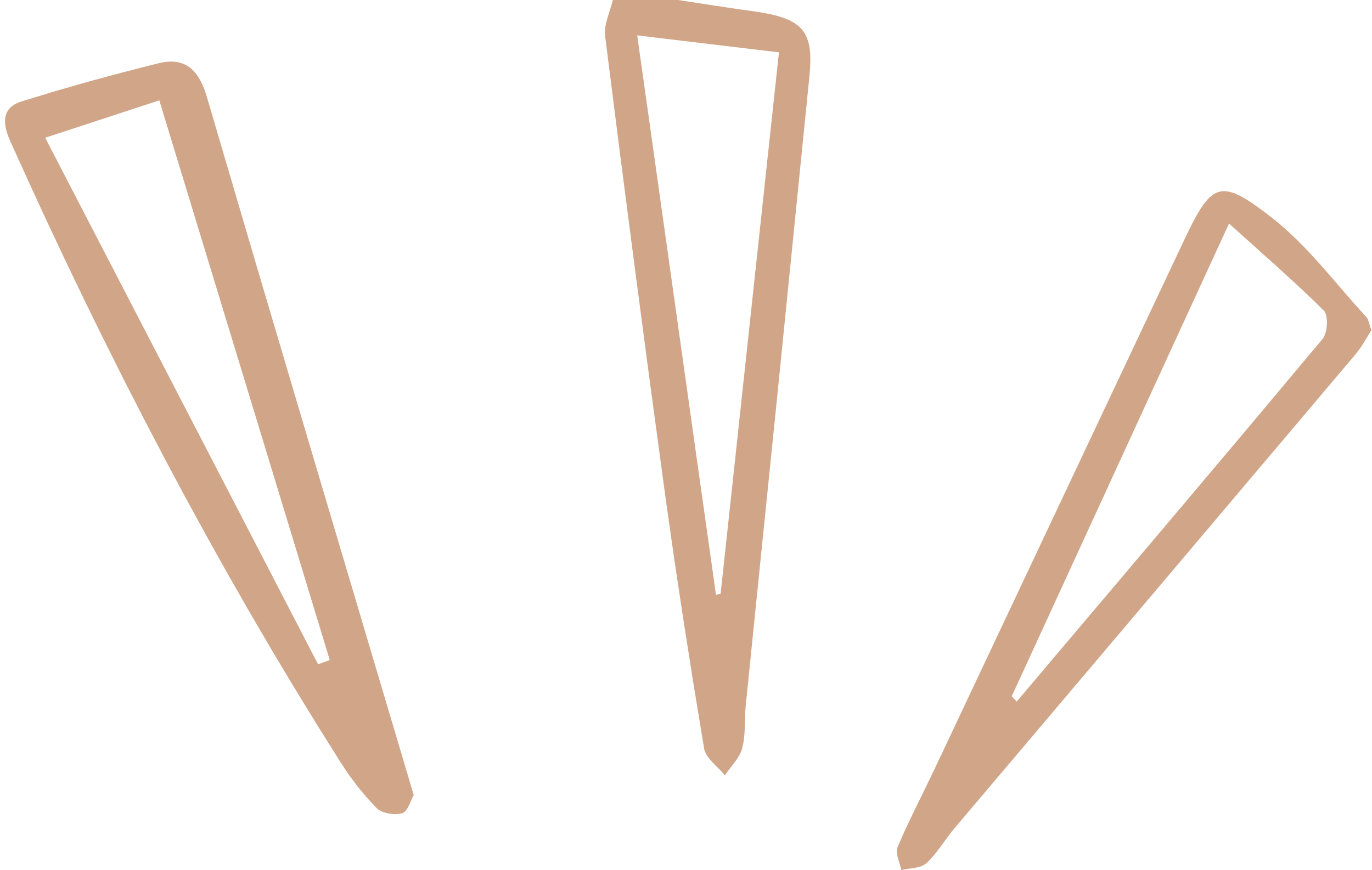 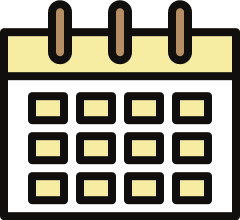 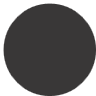 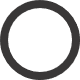 اليوم:
التاريخ:
المادة:
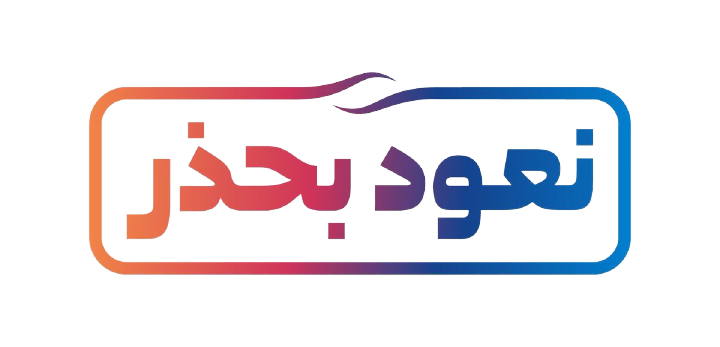 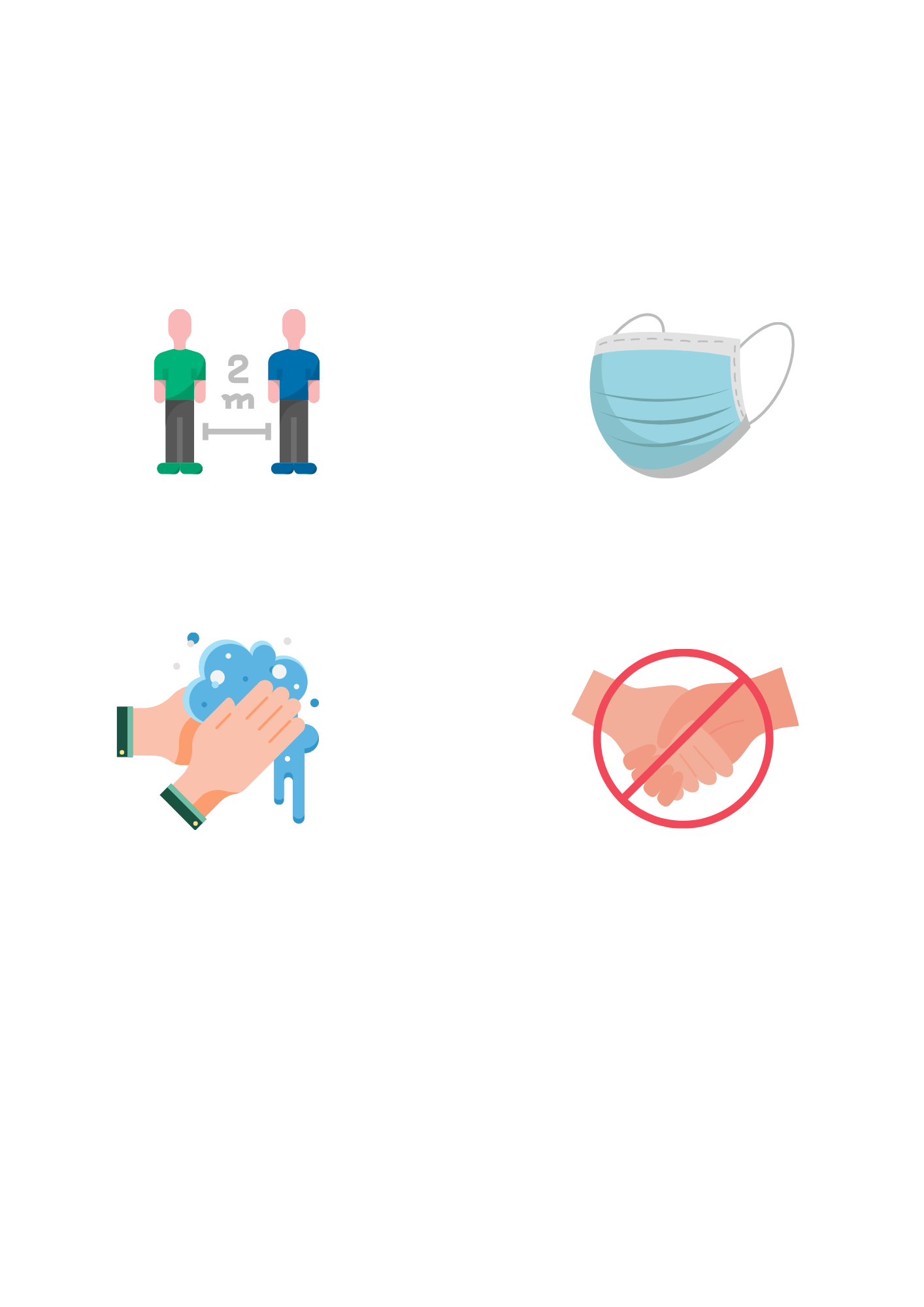 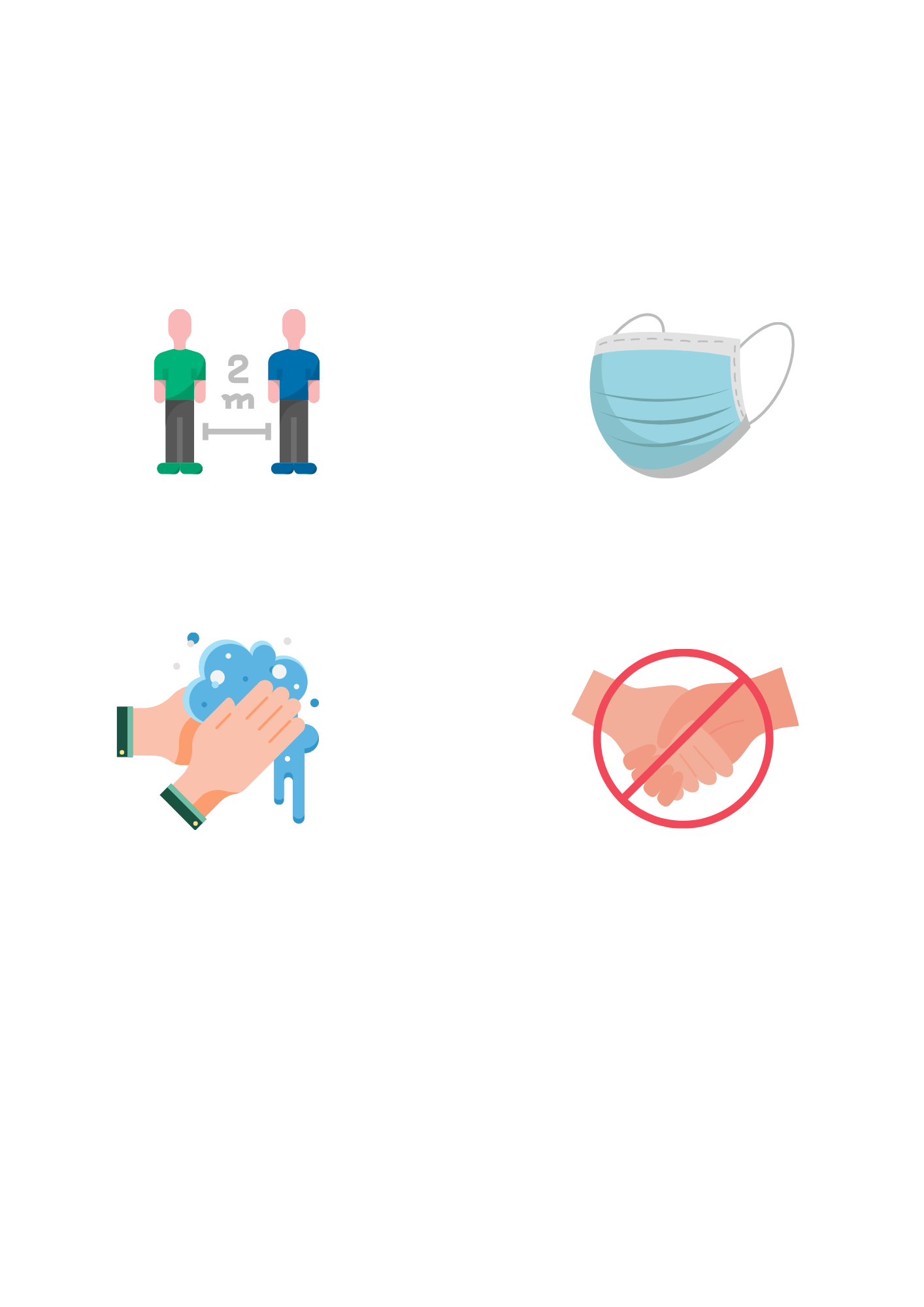 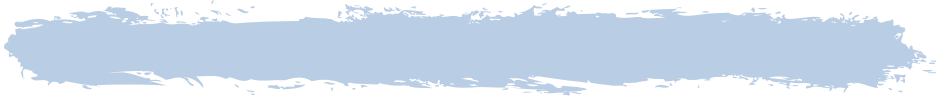 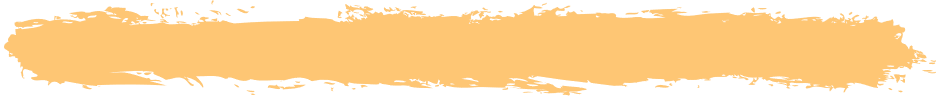 غسل اليدين
الالتزام بارتداء الكمامة
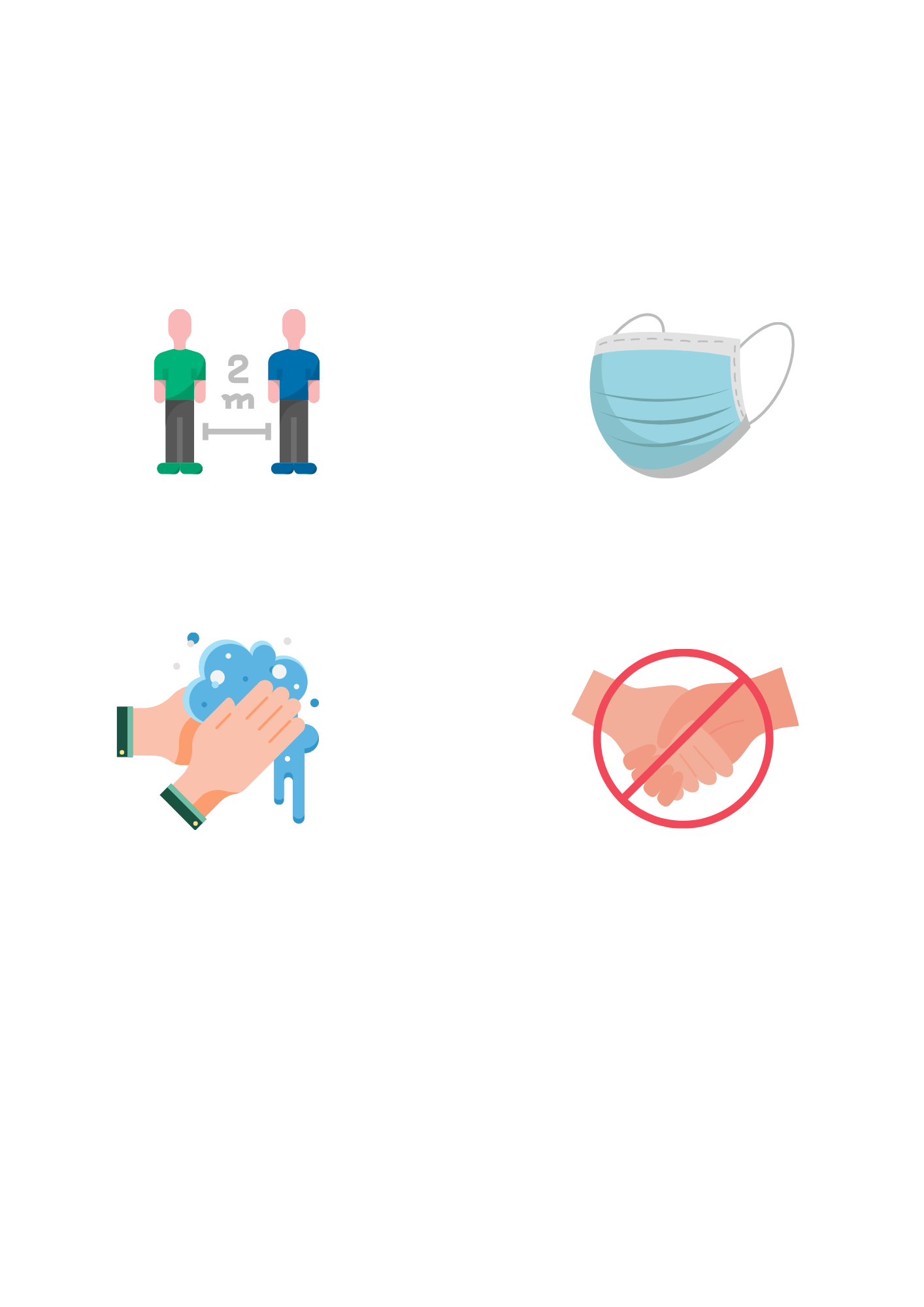 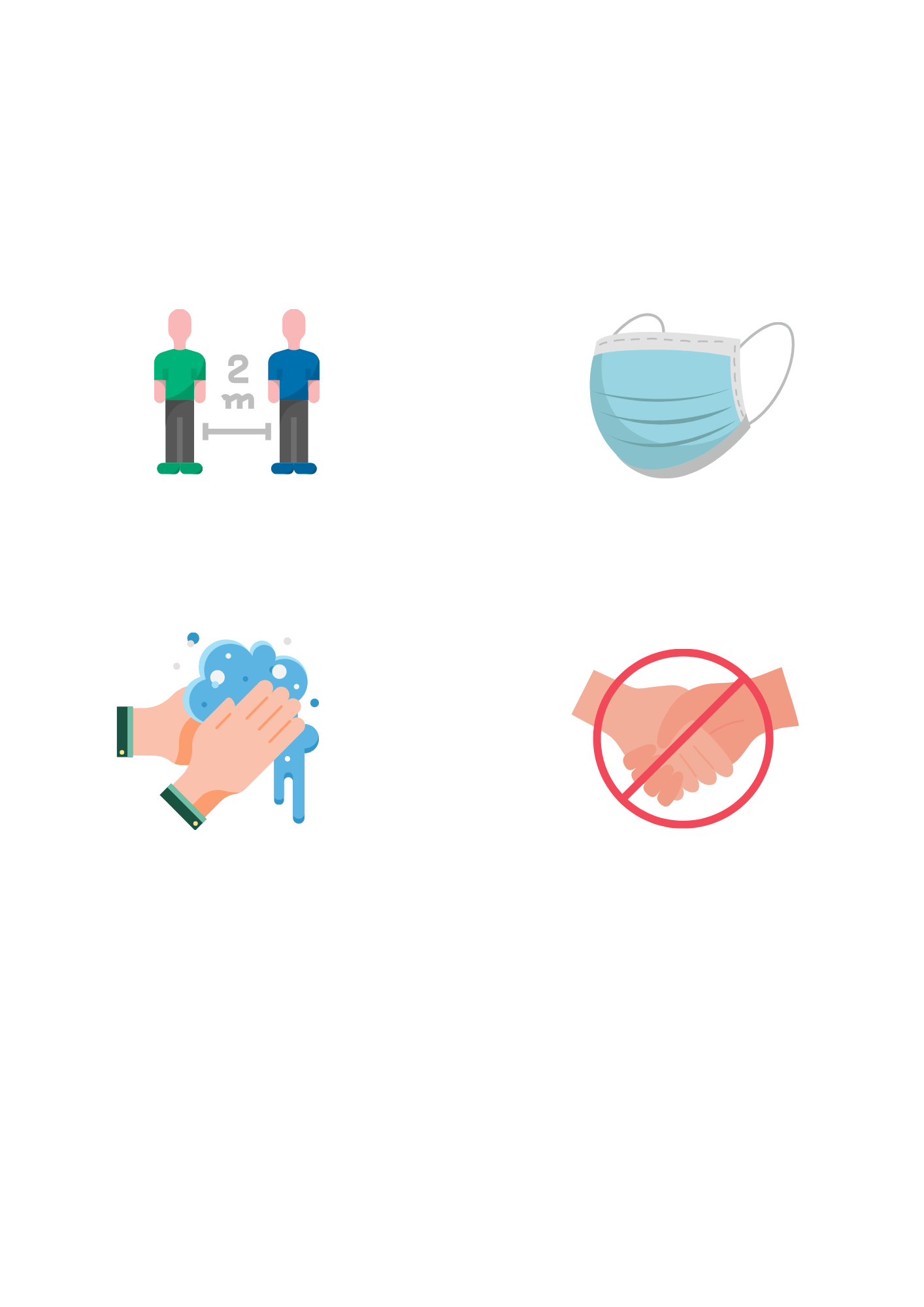 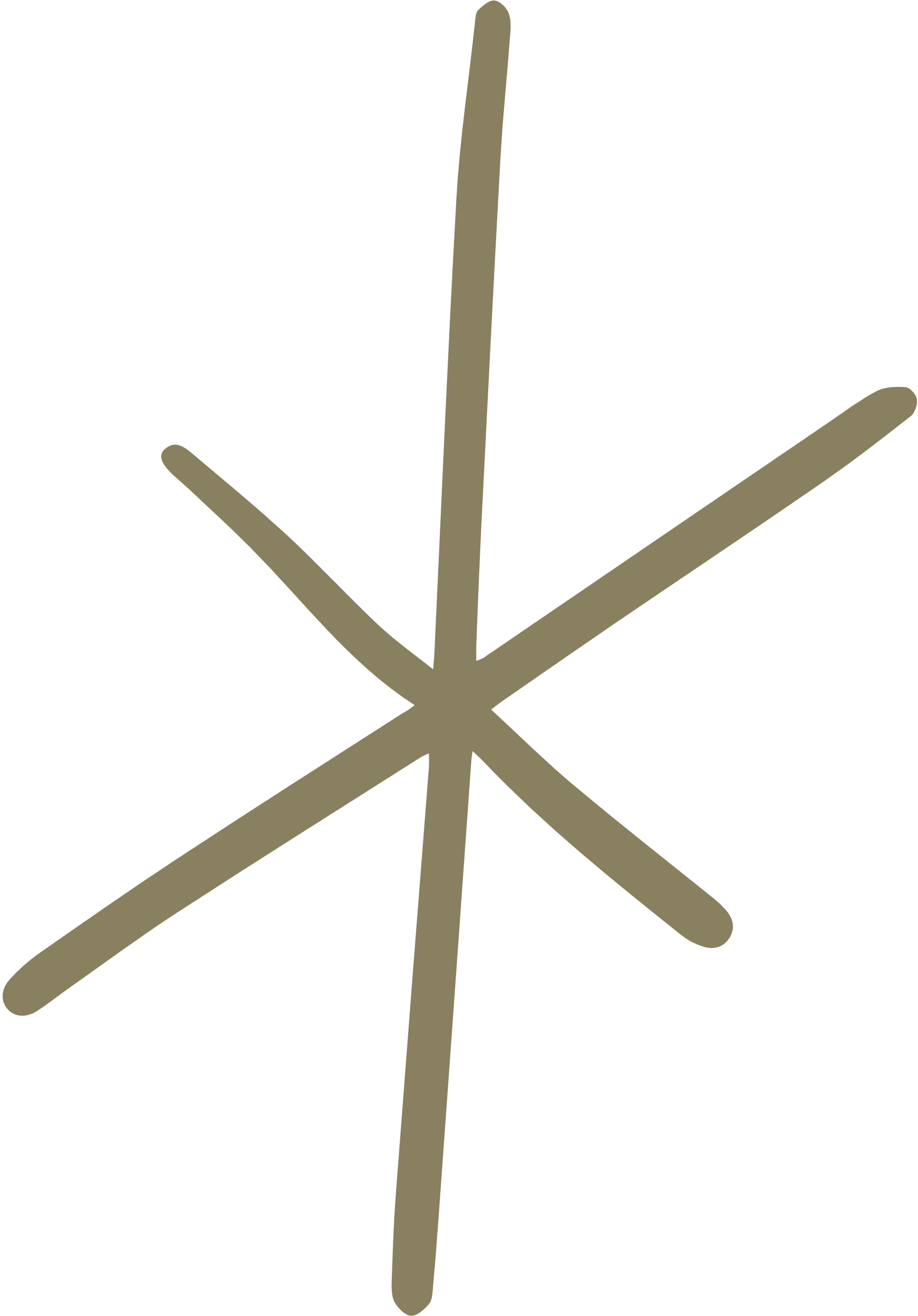 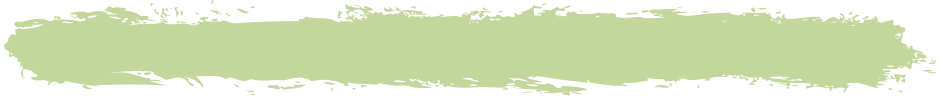 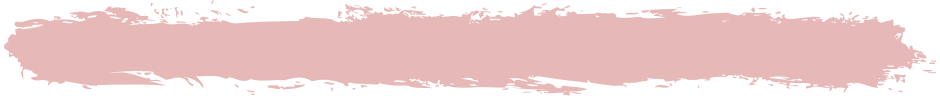 عدم المصافحة
التباعد الاجتماعي
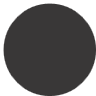 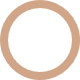 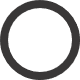 DES: ABDULAZIZ ALSHARIF
A_Shark_s
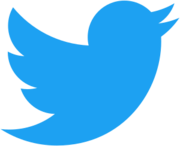 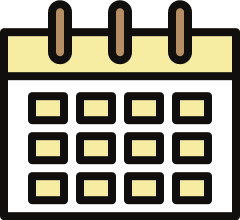 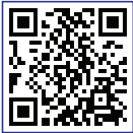 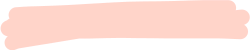 المنصفات في المثلث
فيما سبق
المفردات
و الآن
رابط الدرس الرقمي
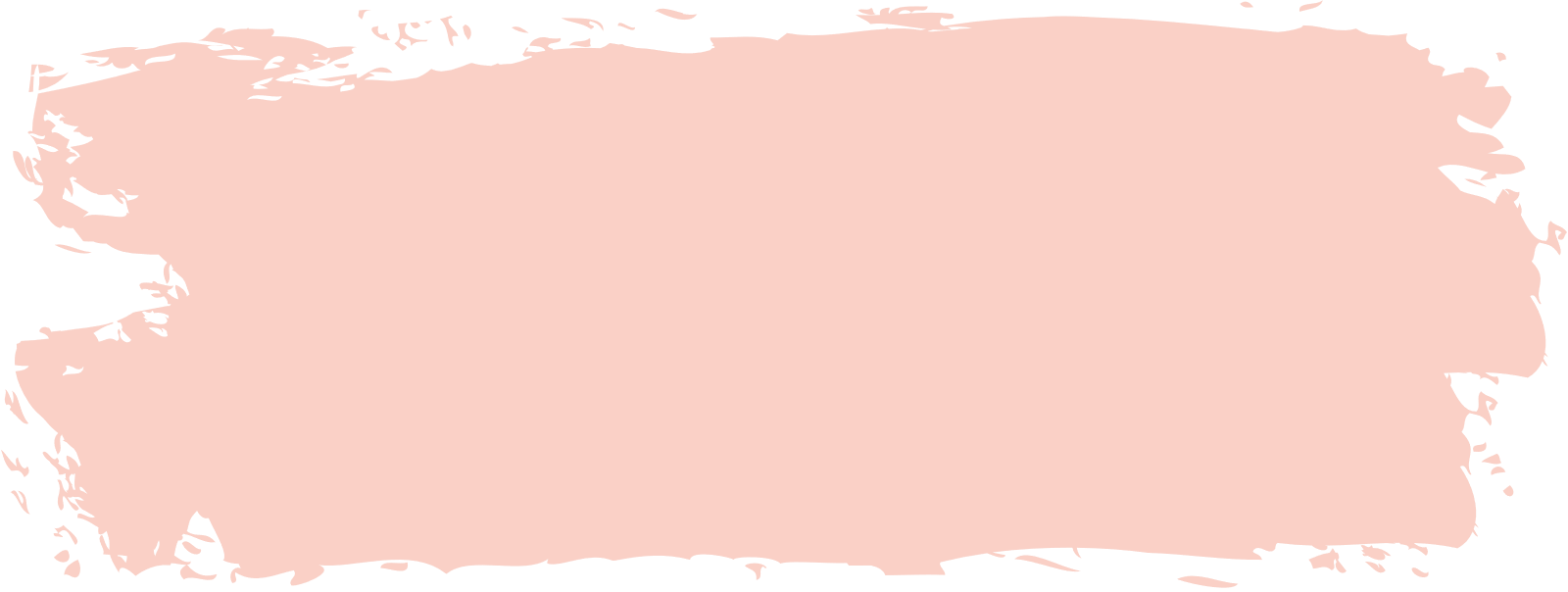 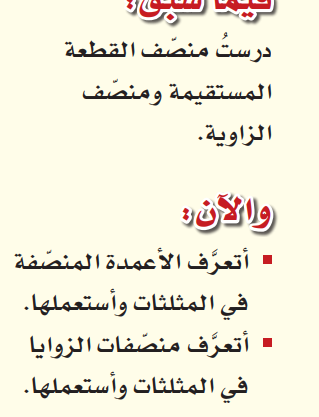 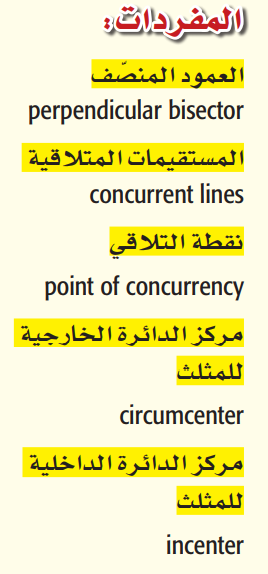 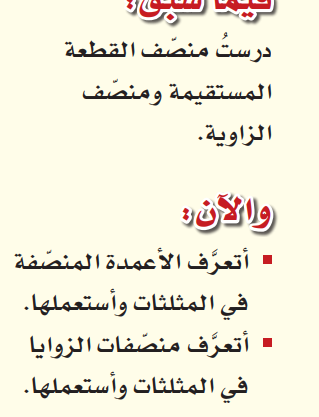 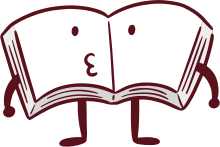 DES: ABDULAZIZ ALSHARIF
A_Shark_s
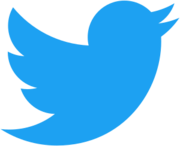 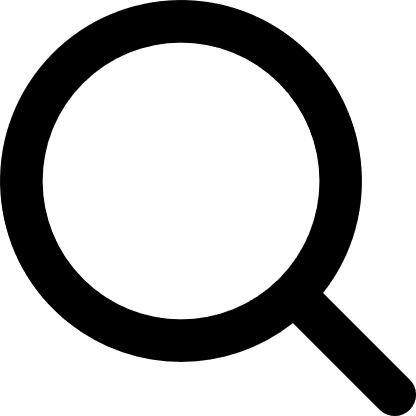 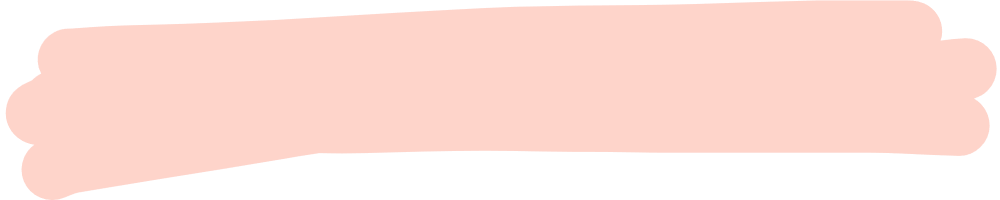 المنصفات في المثلث
لماذا؟
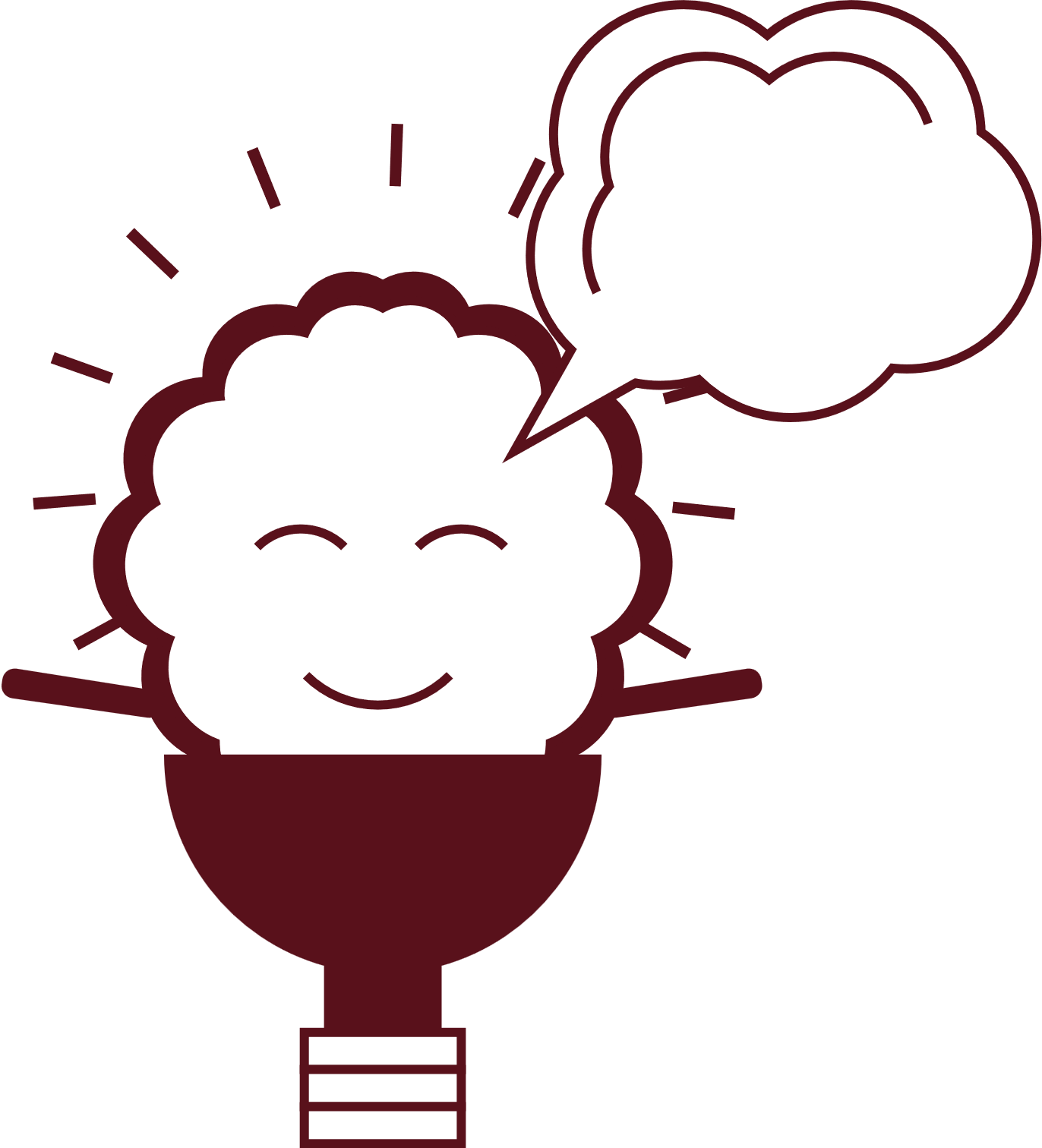 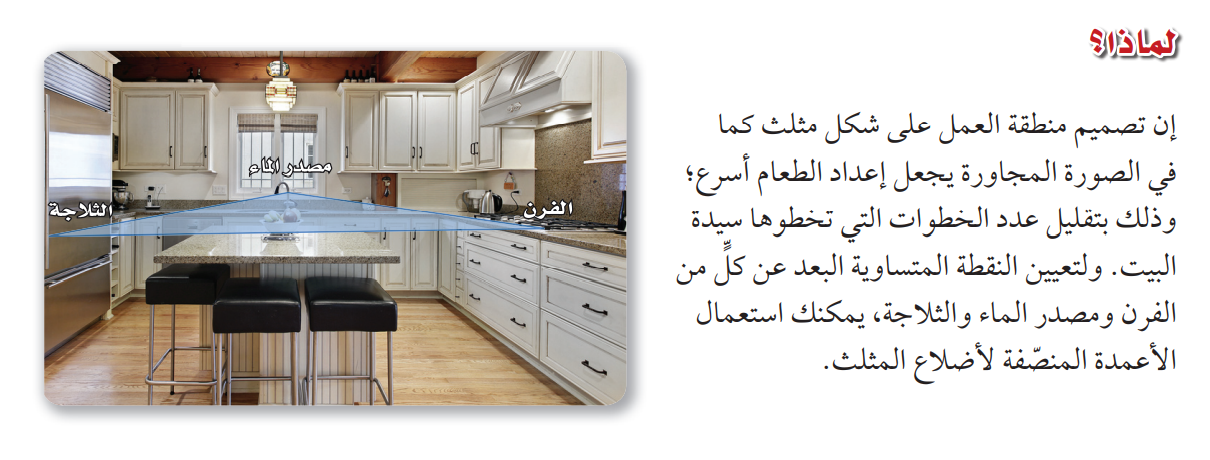 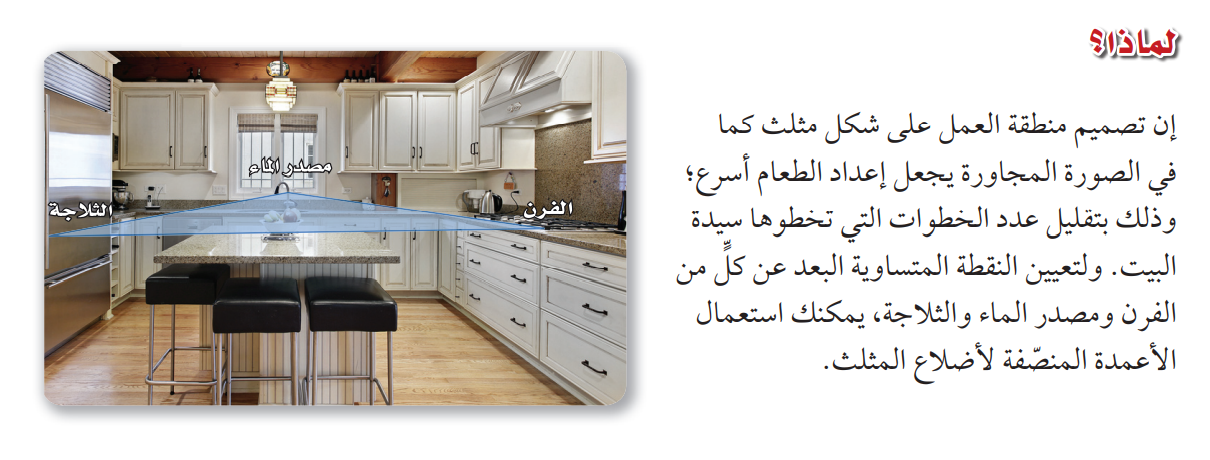 DES: ABDULAZIZ ALSHARIF
A_Shark_s
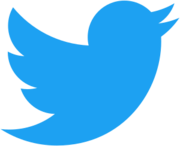 المنصفات في المثلث
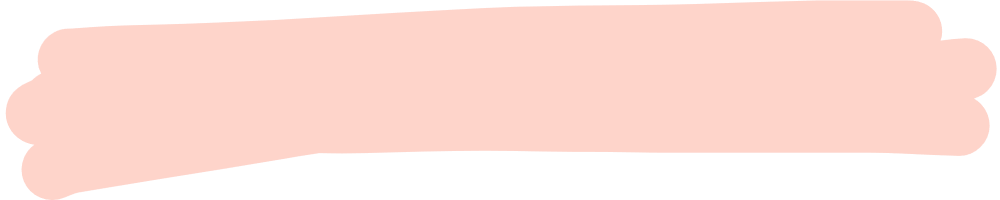 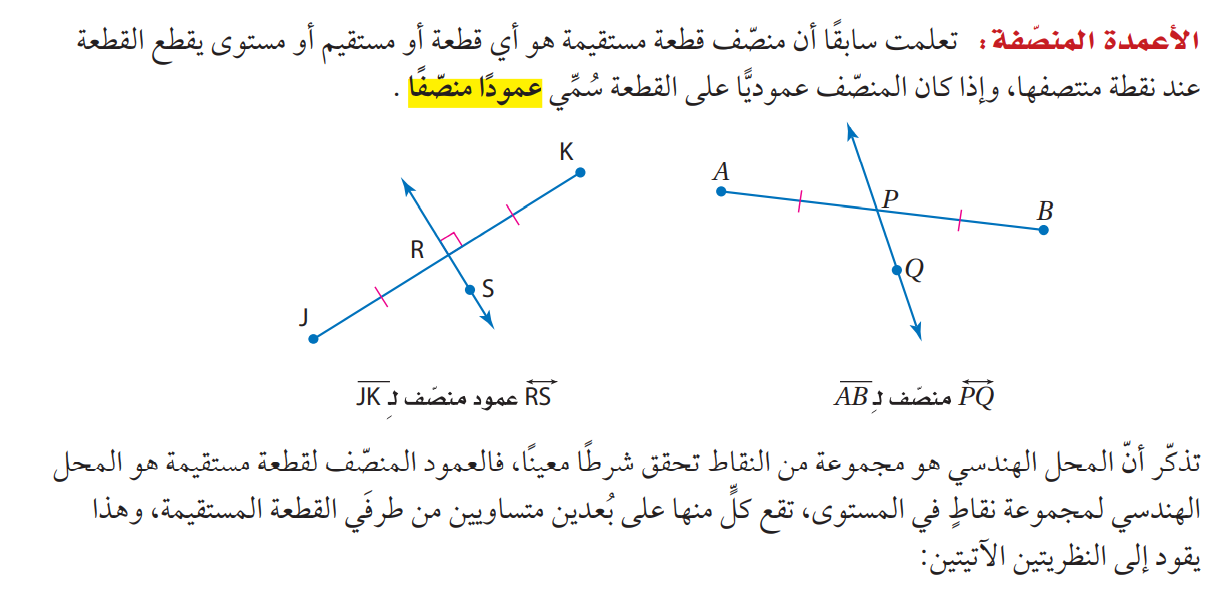 DES: ABDULAZIZ ALSHARIF
A_Shark_s
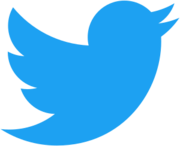 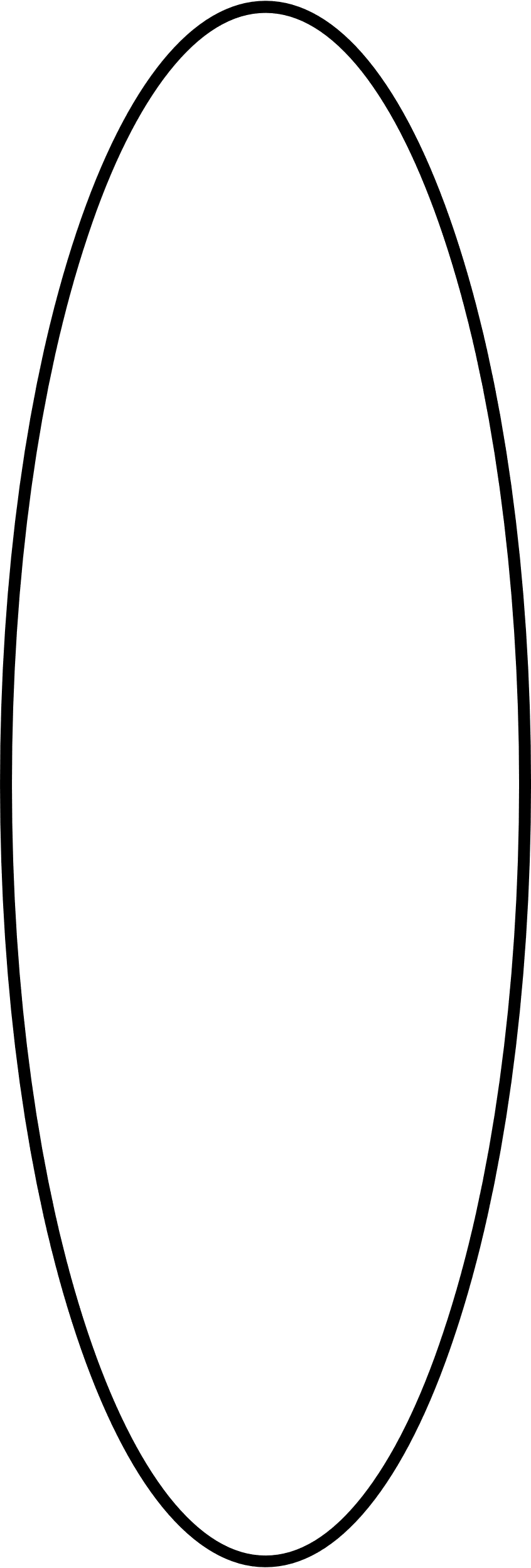 الأعمدة المنصفة
نظريات
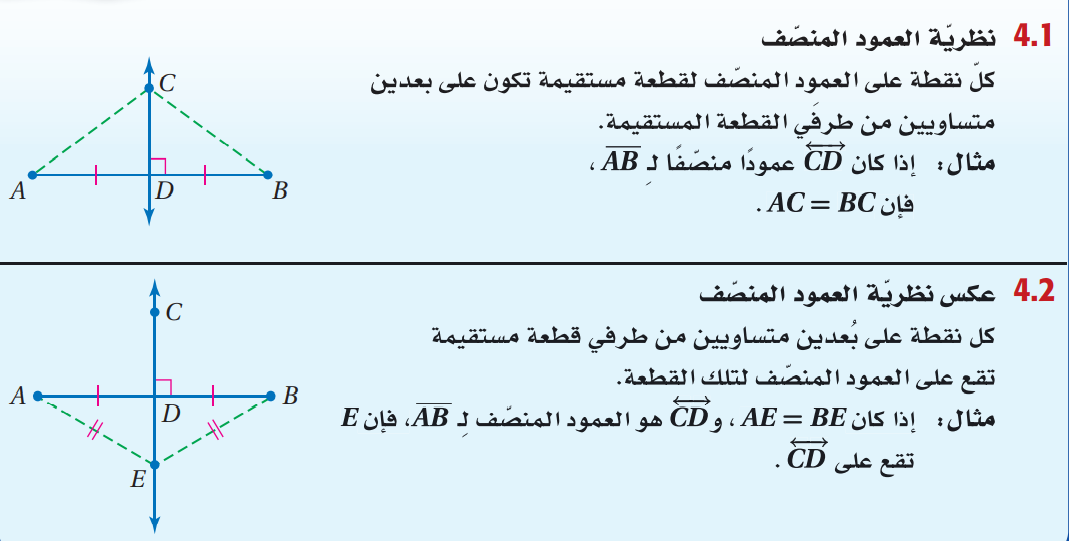 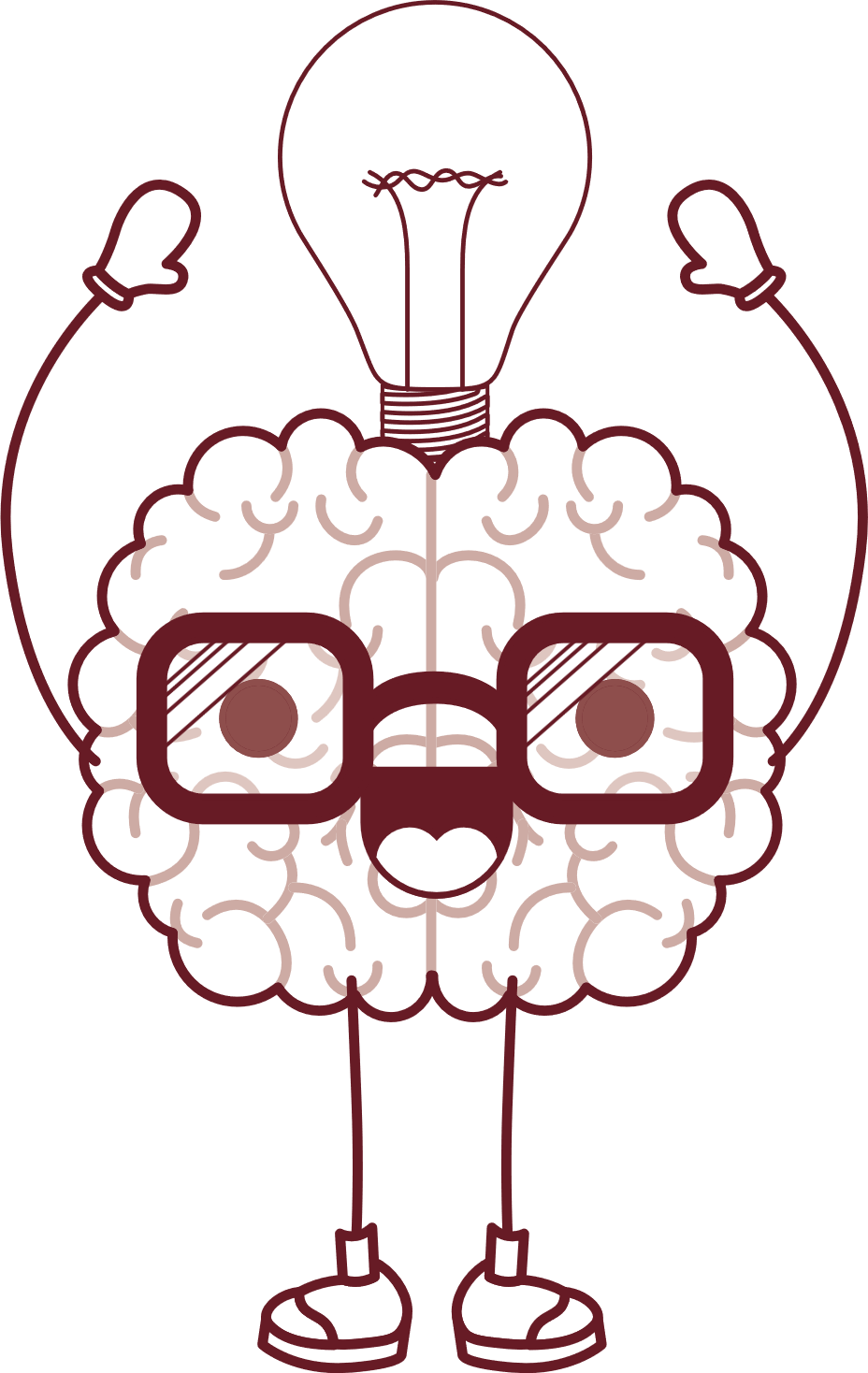 DES: ABDULAZIZ ALSHARIF
A_Shark_s
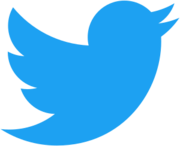 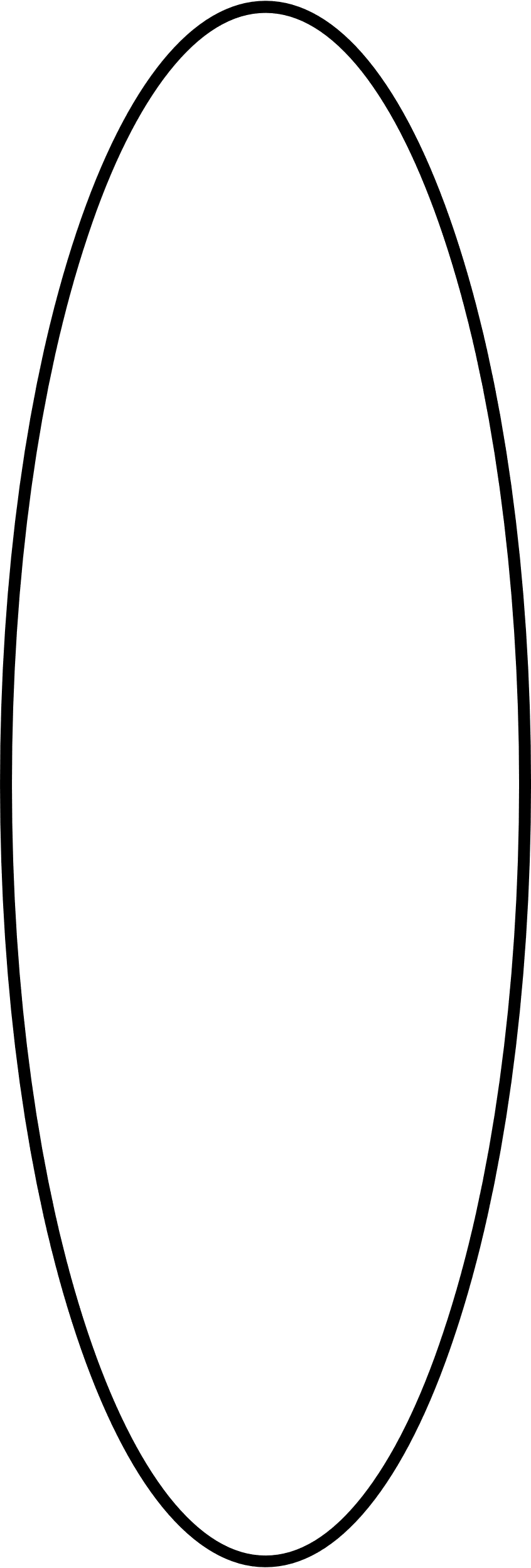 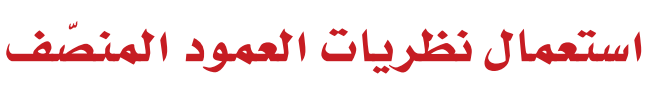 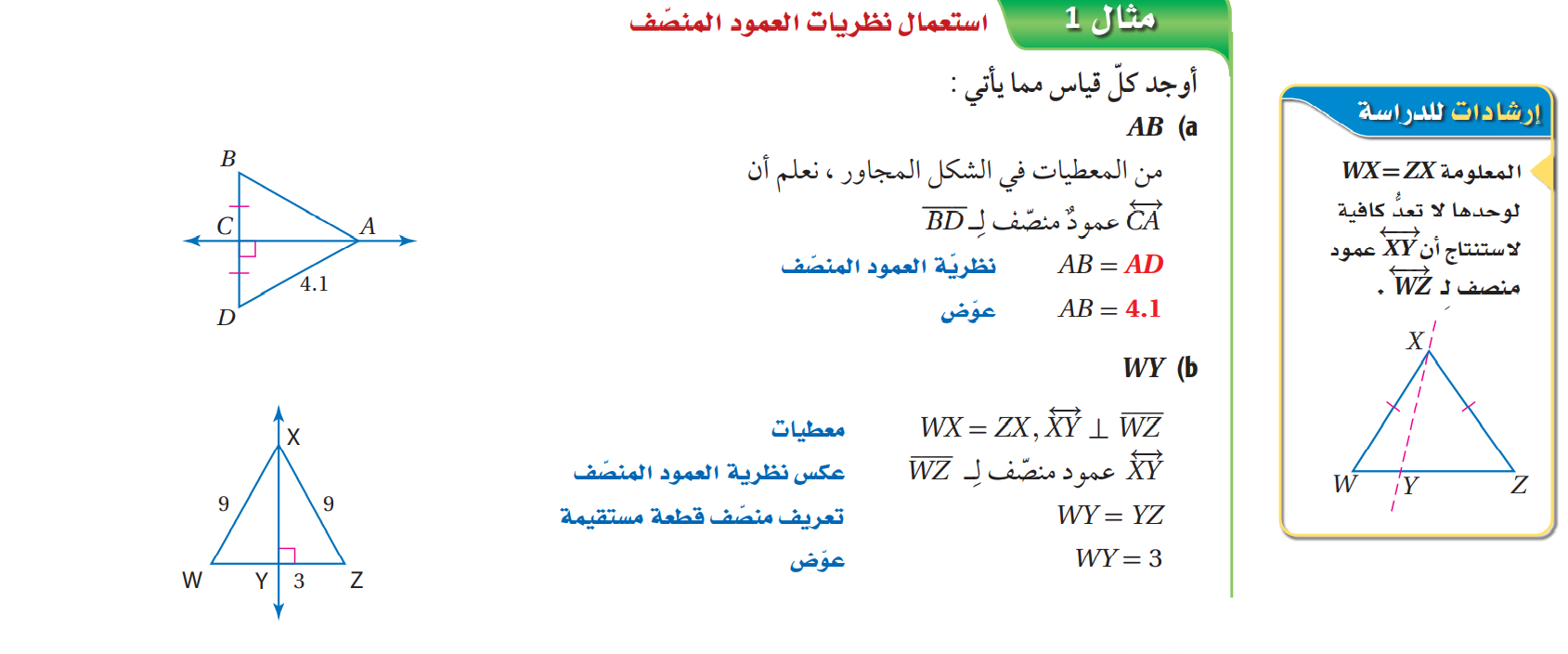 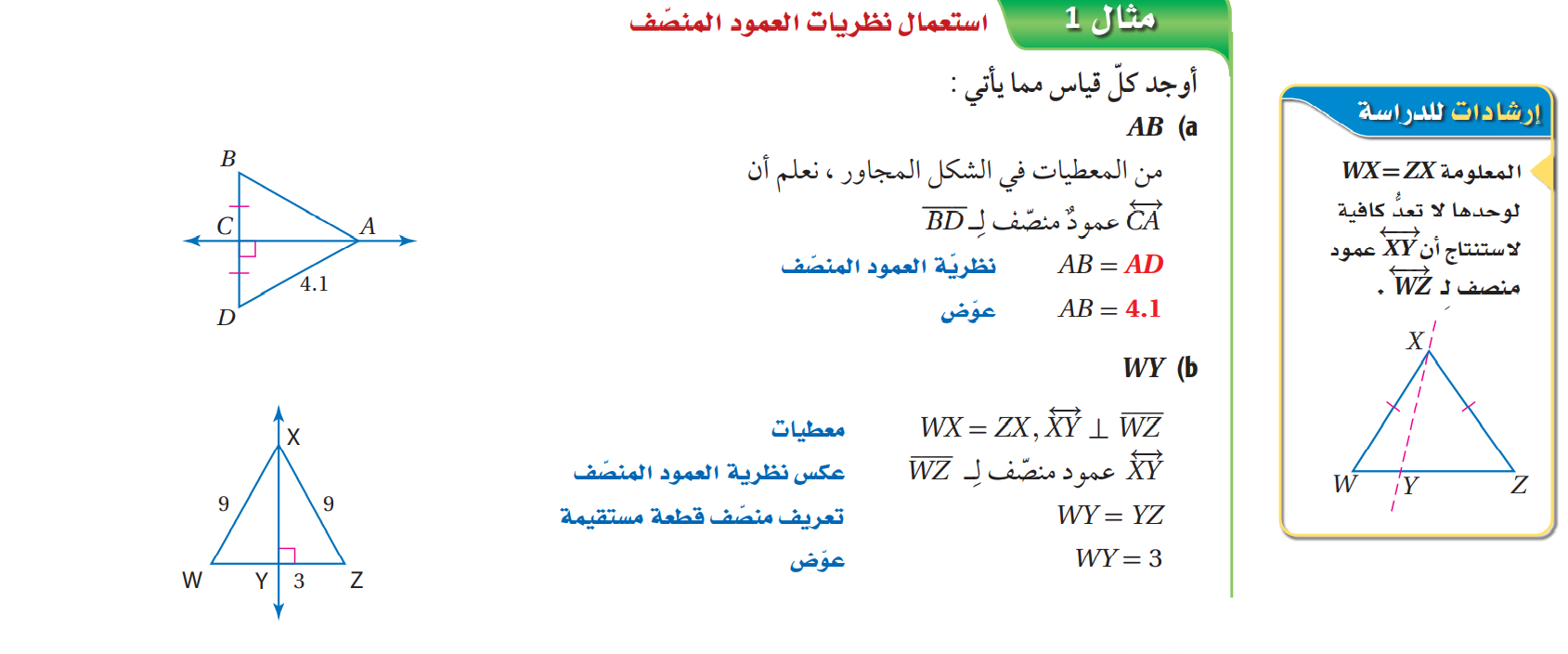 مثال 1
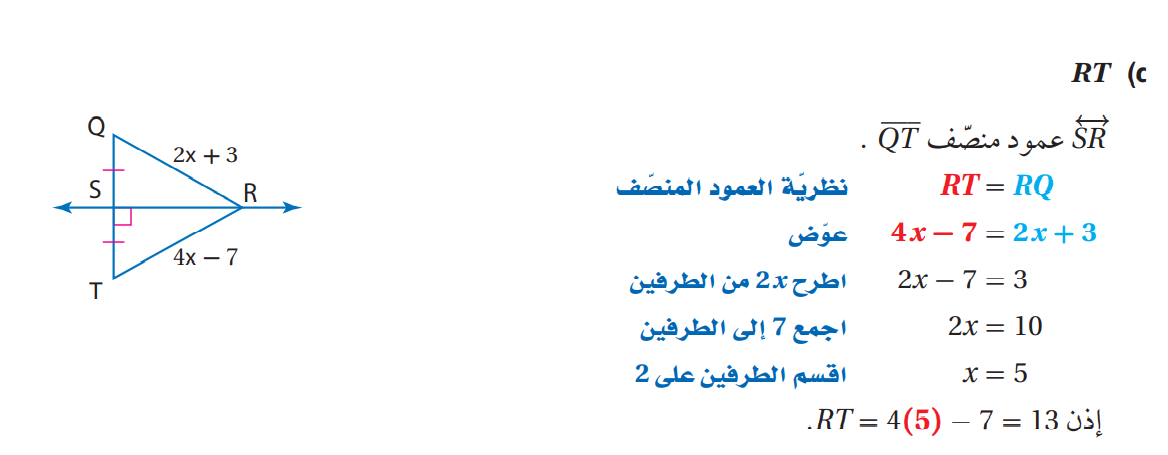 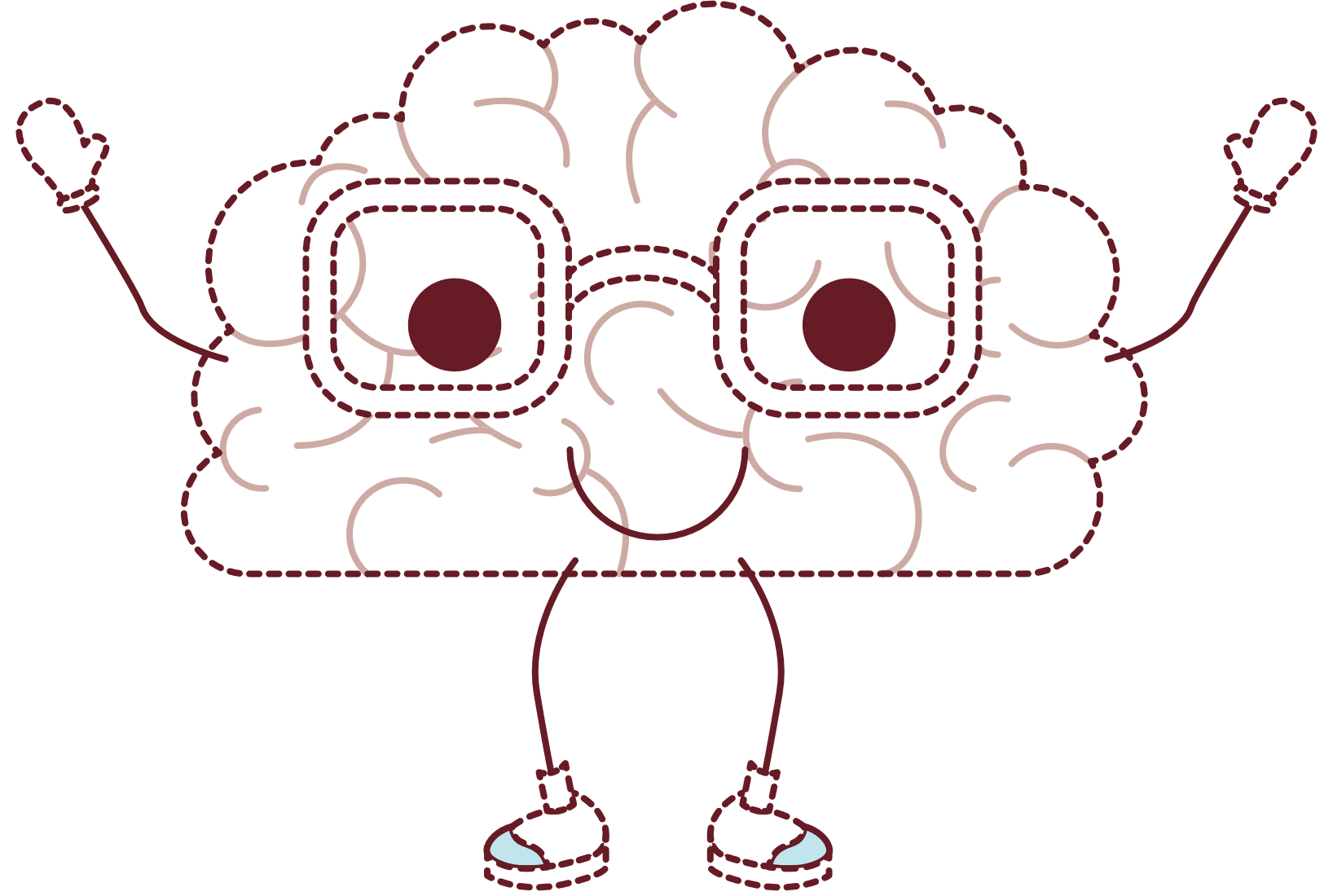 DES: ABDULAZIZ ALSHARIF
A_Shark_s
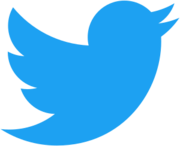 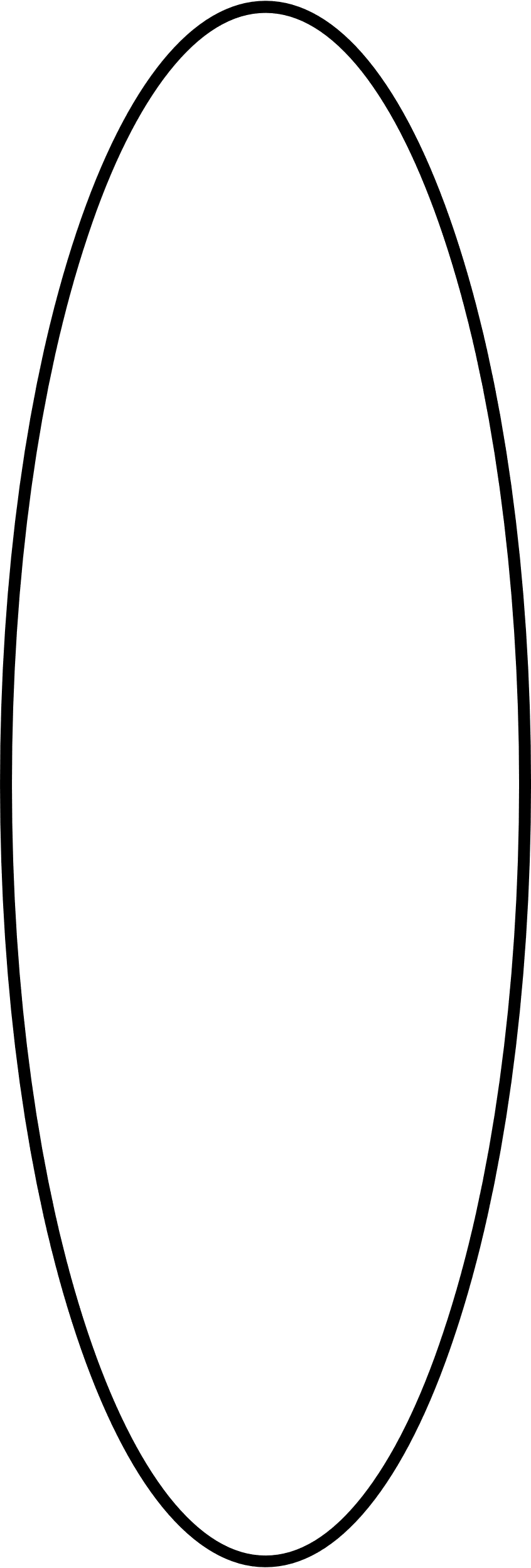 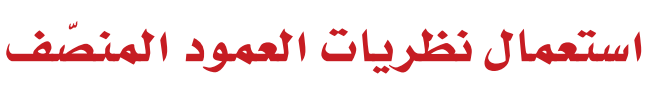 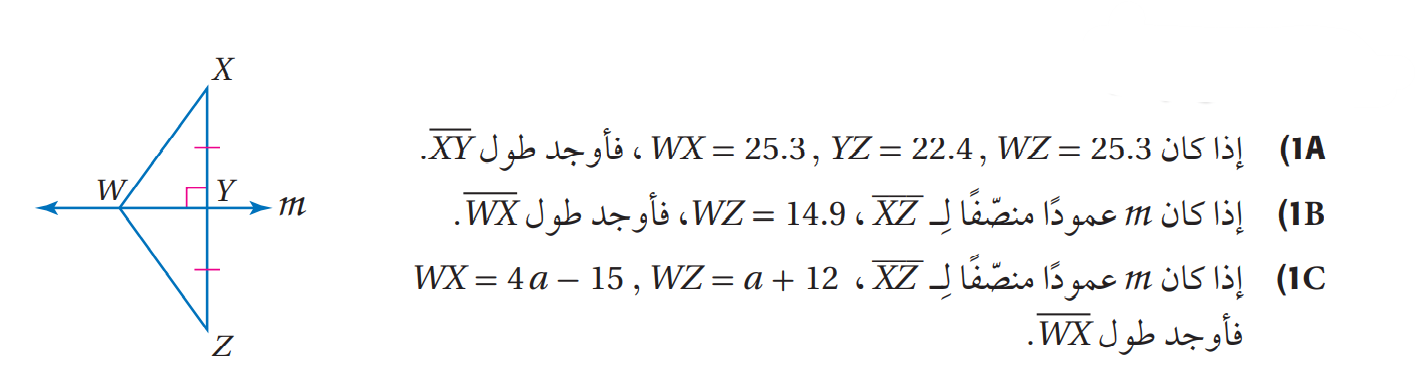 تحقق
من
فهمك
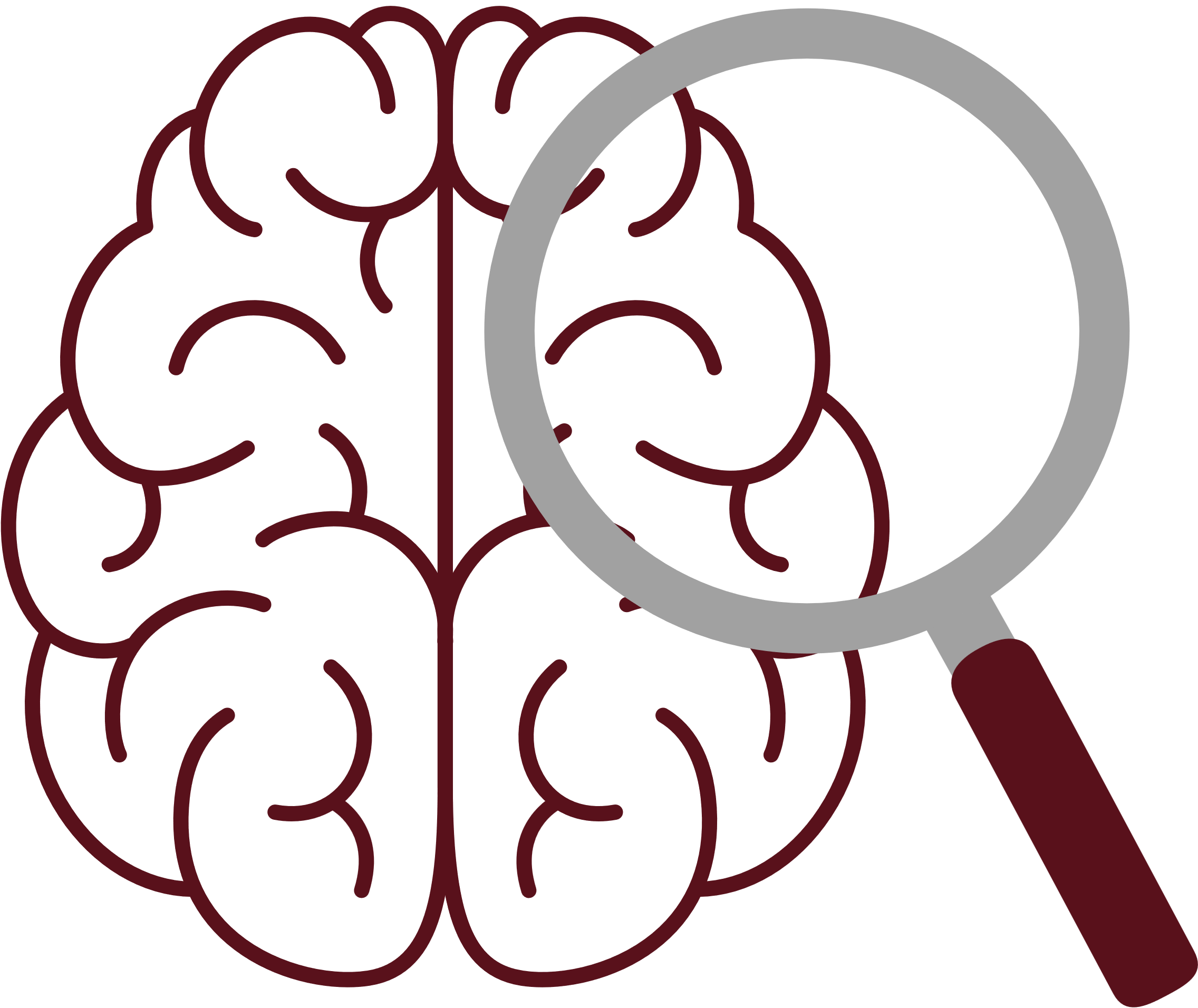 DES: ABDULAZIZ ALSHARIF
A_Shark_s
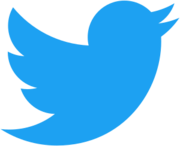 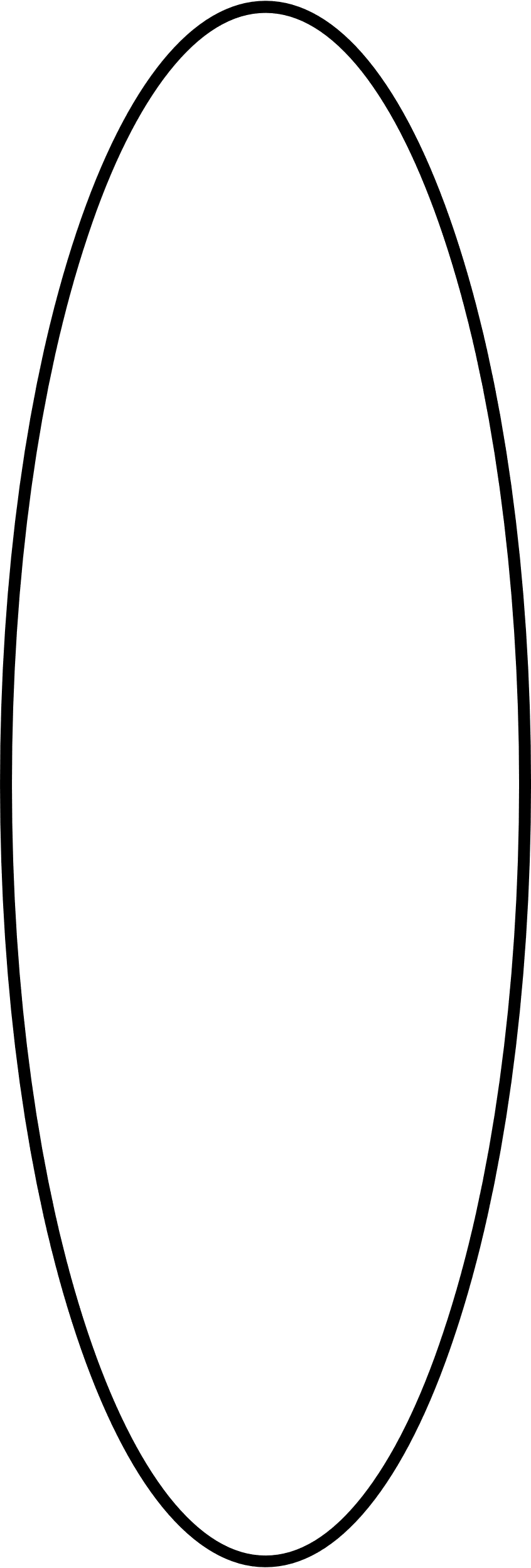 نظرية
4.3
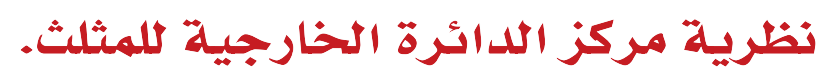 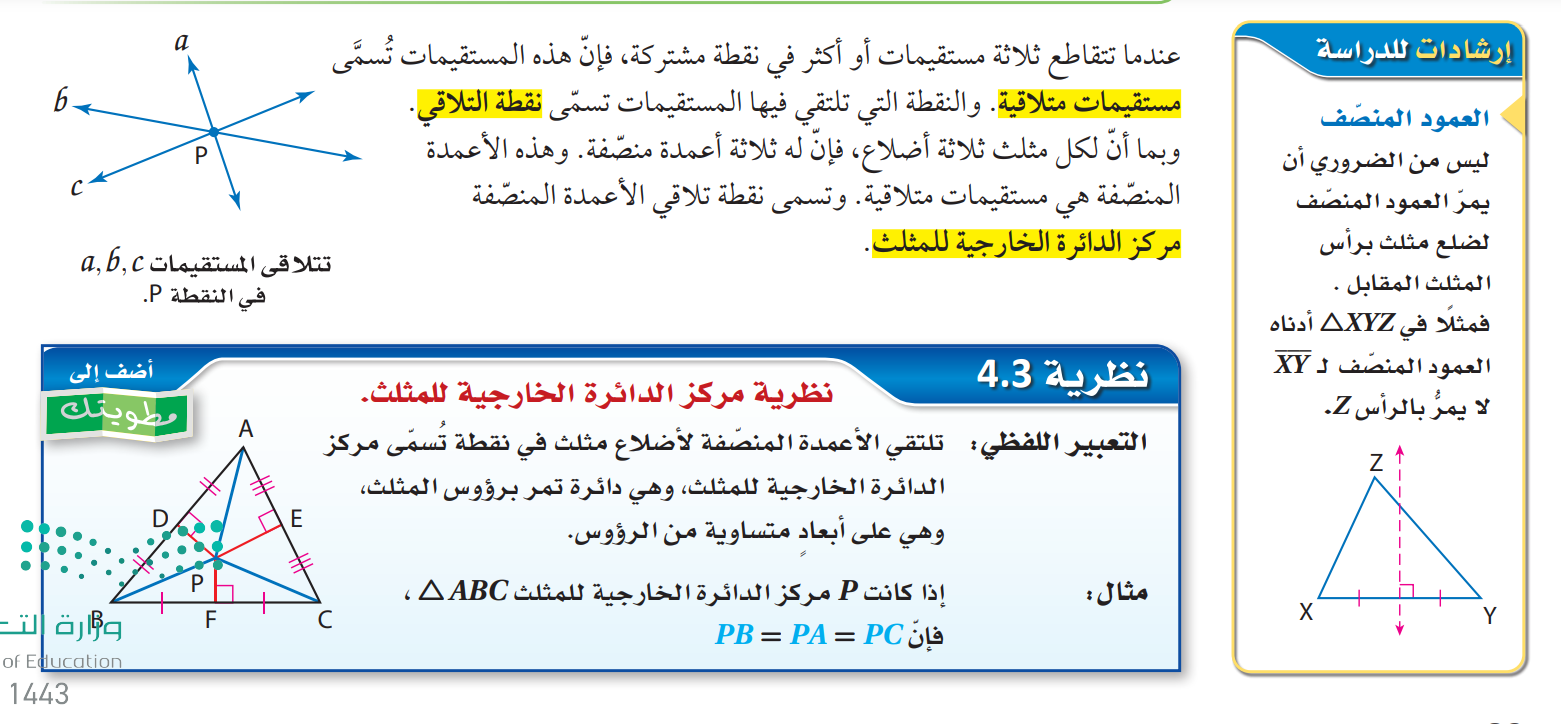 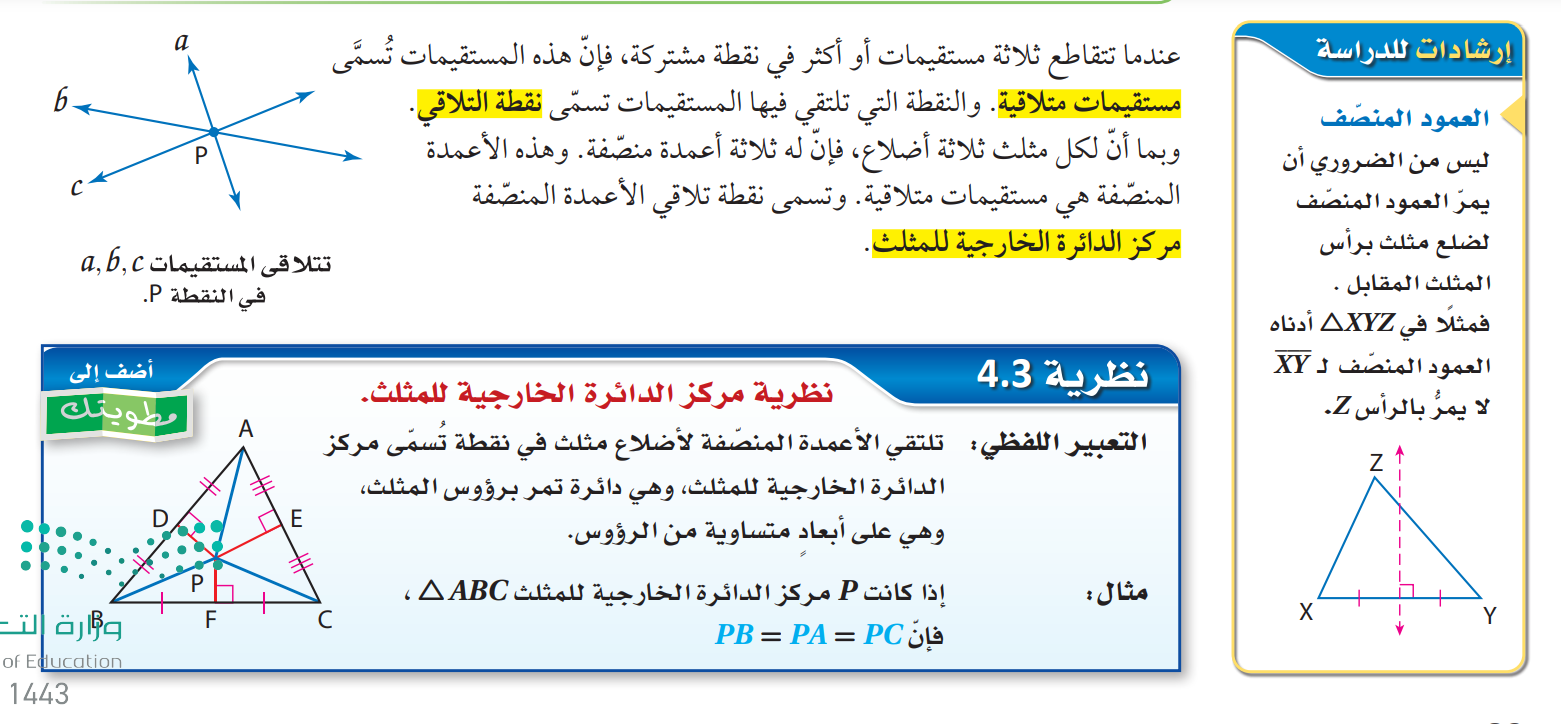 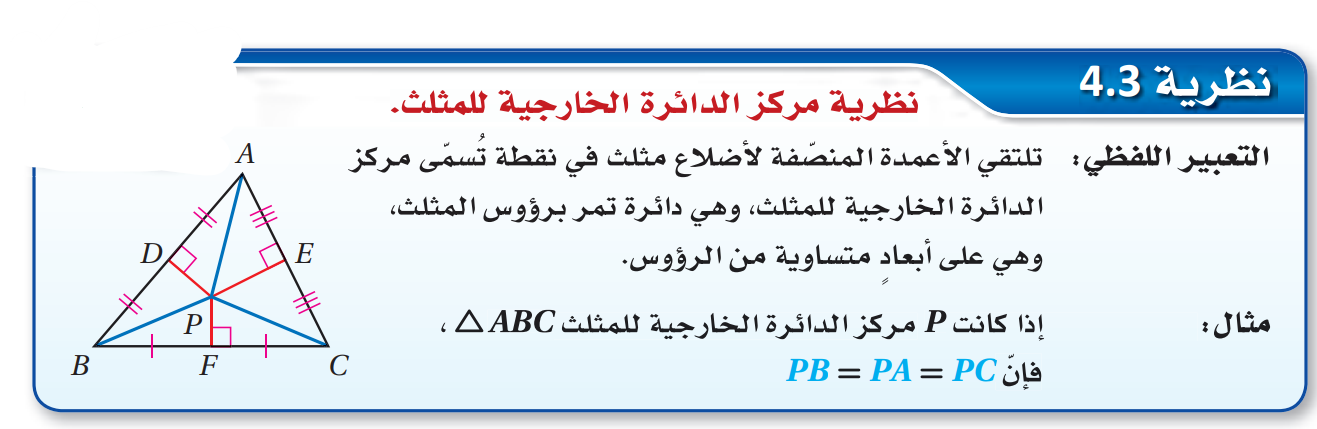 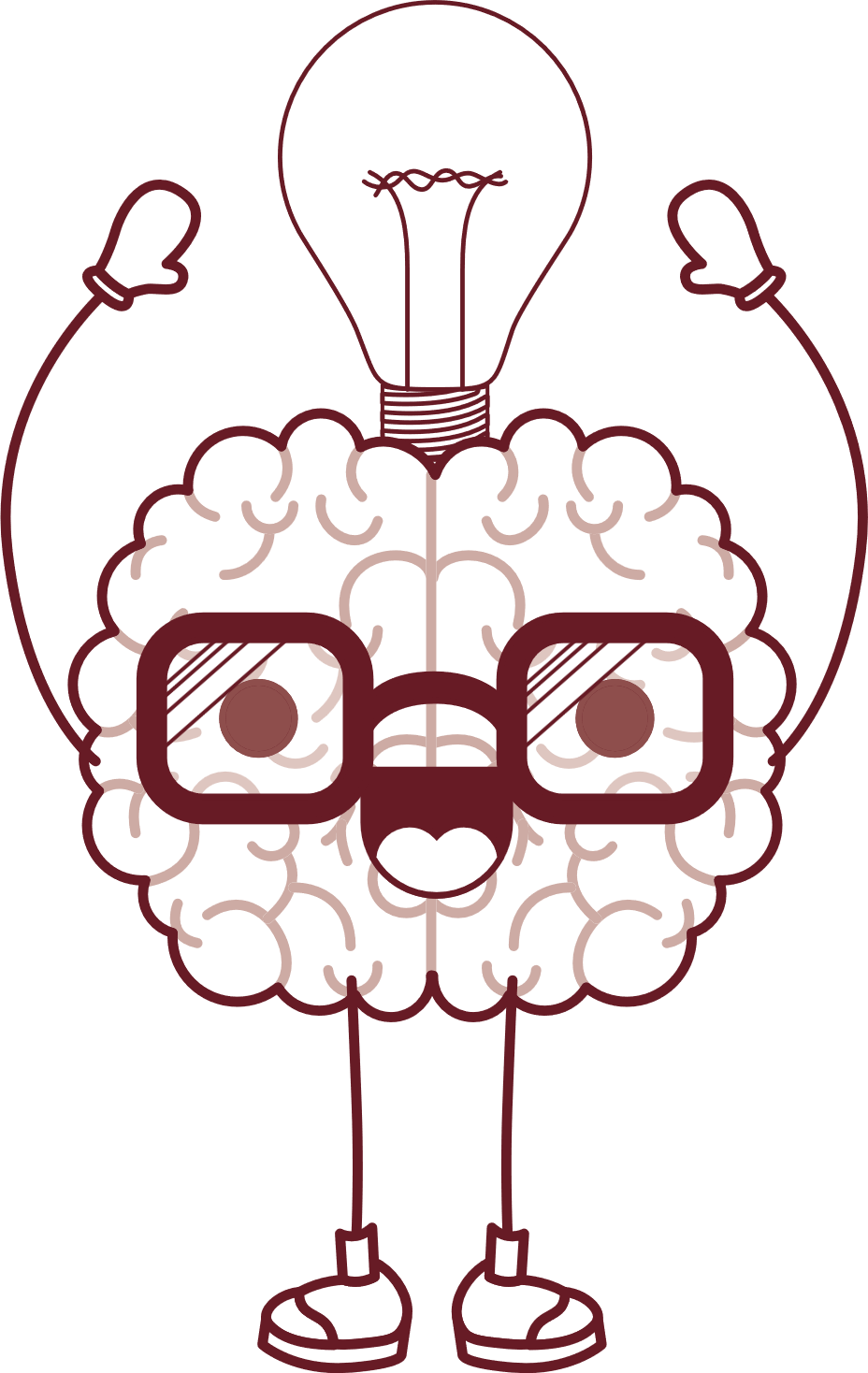 DES: ABDULAZIZ ALSHARIF
A_Shark_s
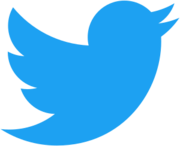 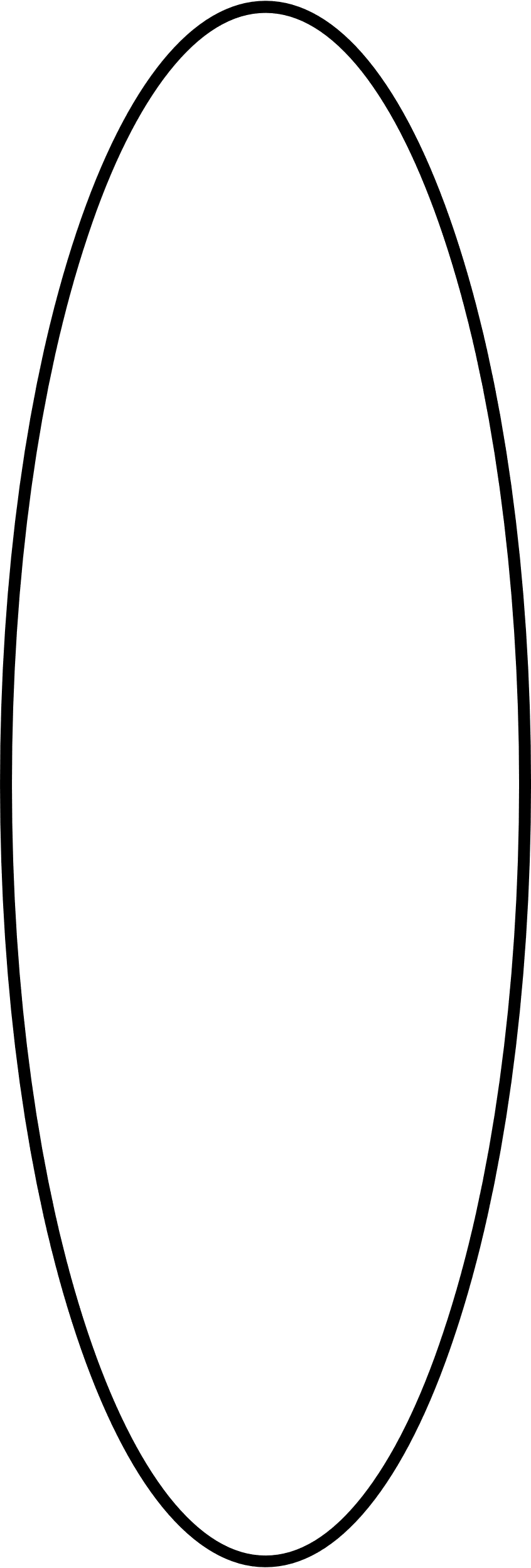 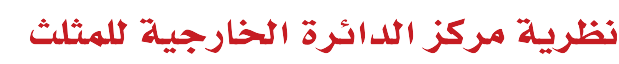 برهان
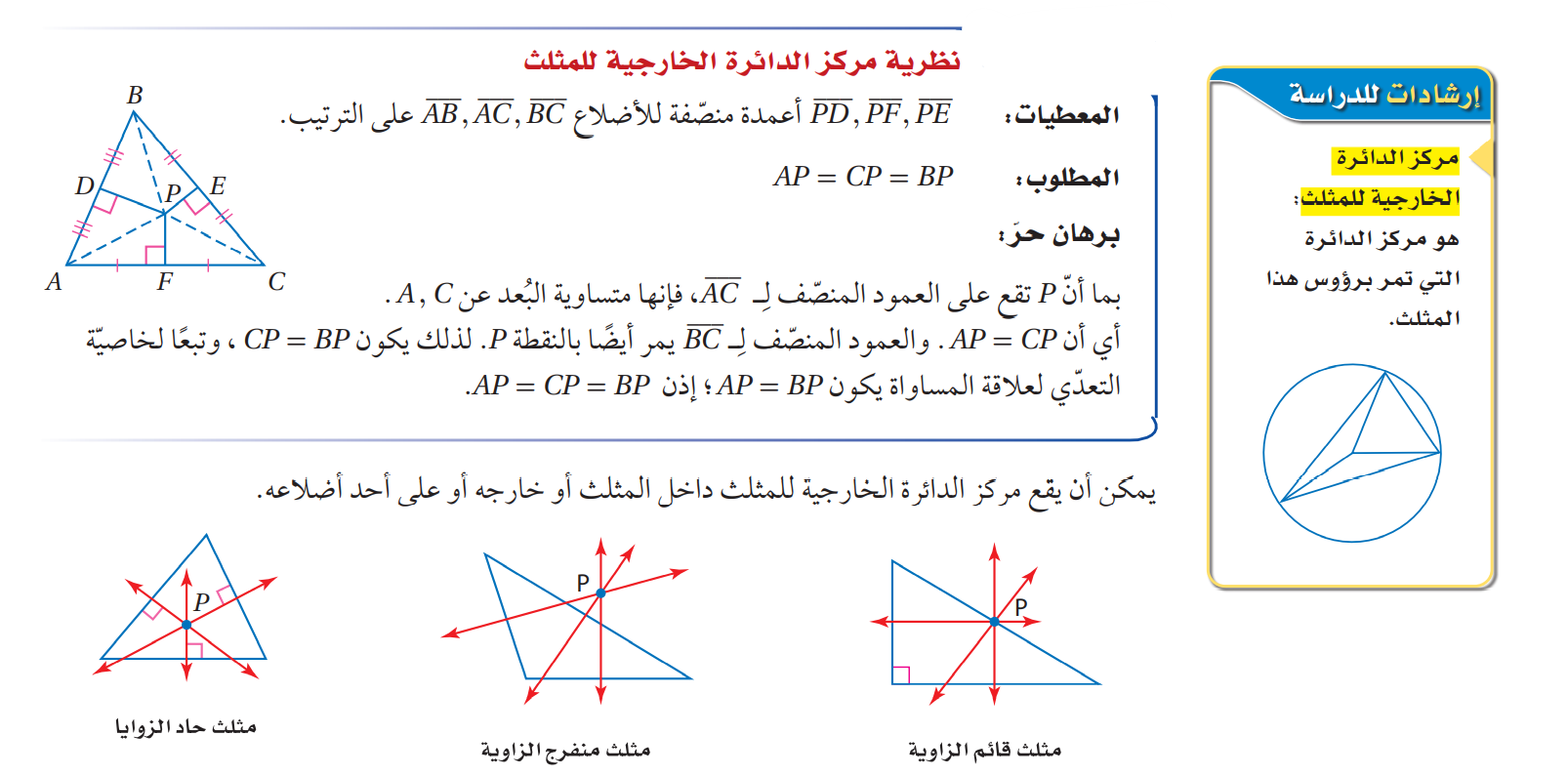 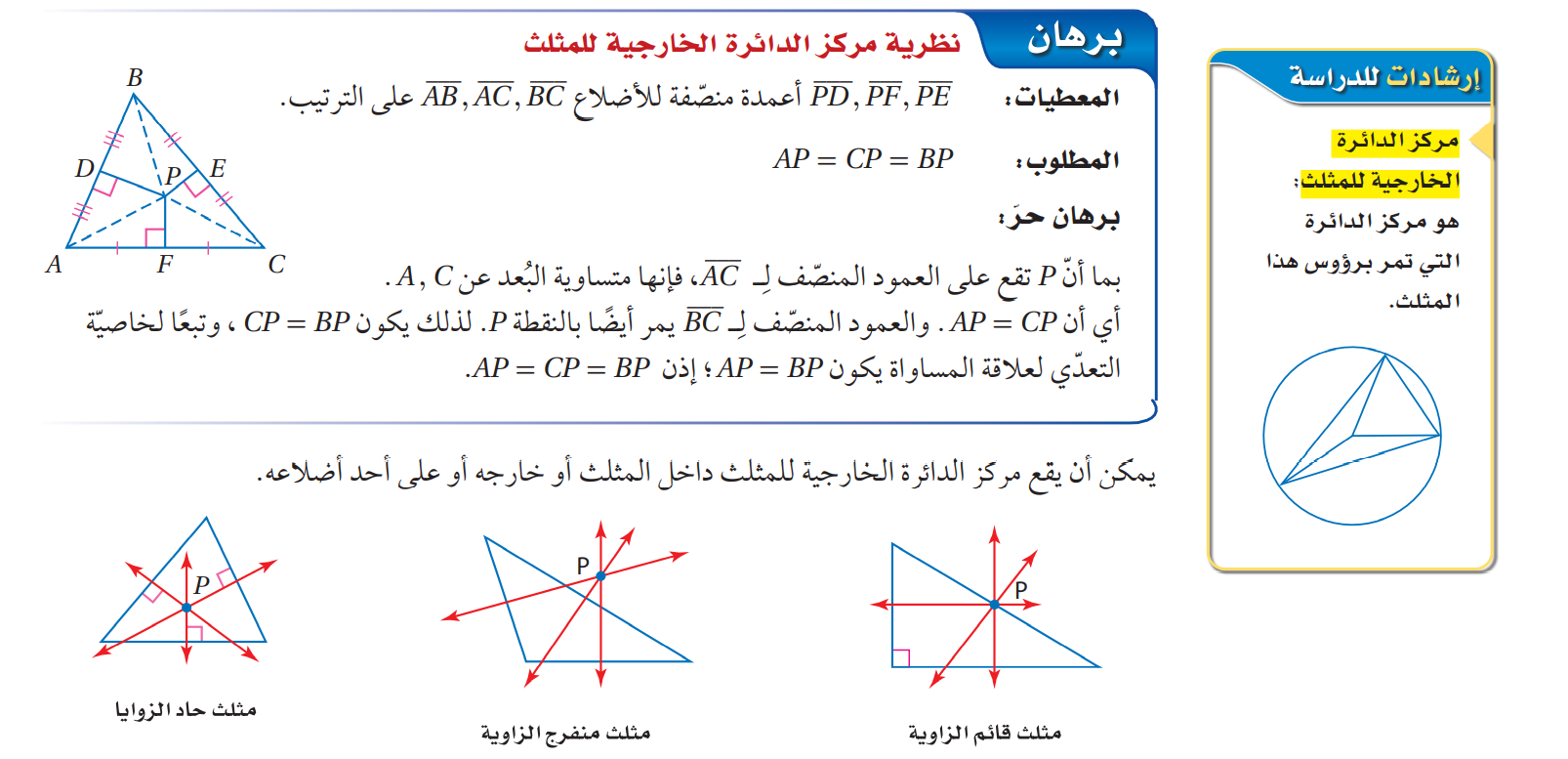 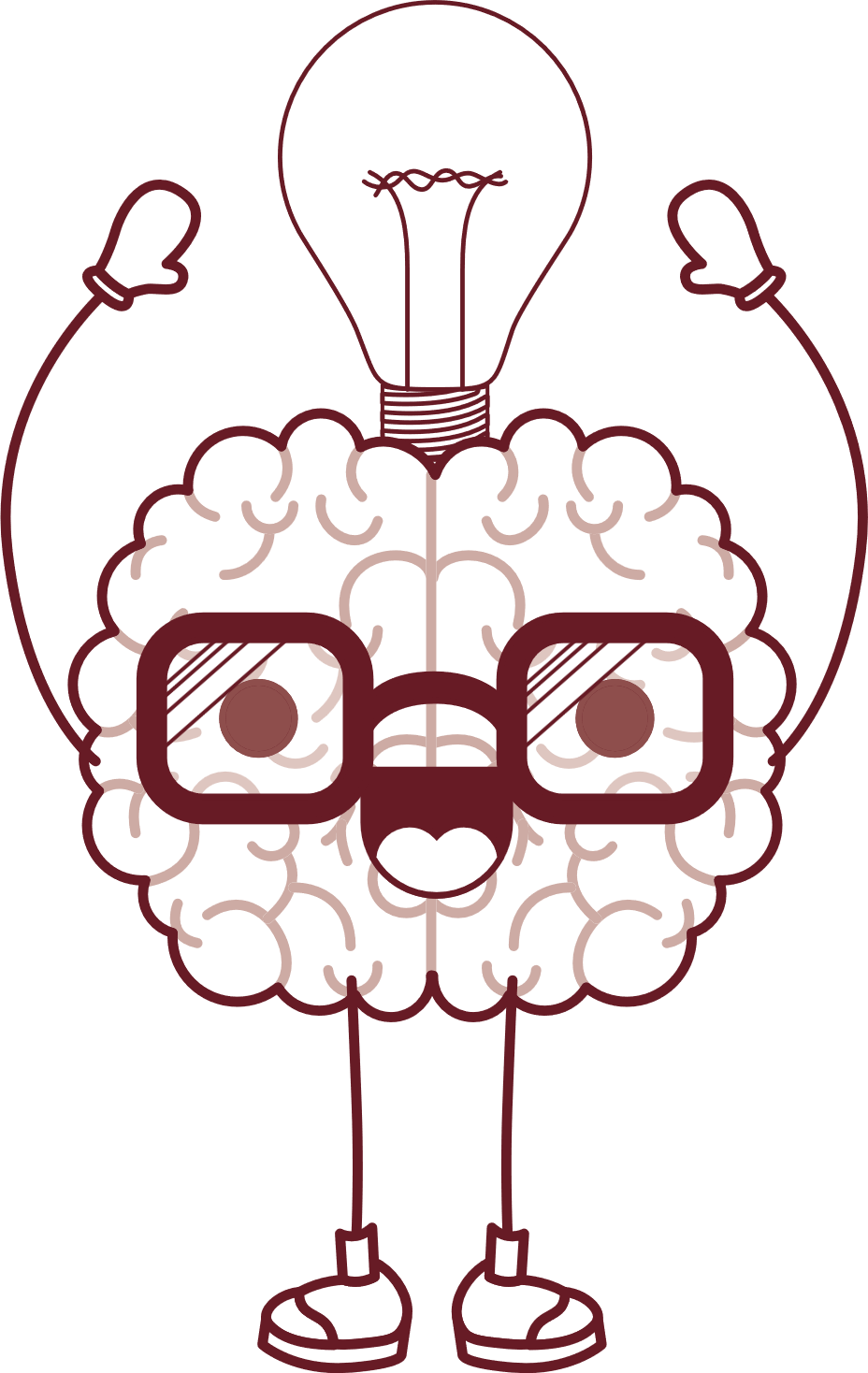 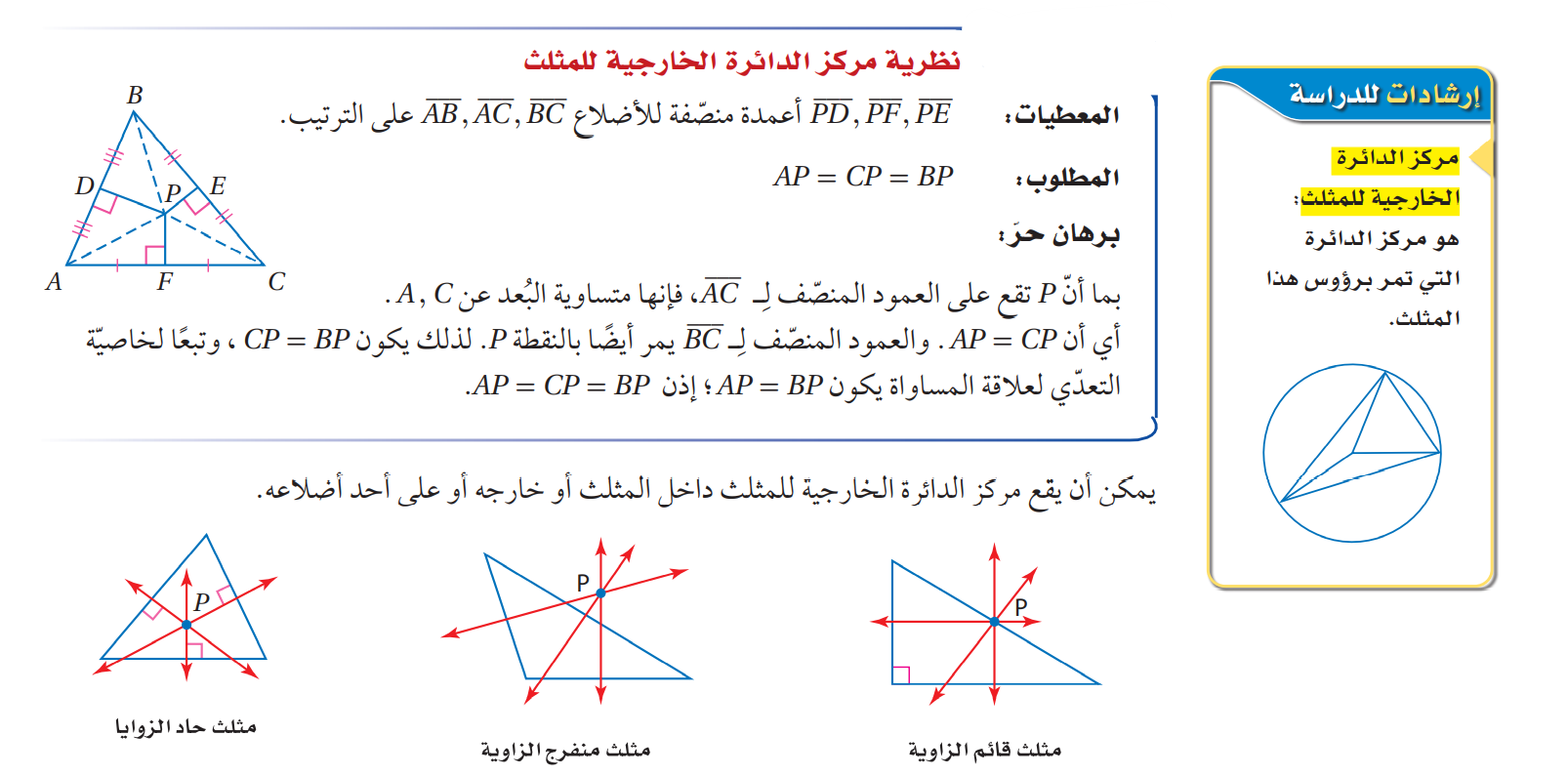 DES: ABDULAZIZ ALSHARIF
A_Shark_s
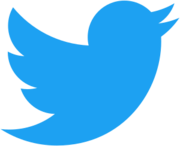 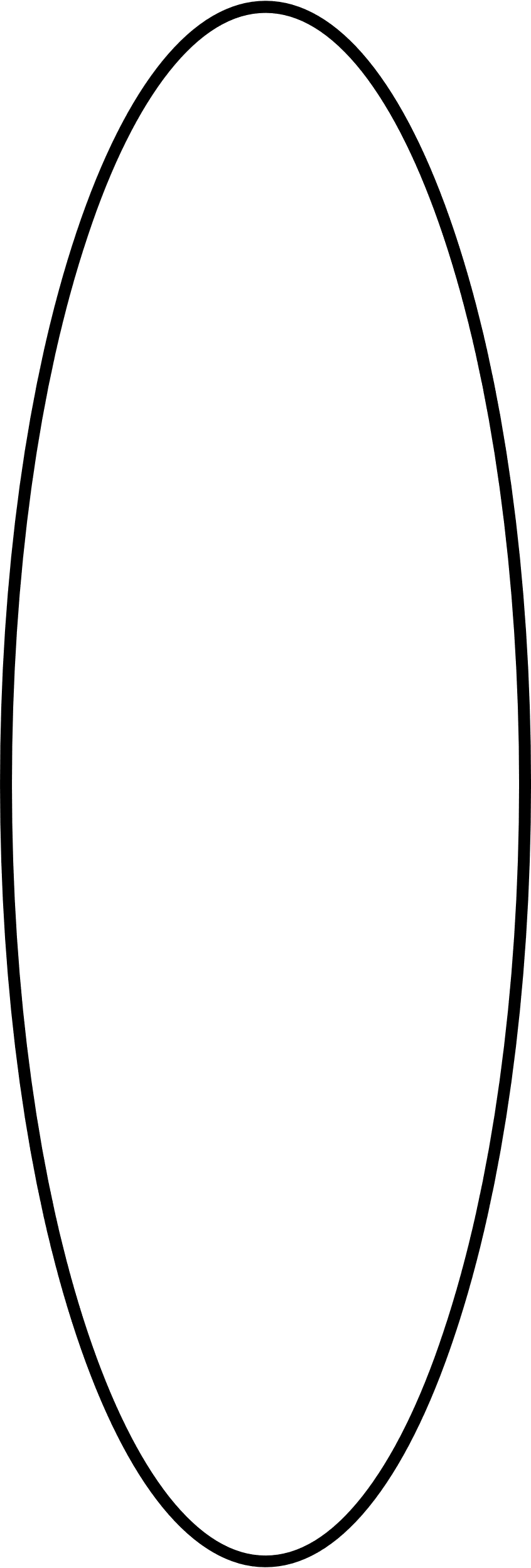 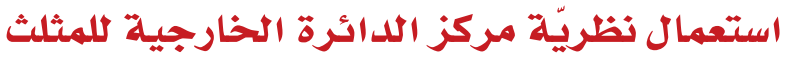 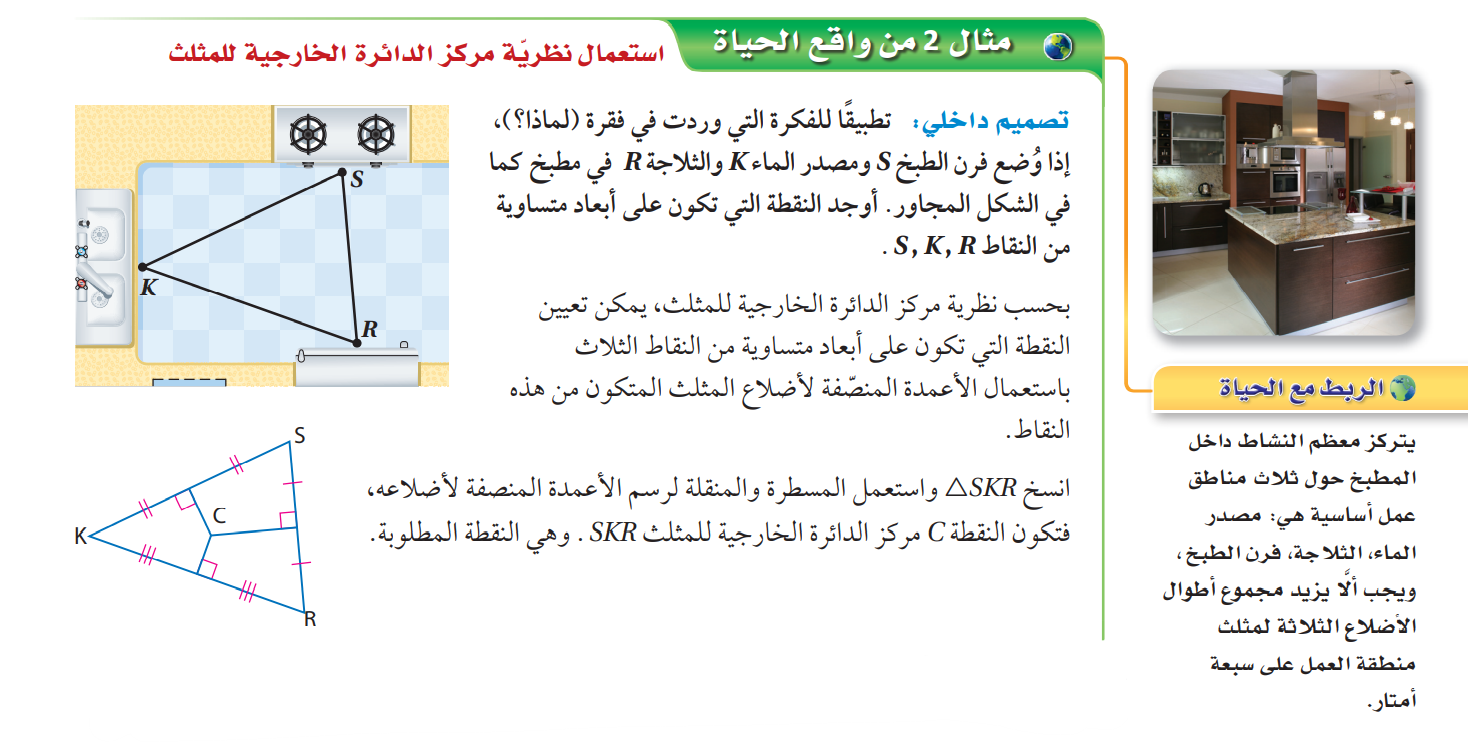 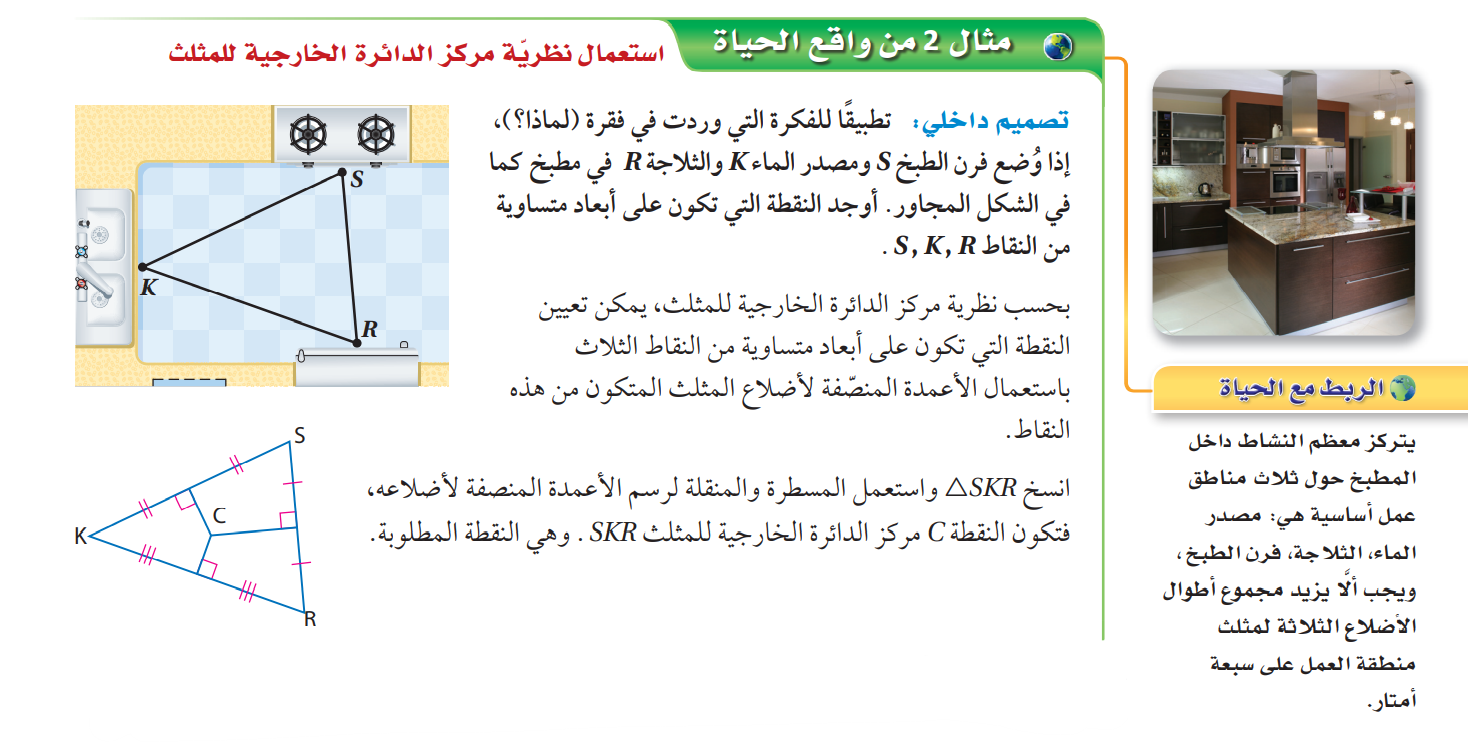 مثال 2
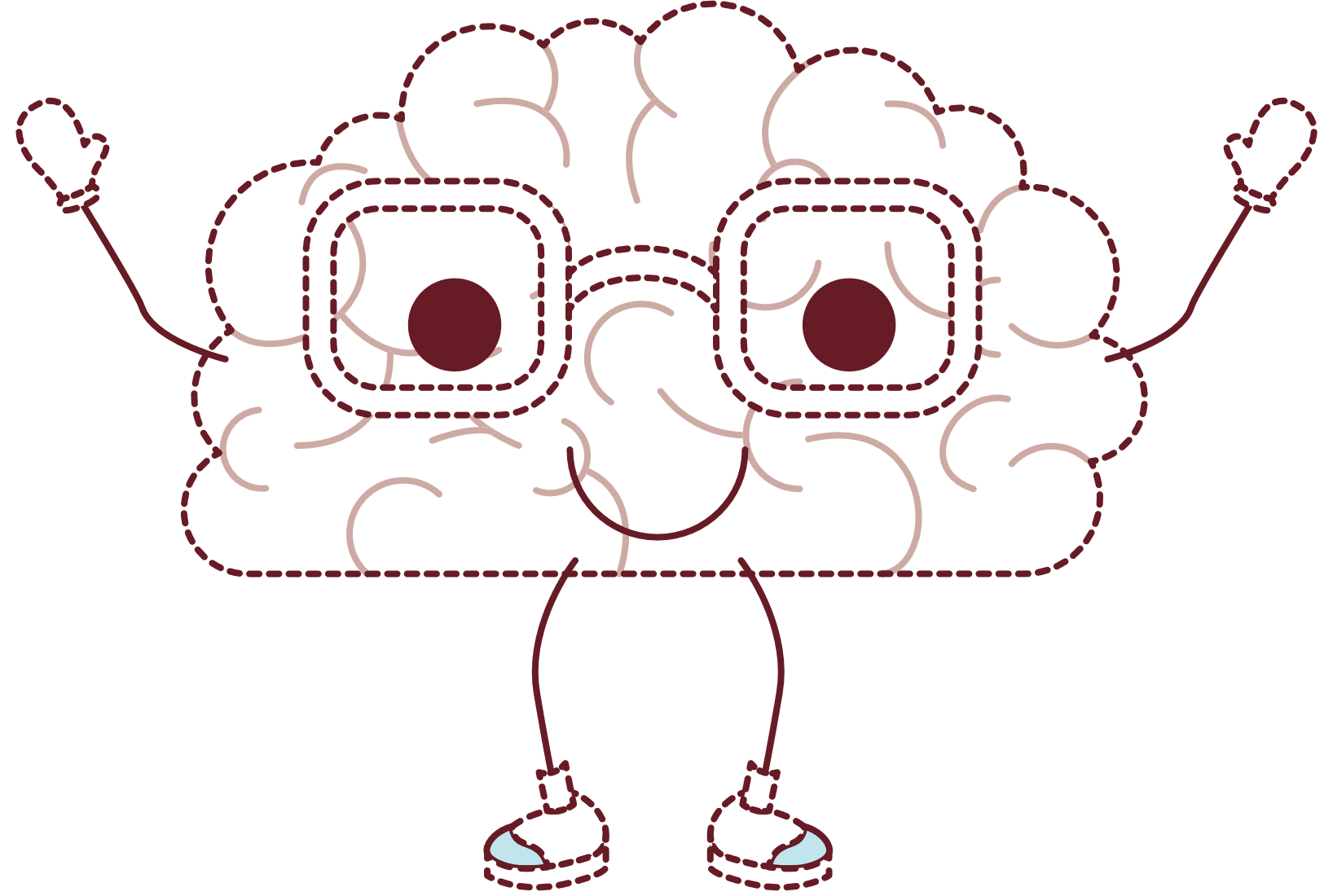 DES: ABDULAZIZ ALSHARIF
A_Shark_s
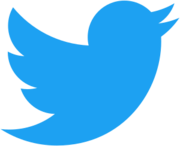 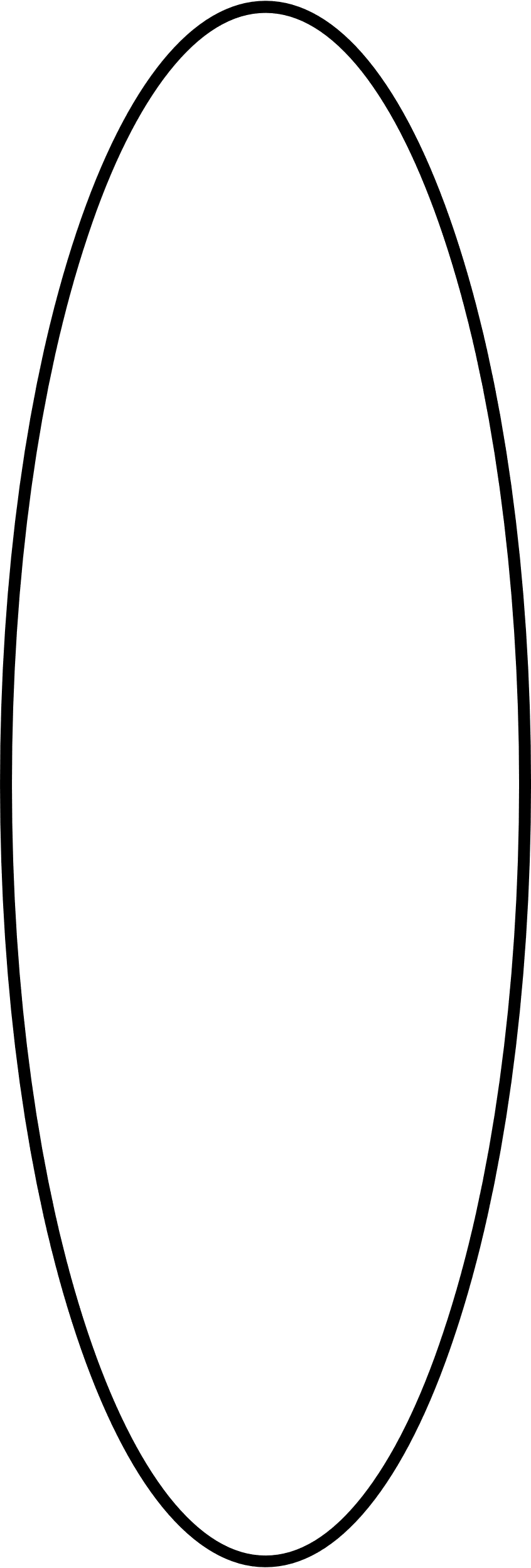 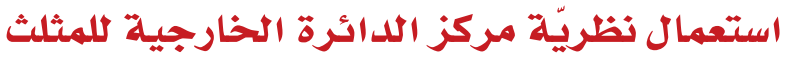 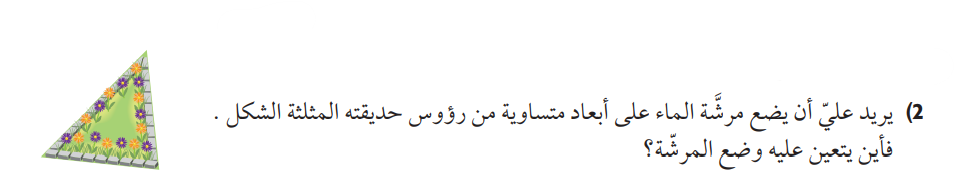 تحقق
من
فهمك
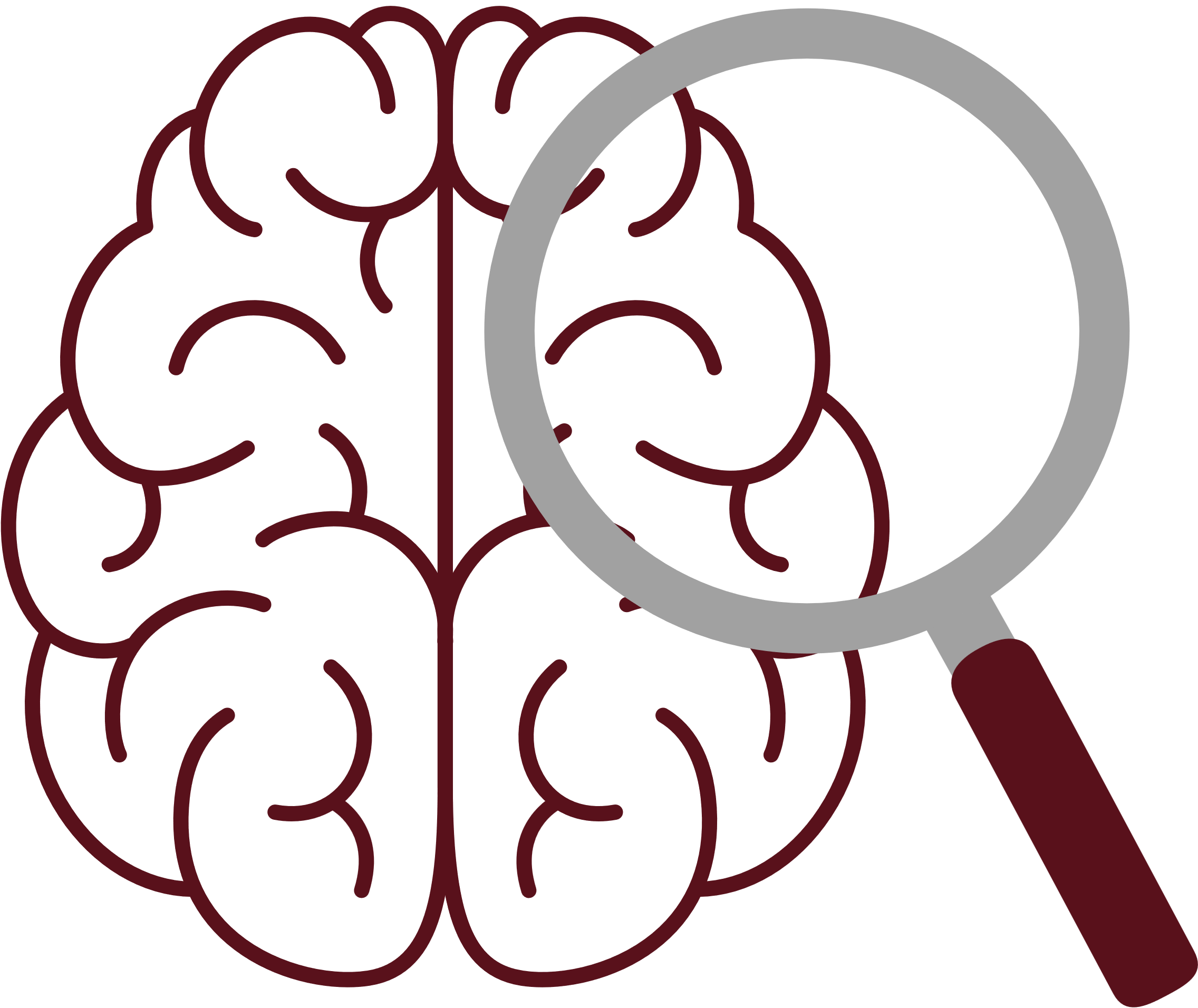 DES: ABDULAZIZ ALSHARIF
A_Shark_s
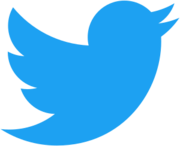 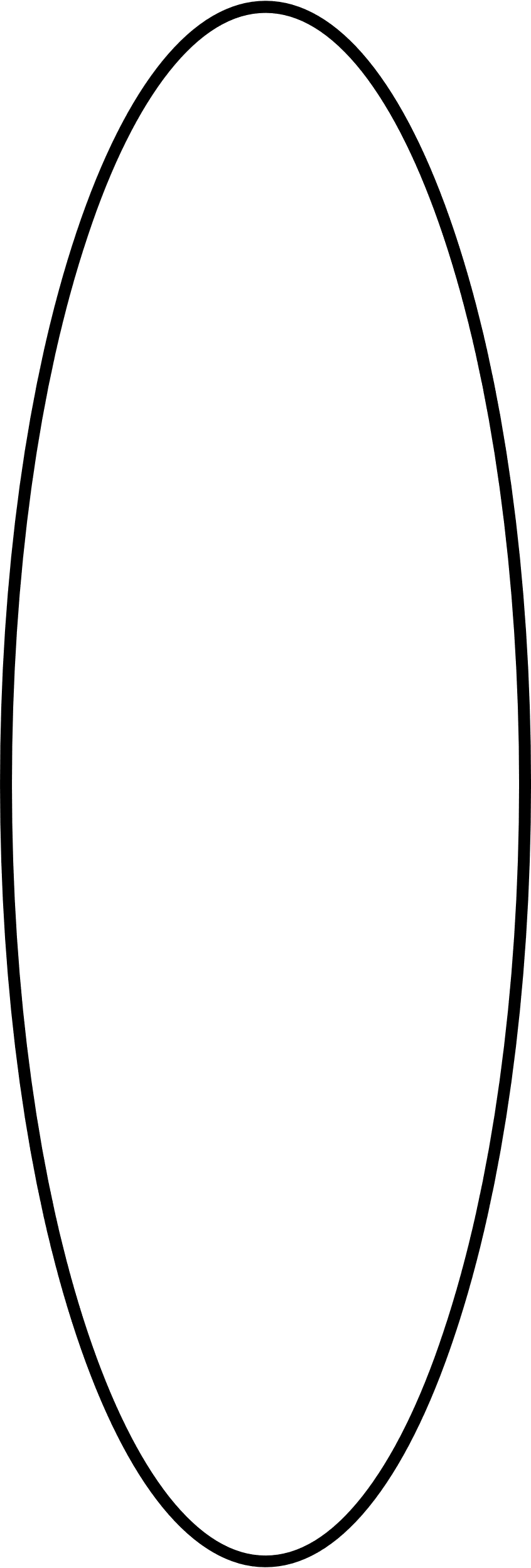 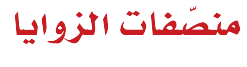 نظرية
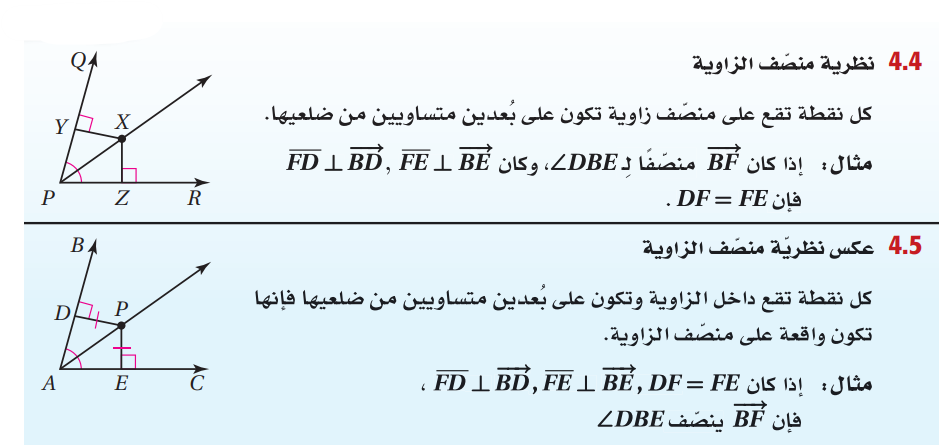 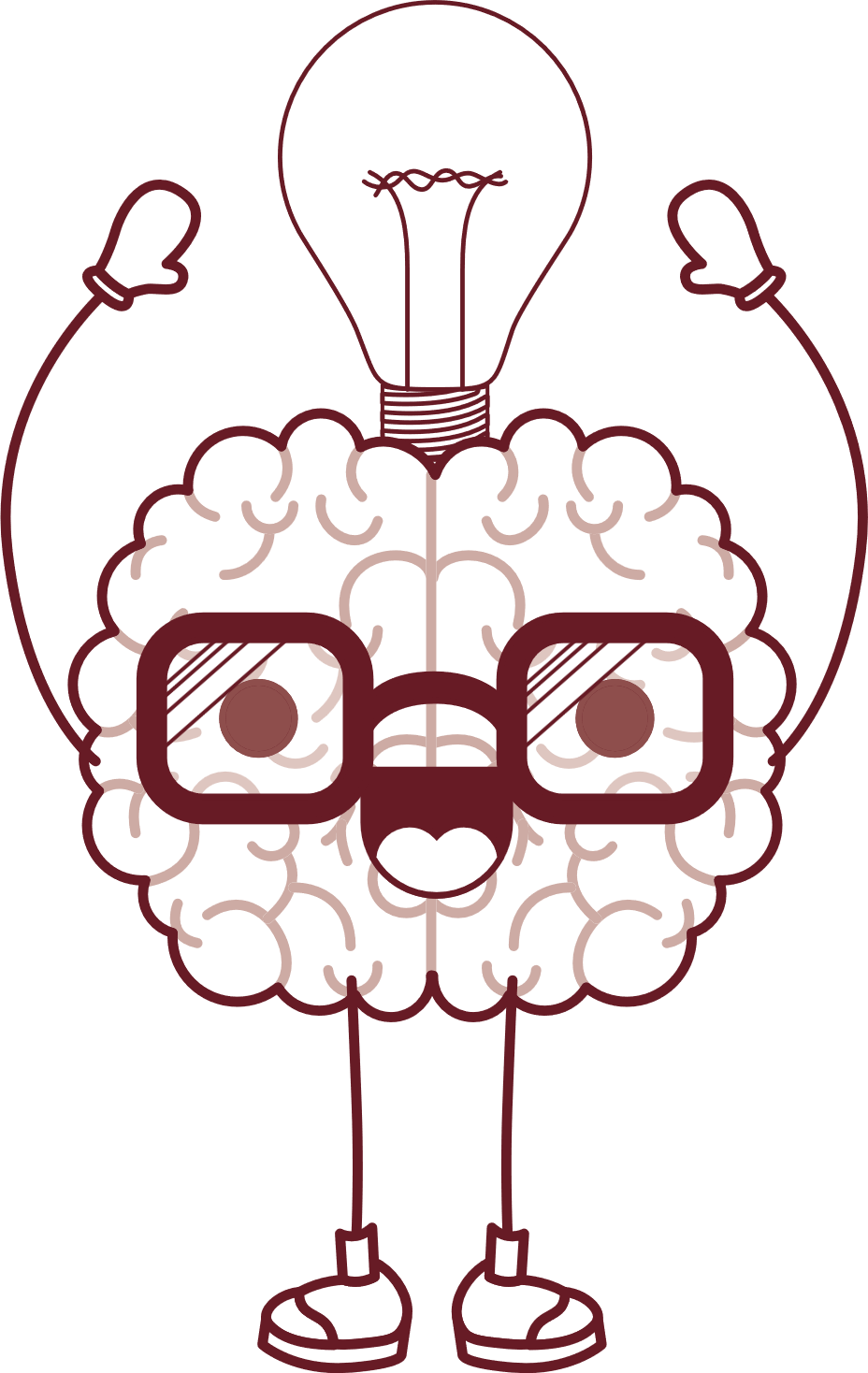 DES: ABDULAZIZ ALSHARIF
A_Shark_s
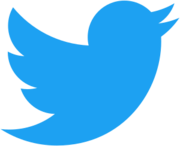 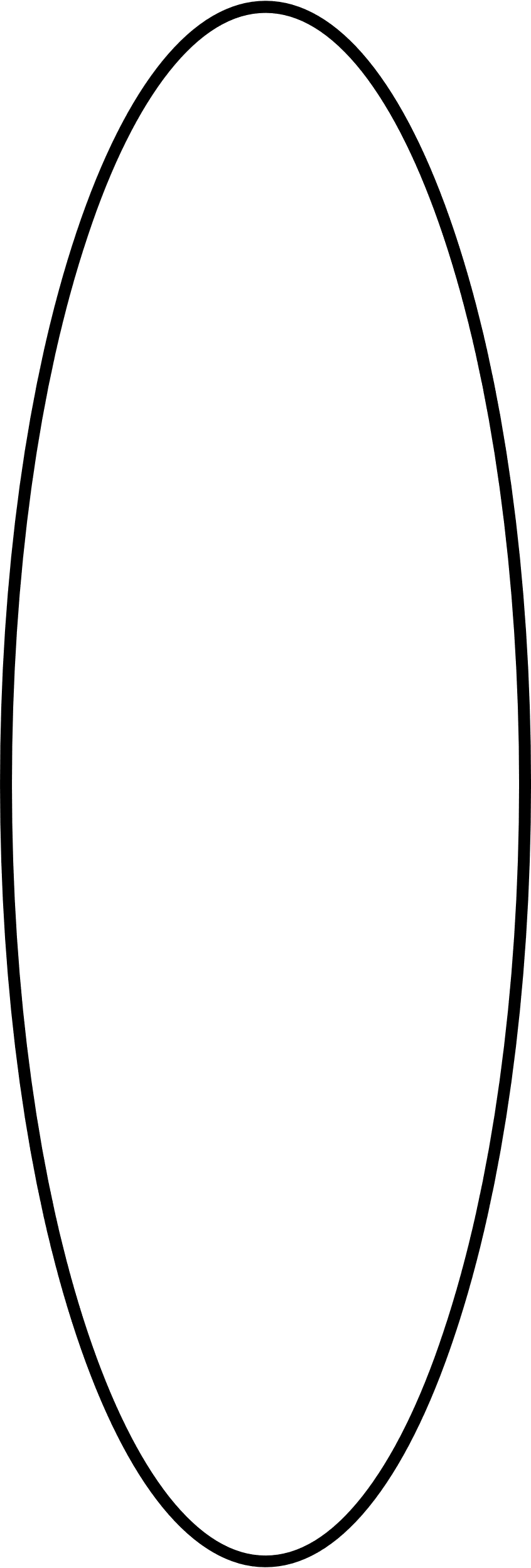 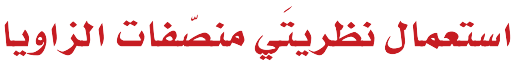 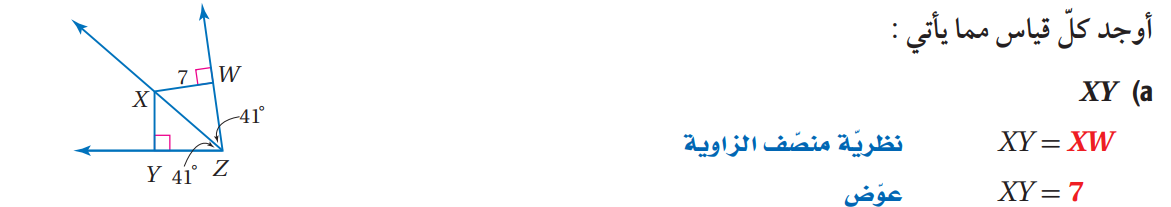 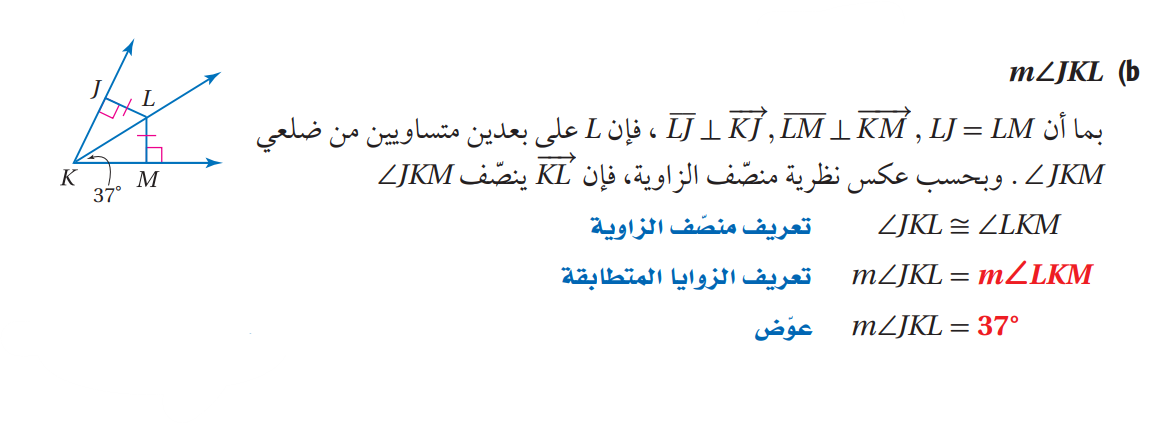 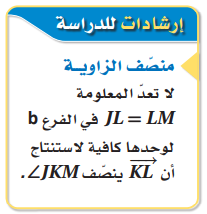 مثال 3
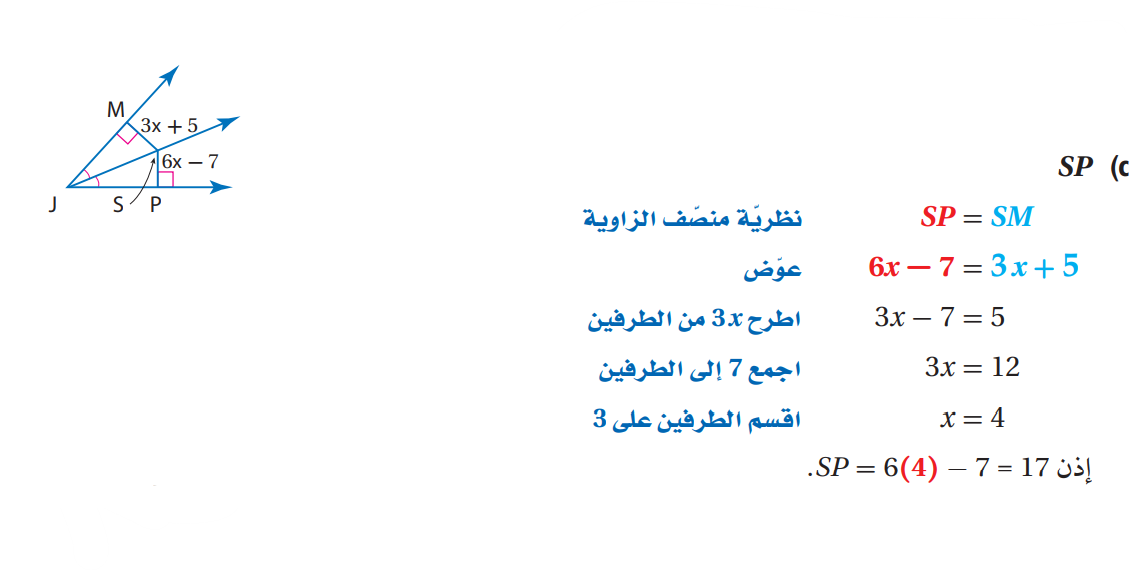 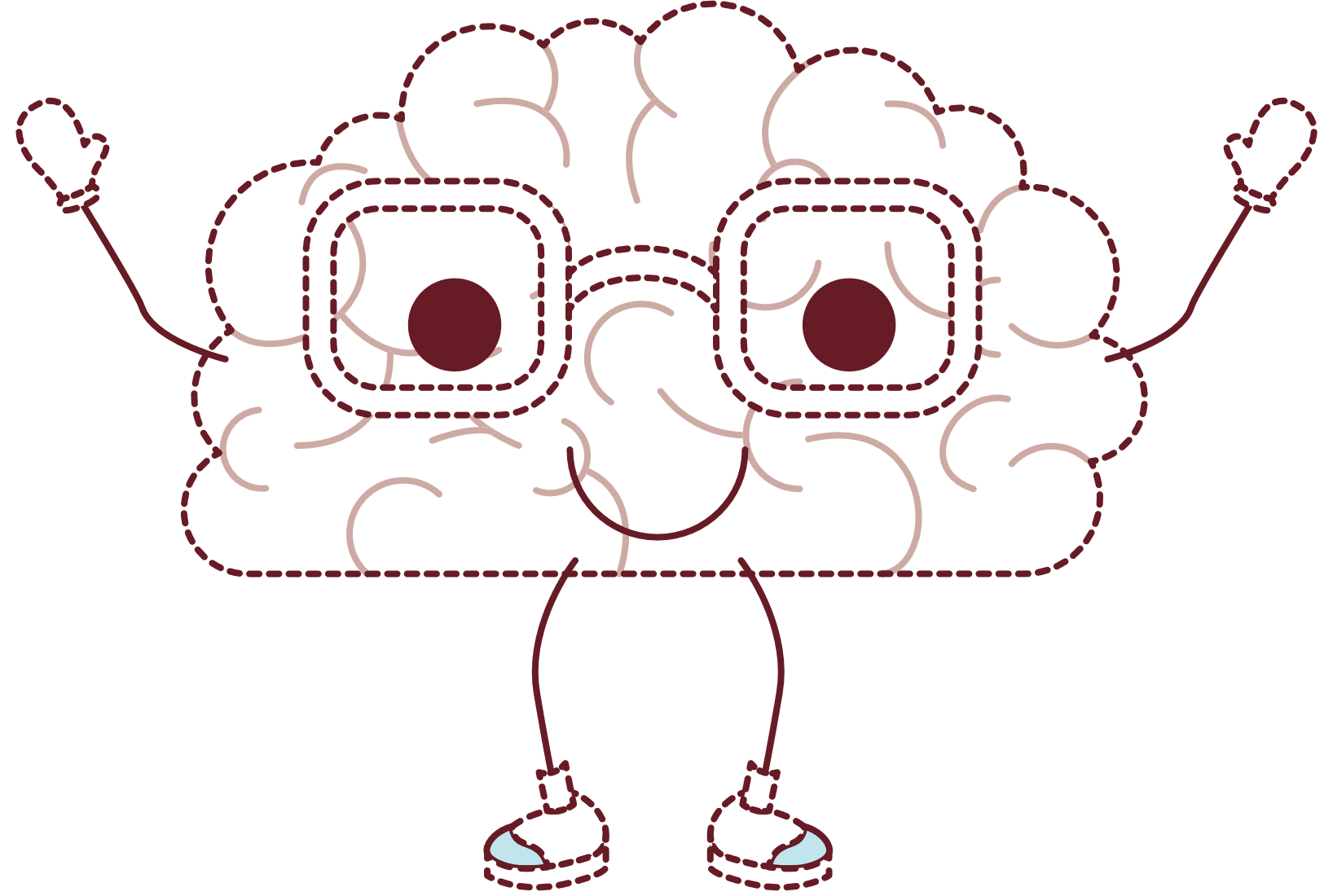 DES: ABDULAZIZ ALSHARIF
A_Shark_s
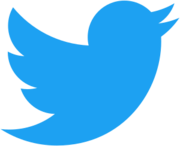 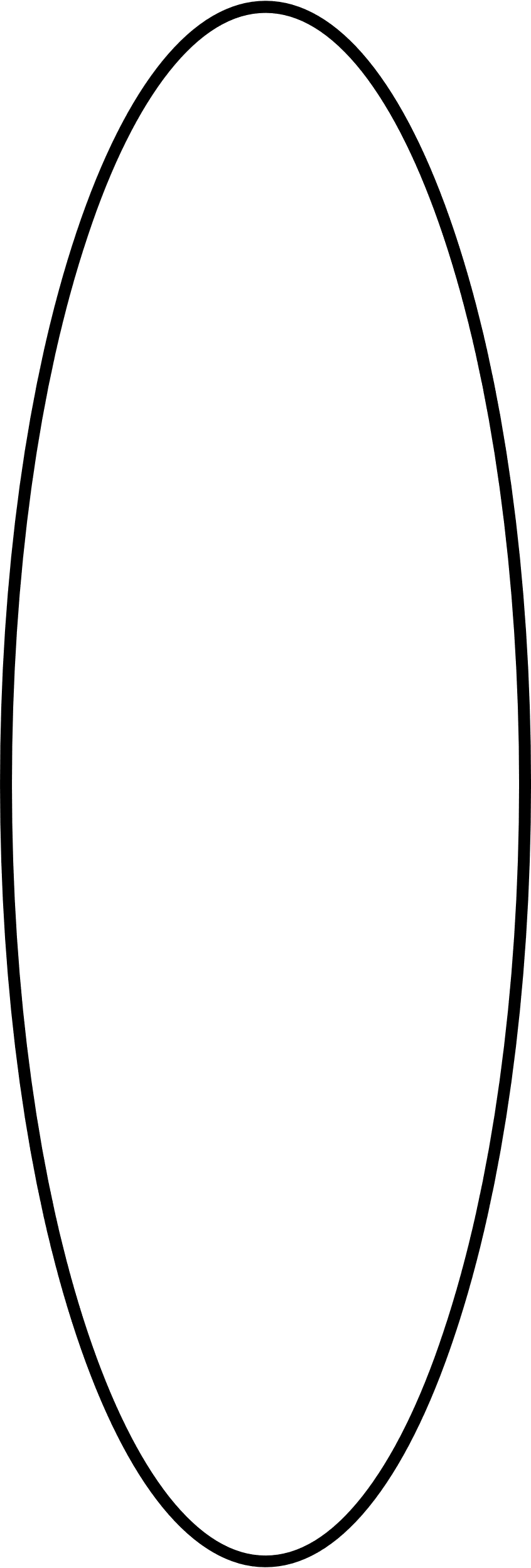 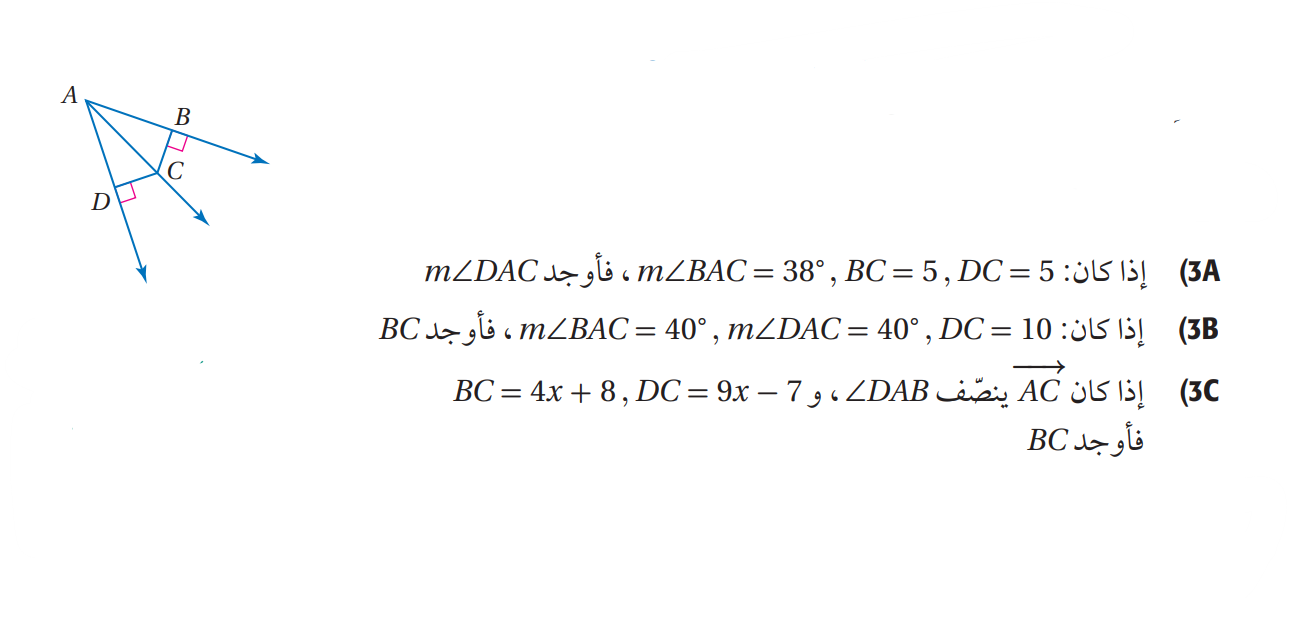 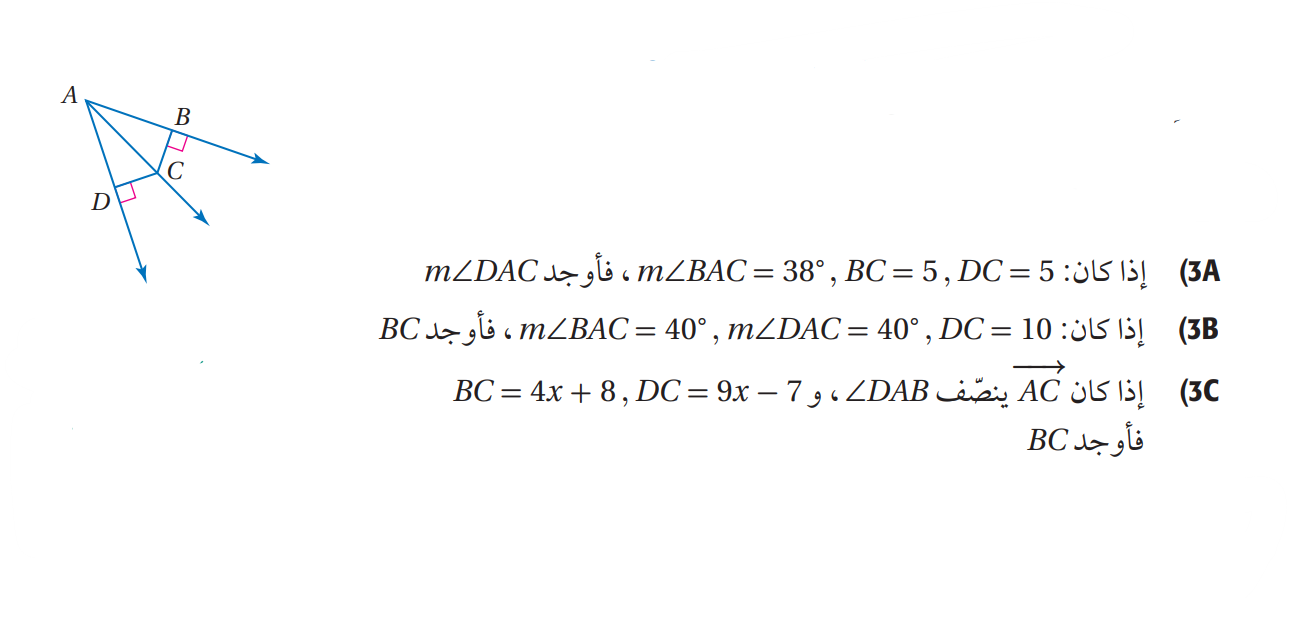 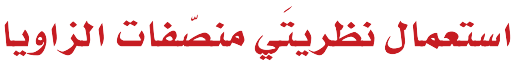 تحقق
من
فهمك
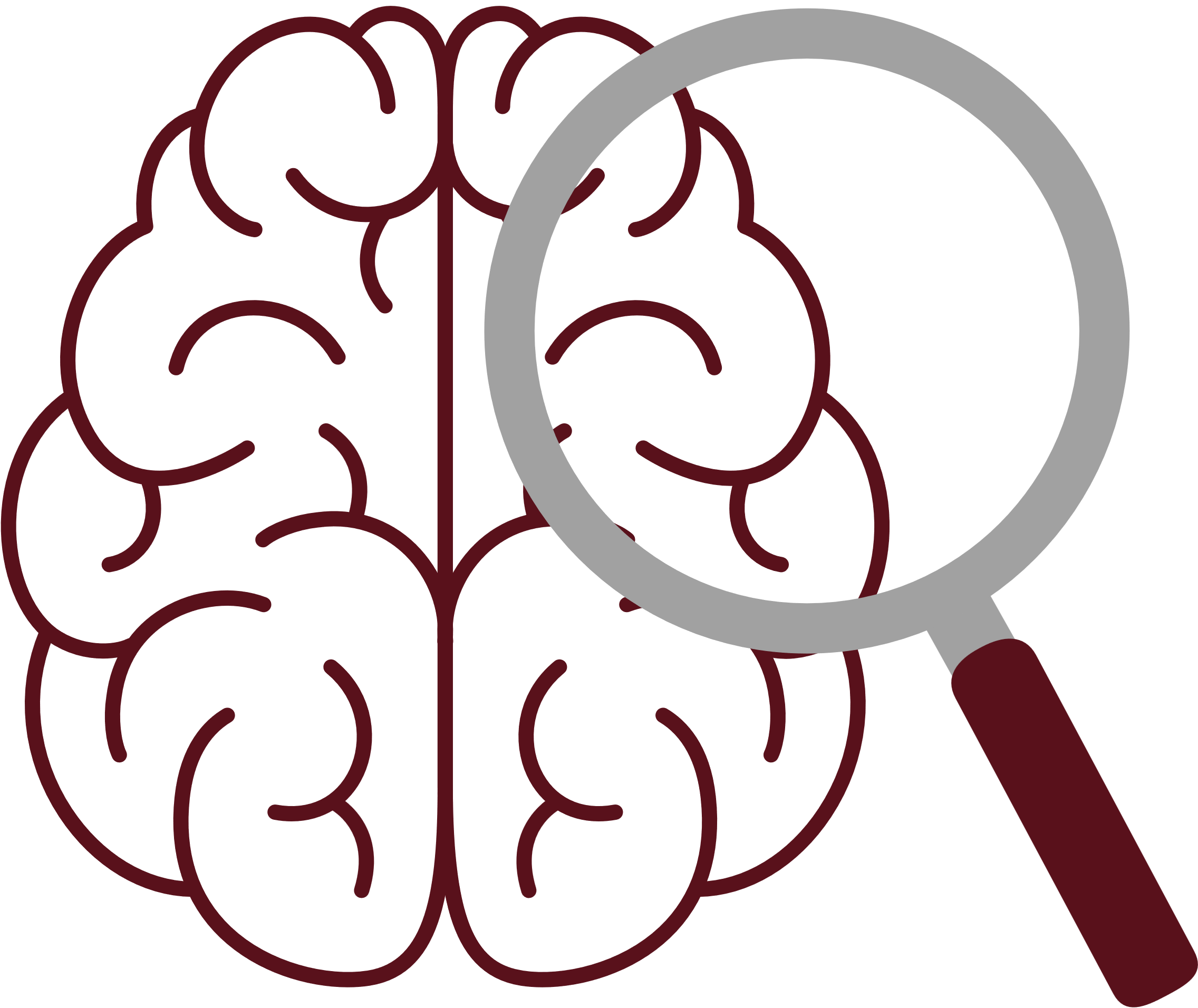 DES: ABDULAZIZ ALSHARIF
A_Shark_s
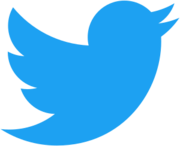 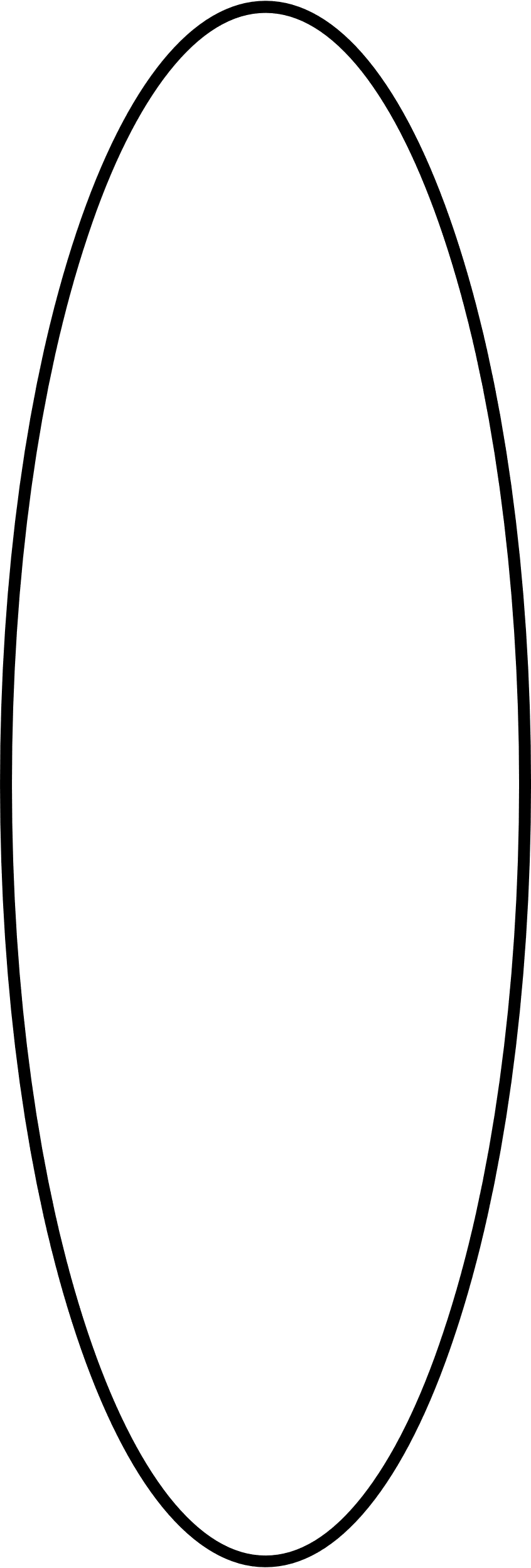 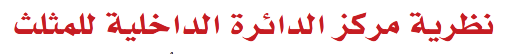 نظرية
4.6
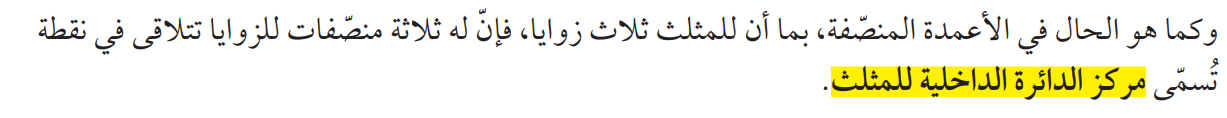 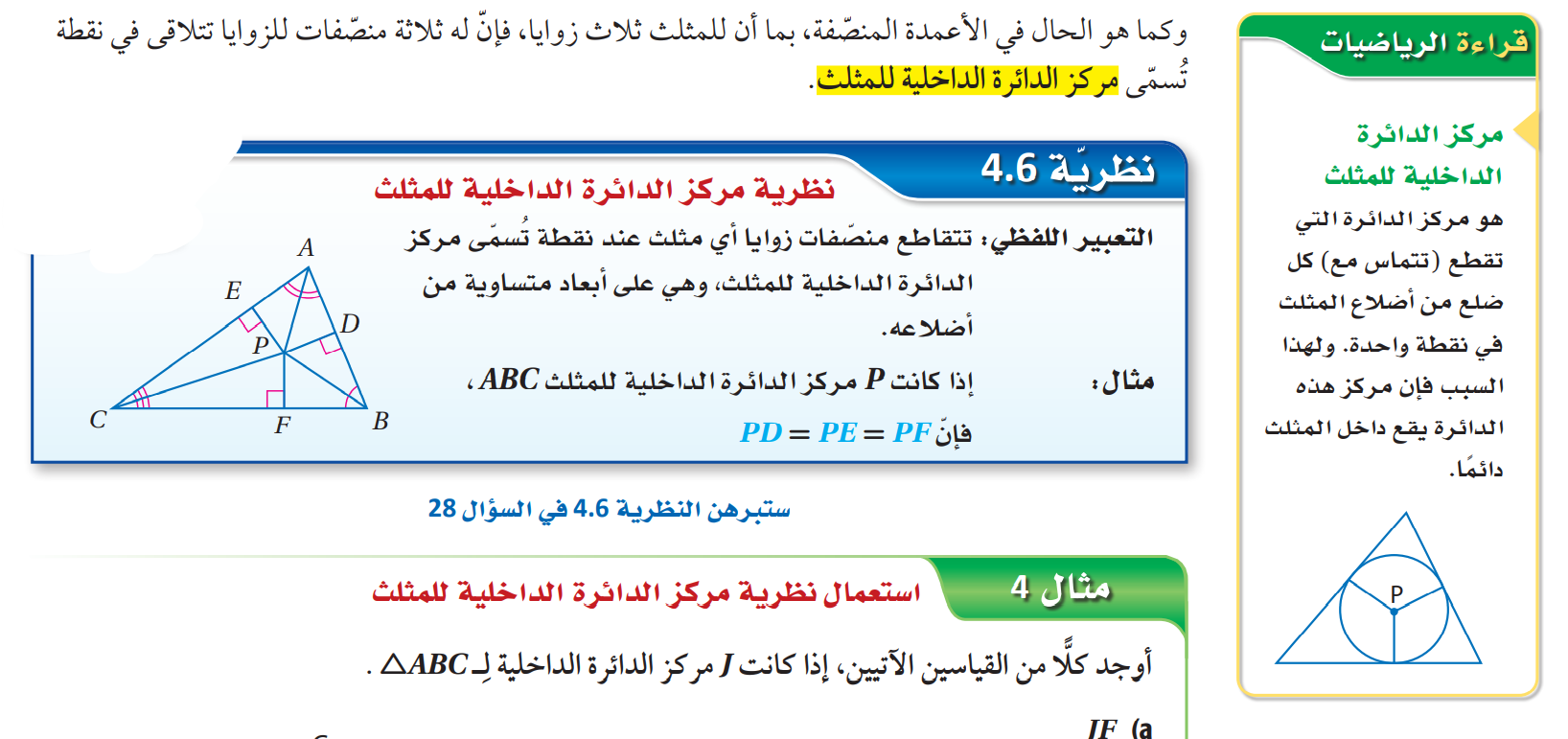 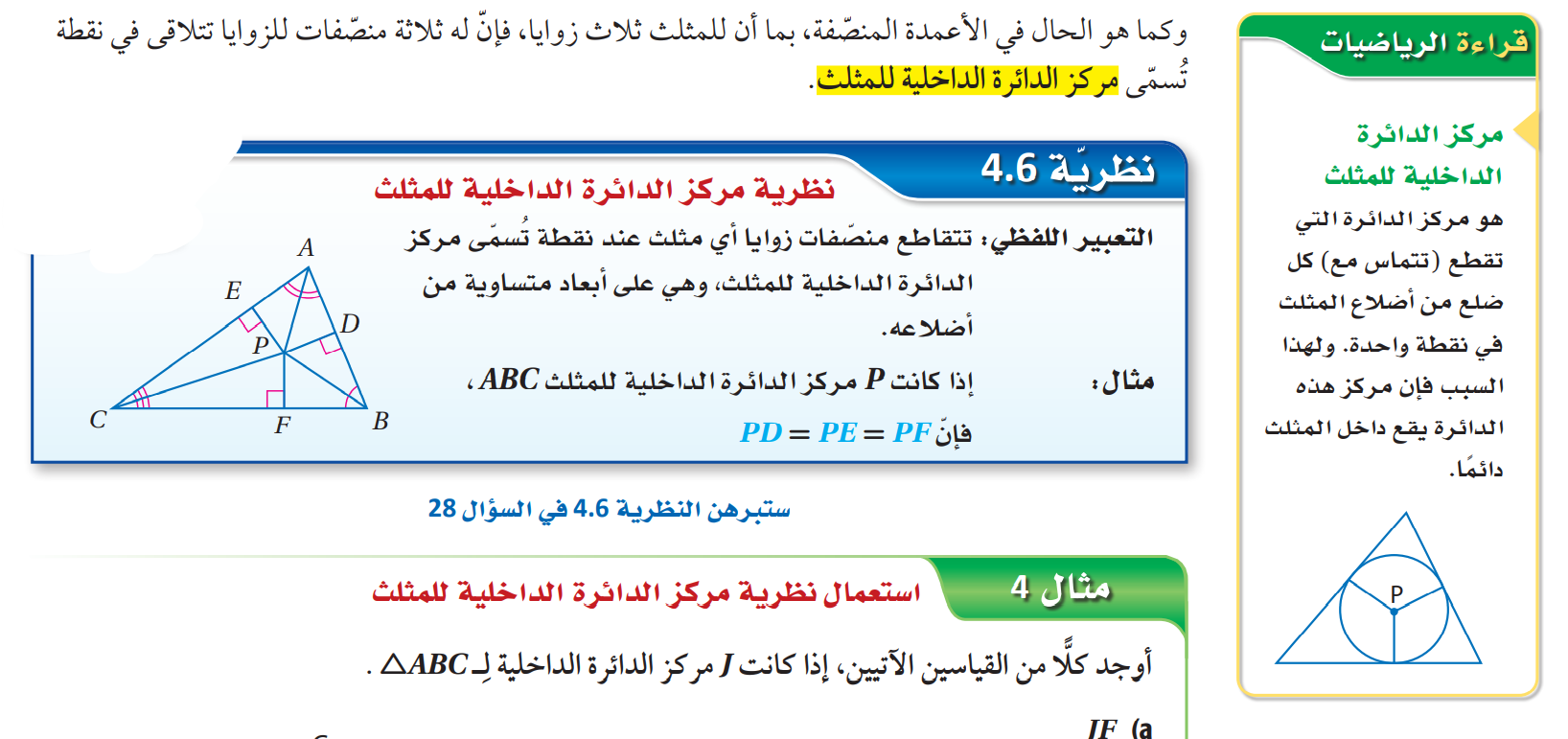 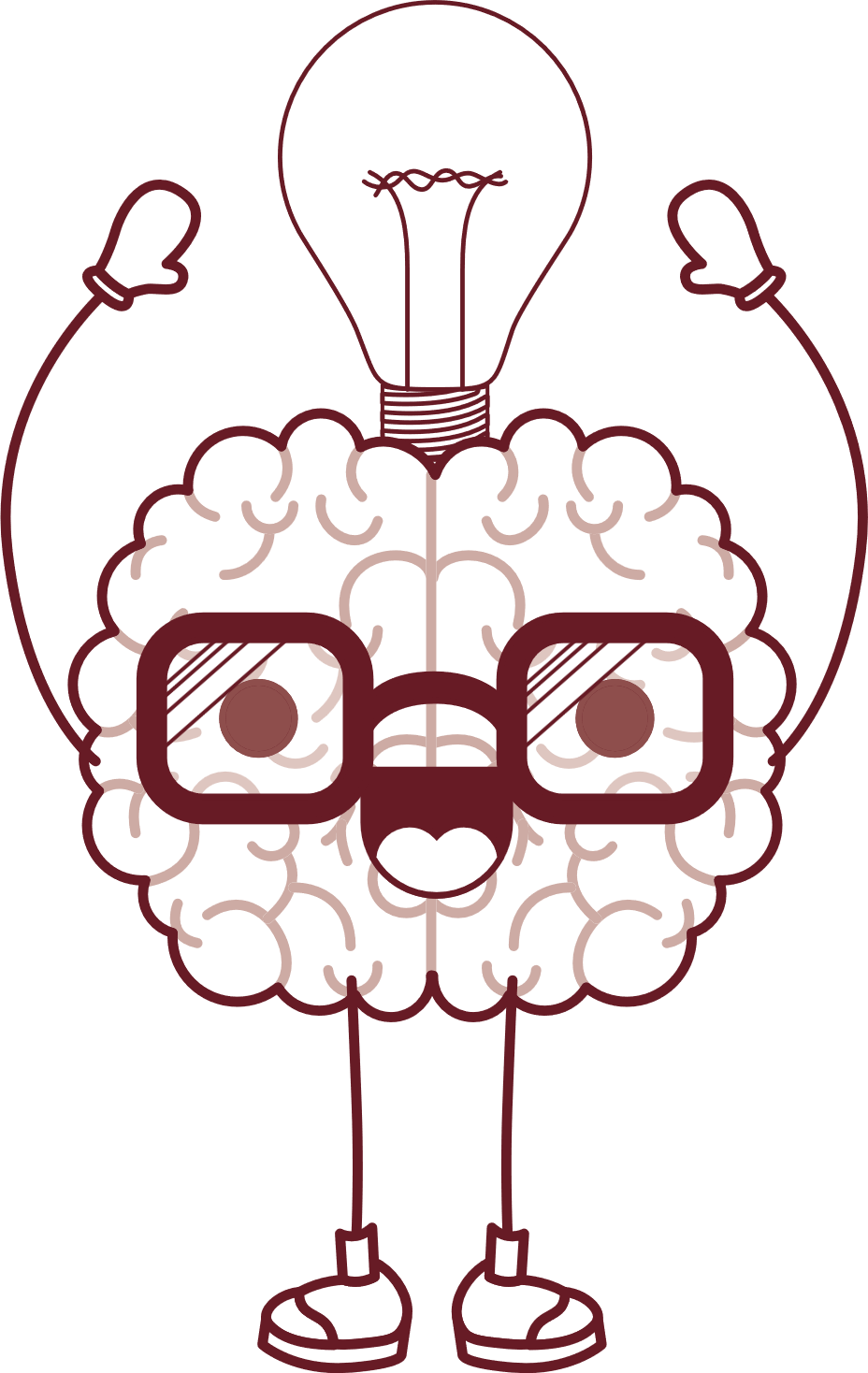 DES: ABDULAZIZ ALSHARIF
A_Shark_s
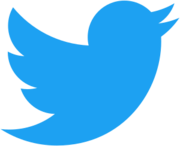 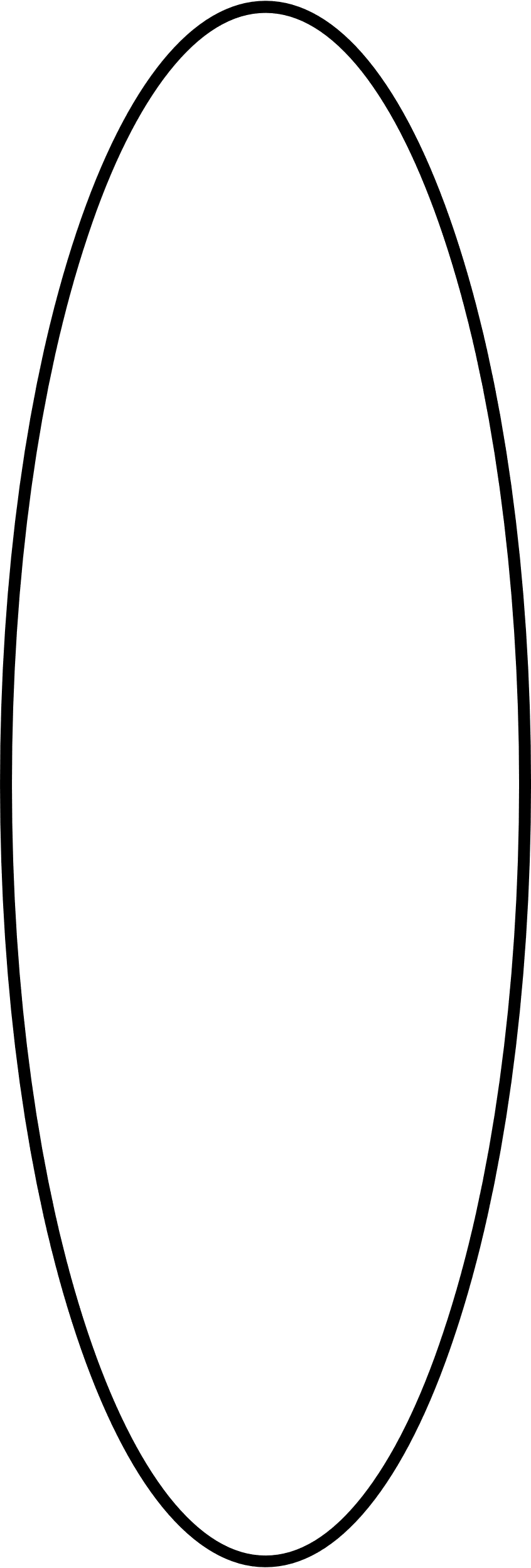 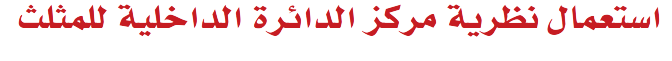 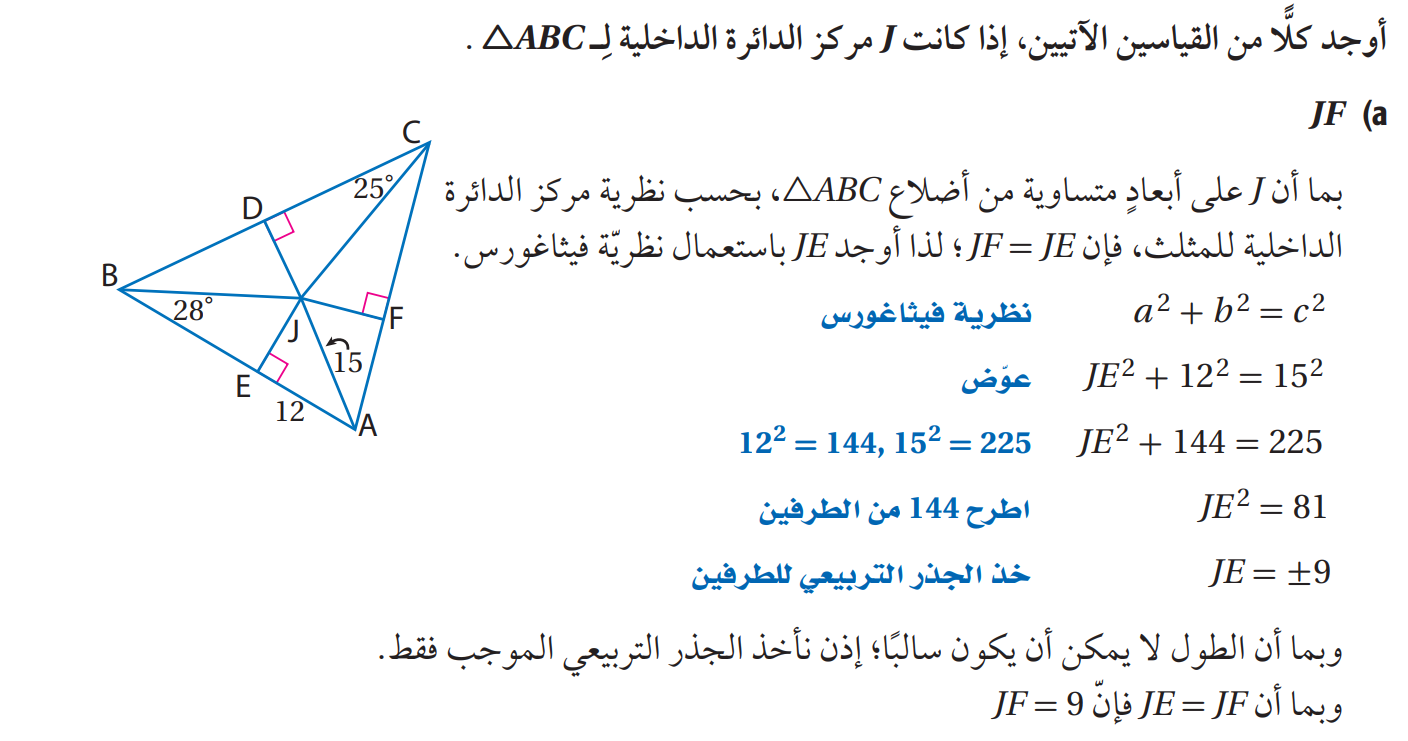 مثال 4
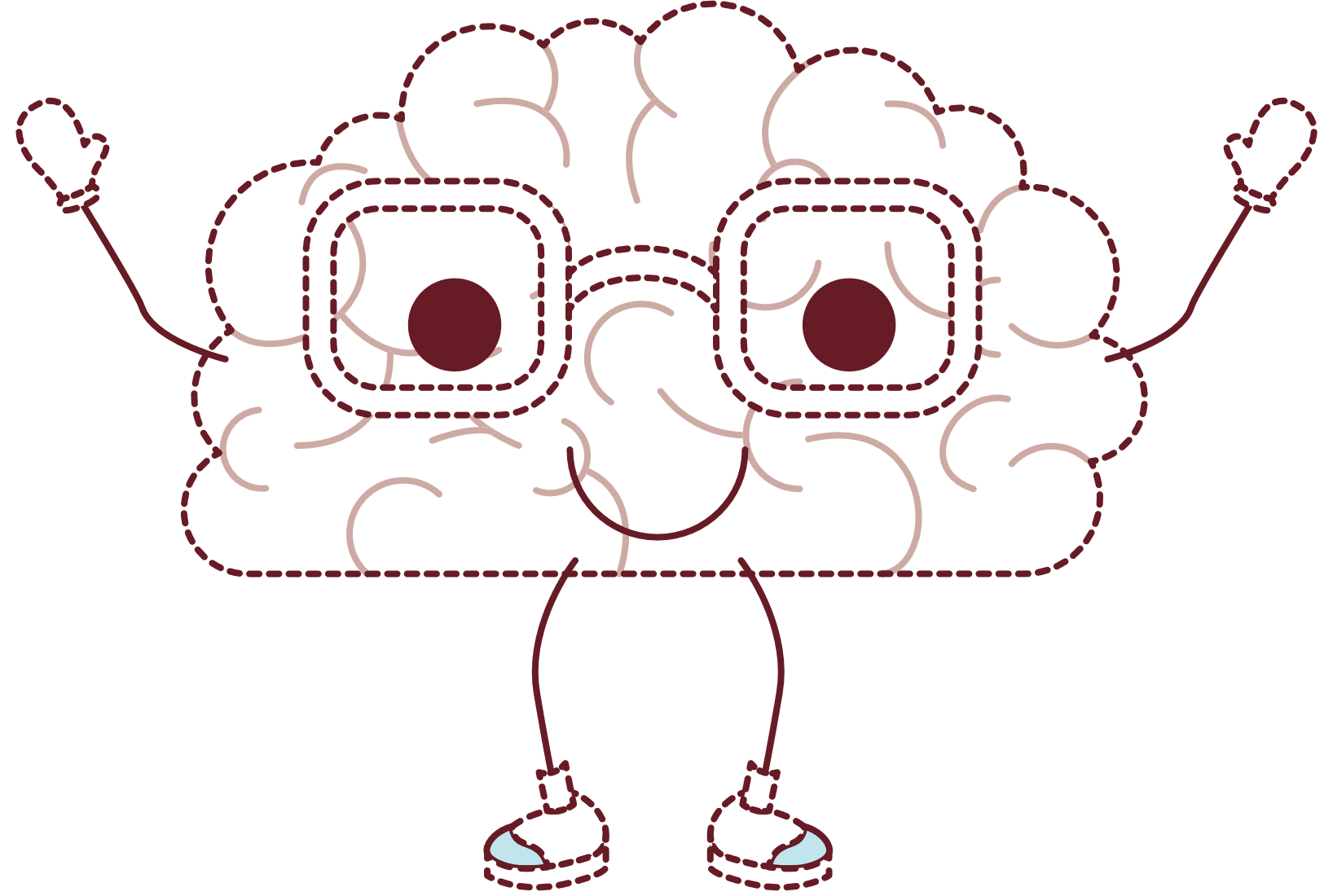 DES: ABDULAZIZ ALSHARIF
A_Shark_s
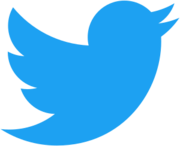 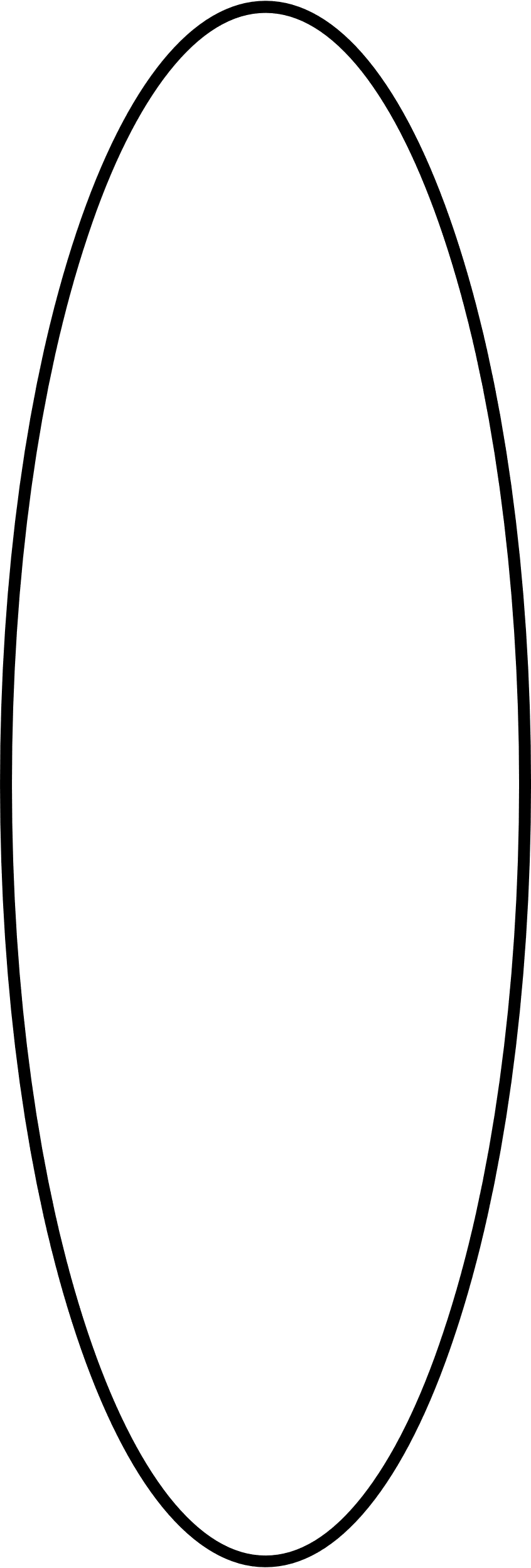 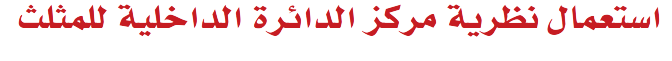 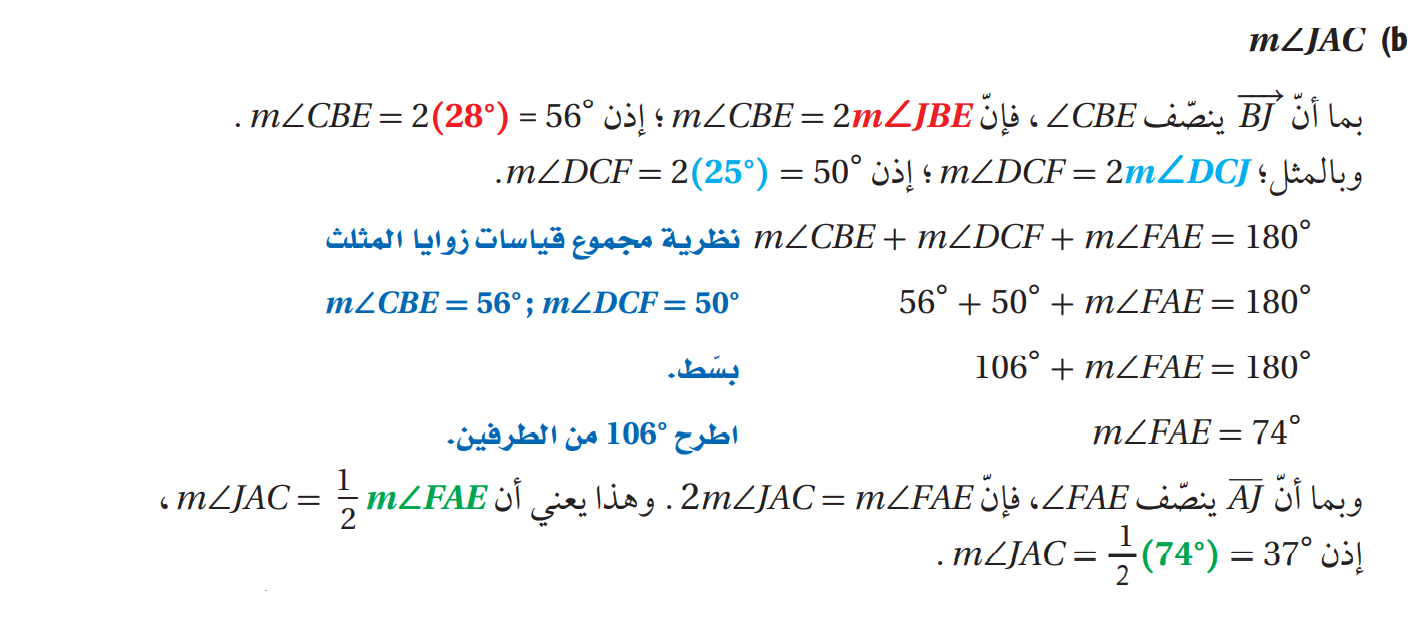 مثال 4
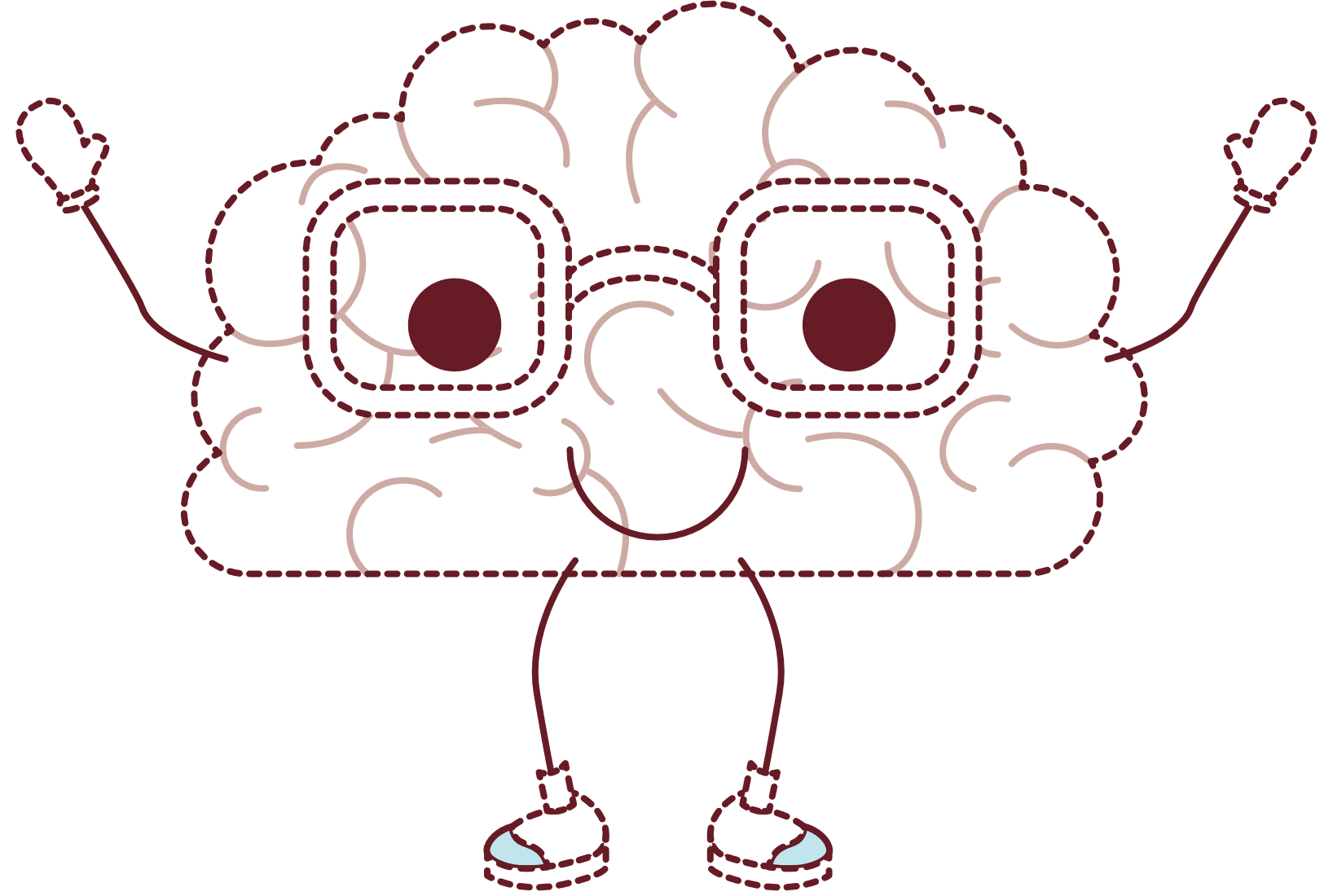 DES: ABDULAZIZ ALSHARIF
A_Shark_s
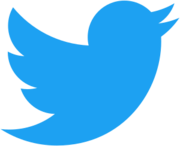 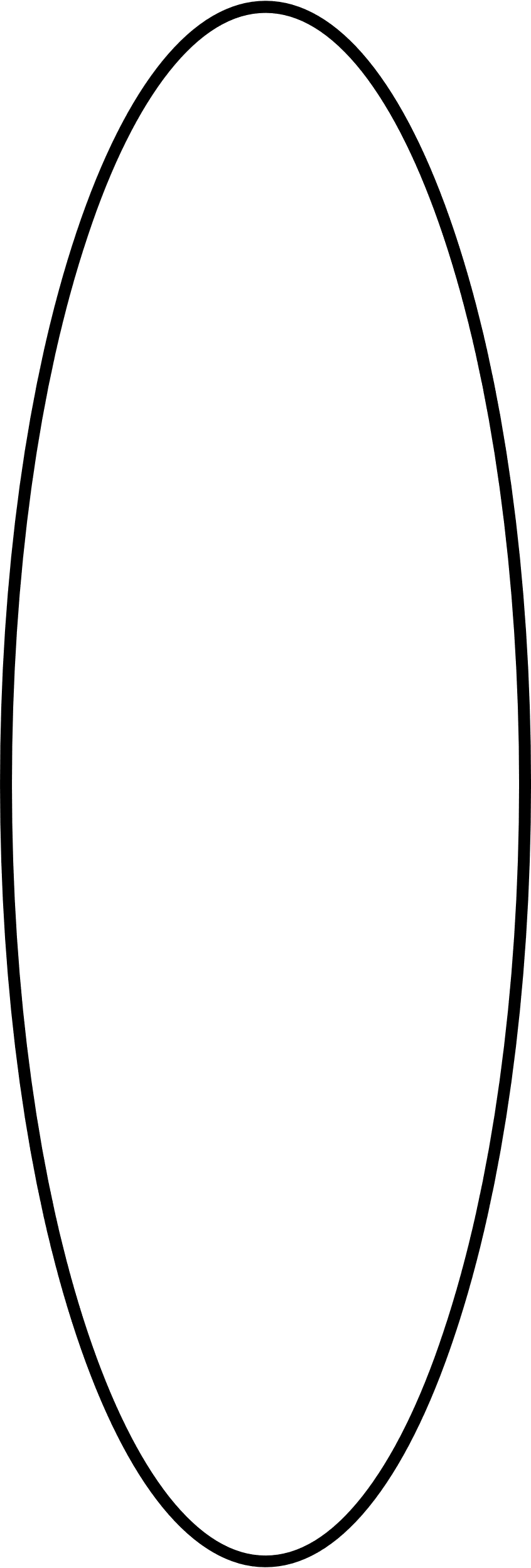 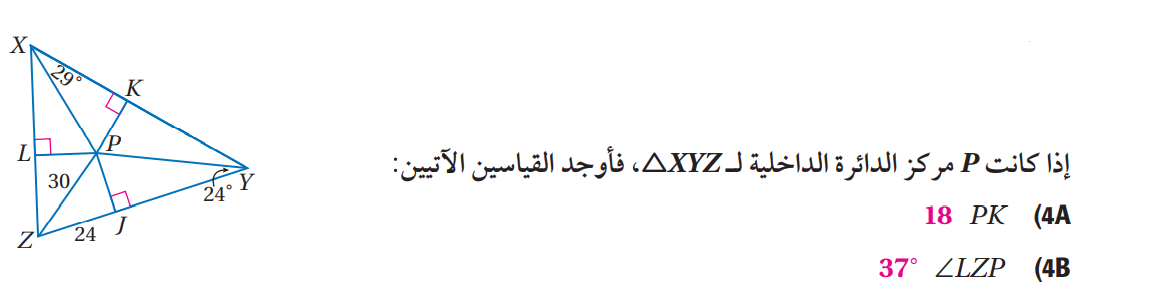 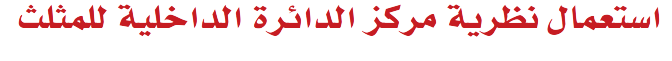 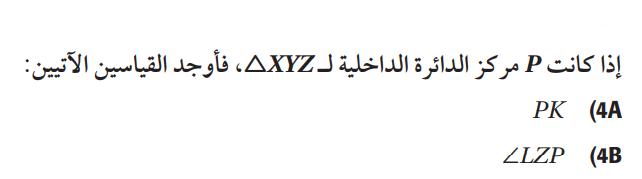 تحقق
من
فهمك
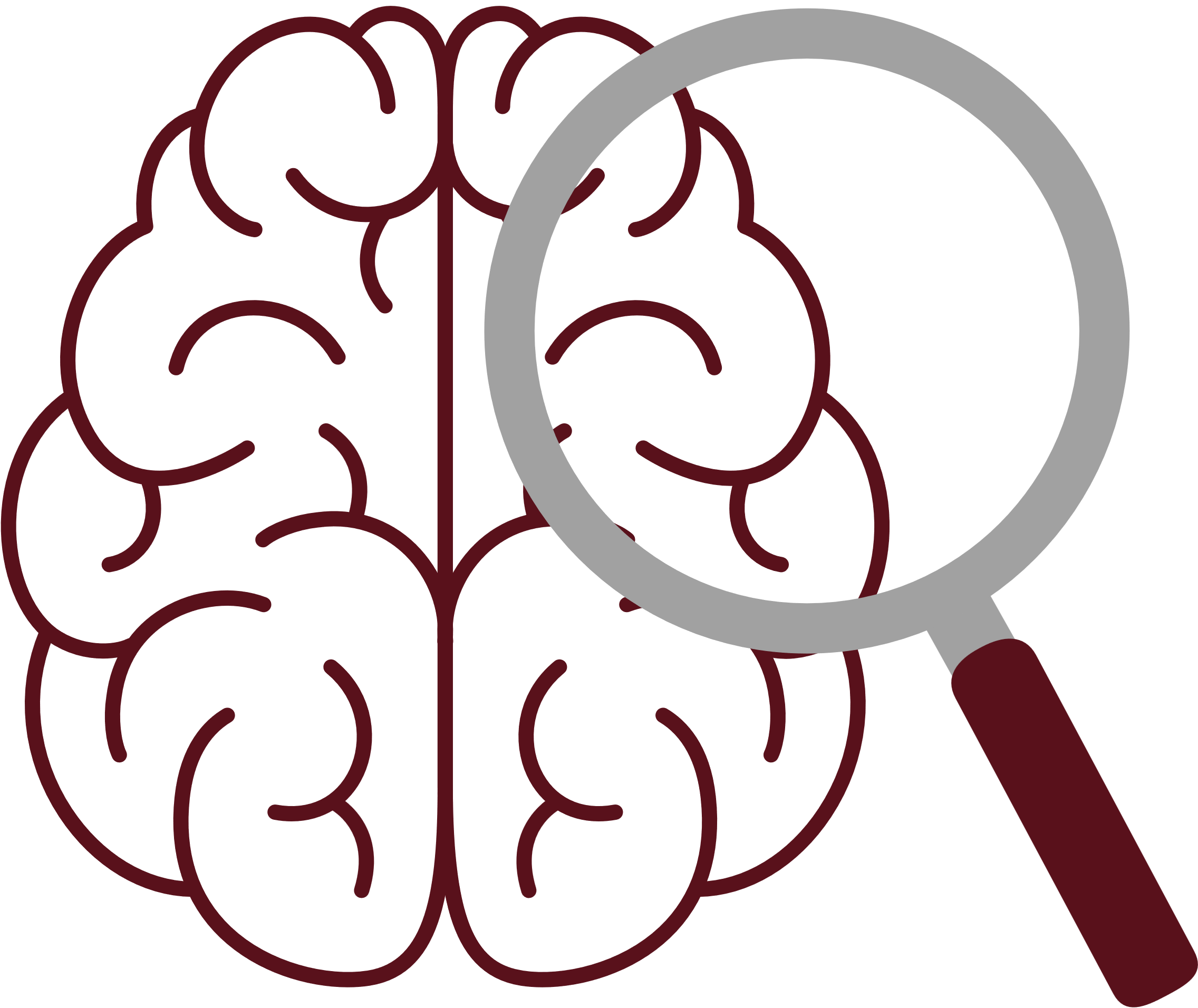 DES: ABDULAZIZ ALSHARIF
A_Shark_s
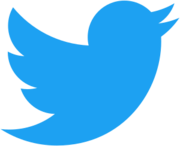 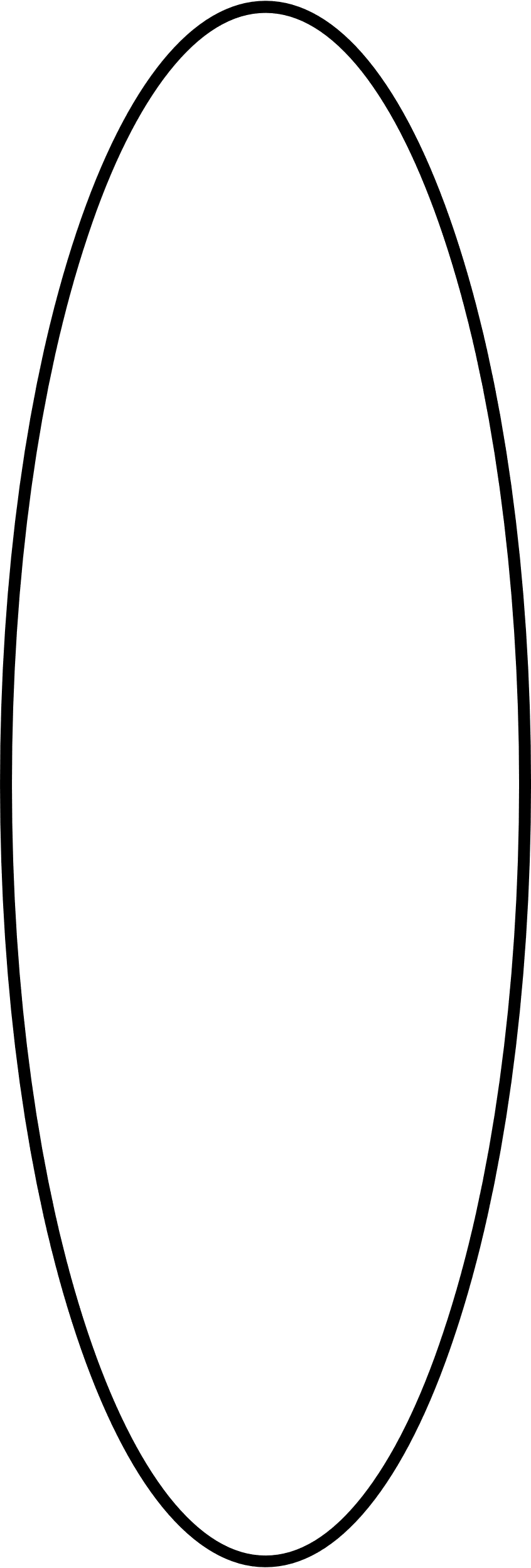 المنصفات في المثلث
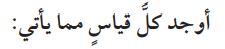 تأكد
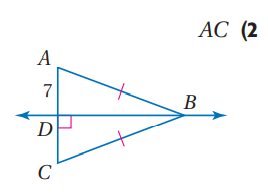 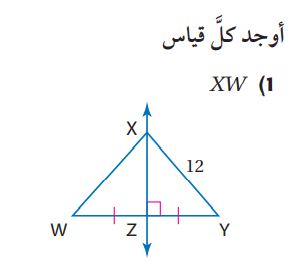 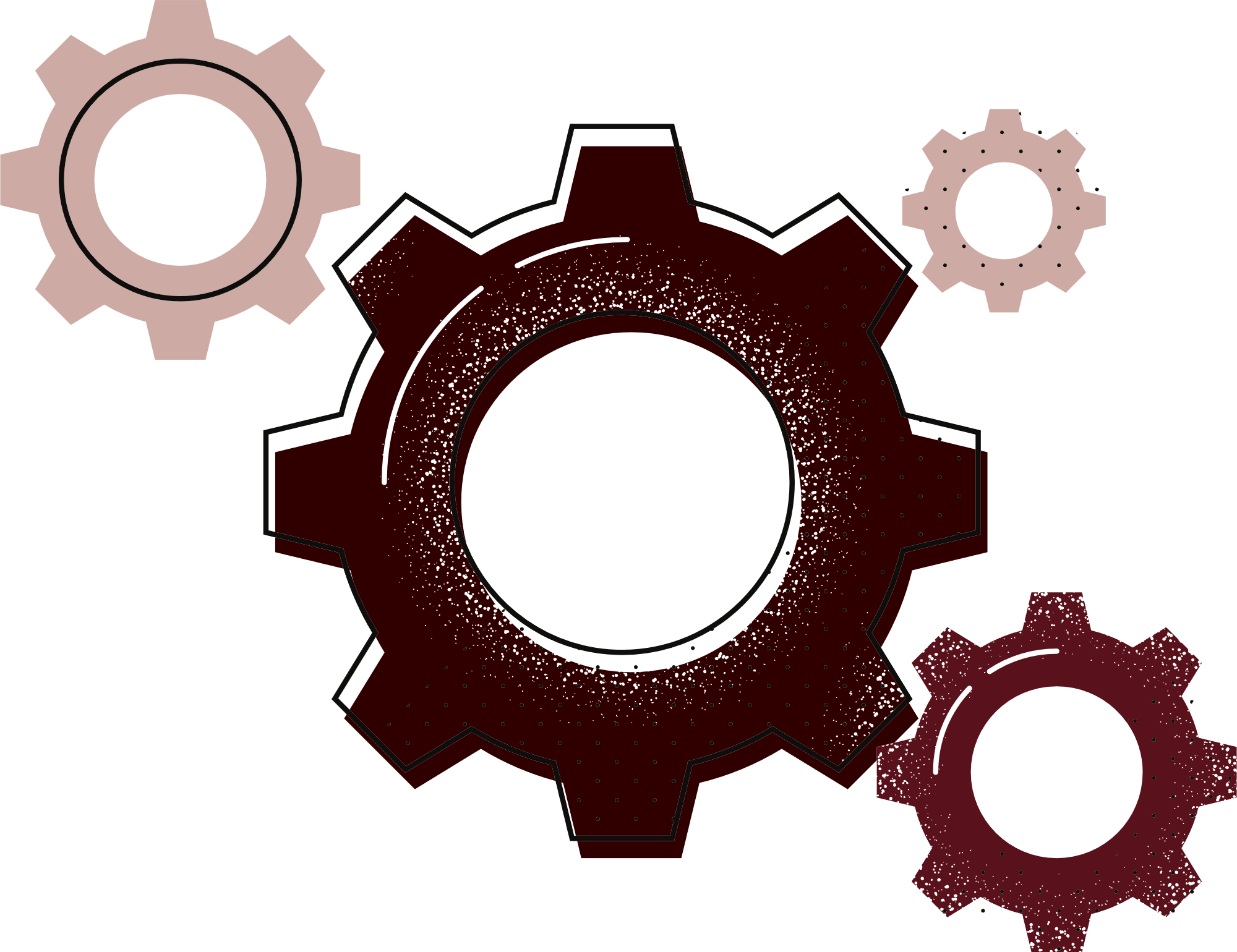 DES: ABDULAZIZ ALSHARIF
A_Shark_s
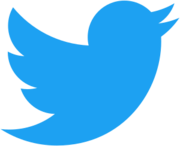 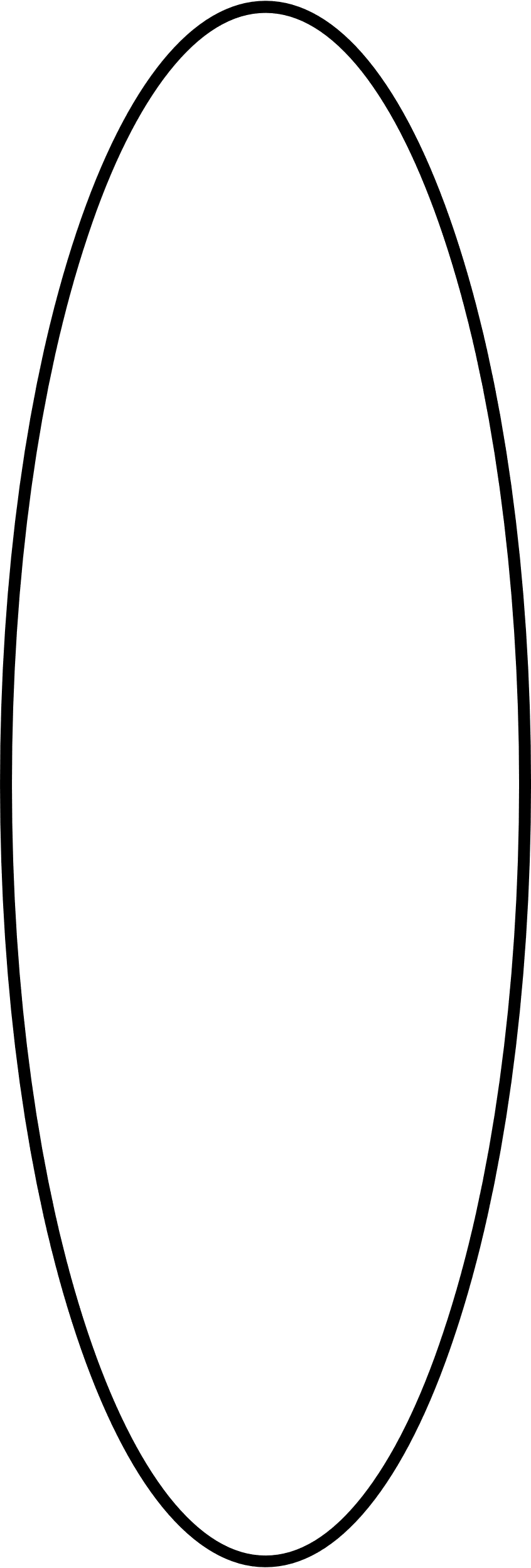 المنصفات في المثلث
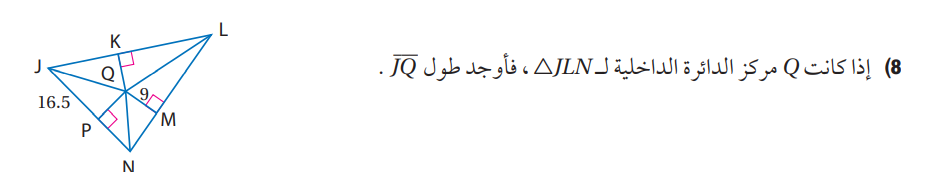 تأكد
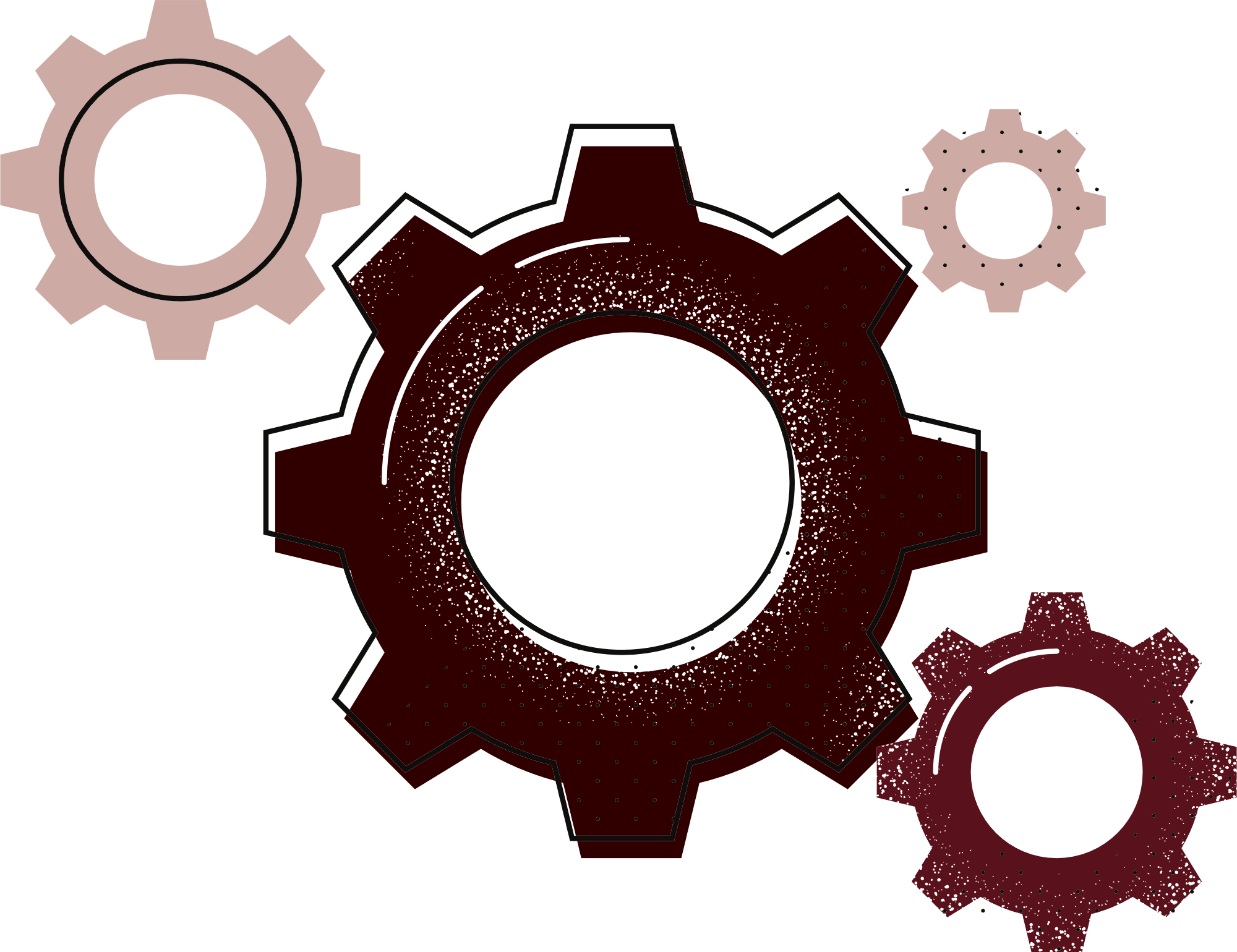 DES: ABDULAZIZ ALSHARIF
A_Shark_s
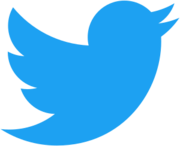 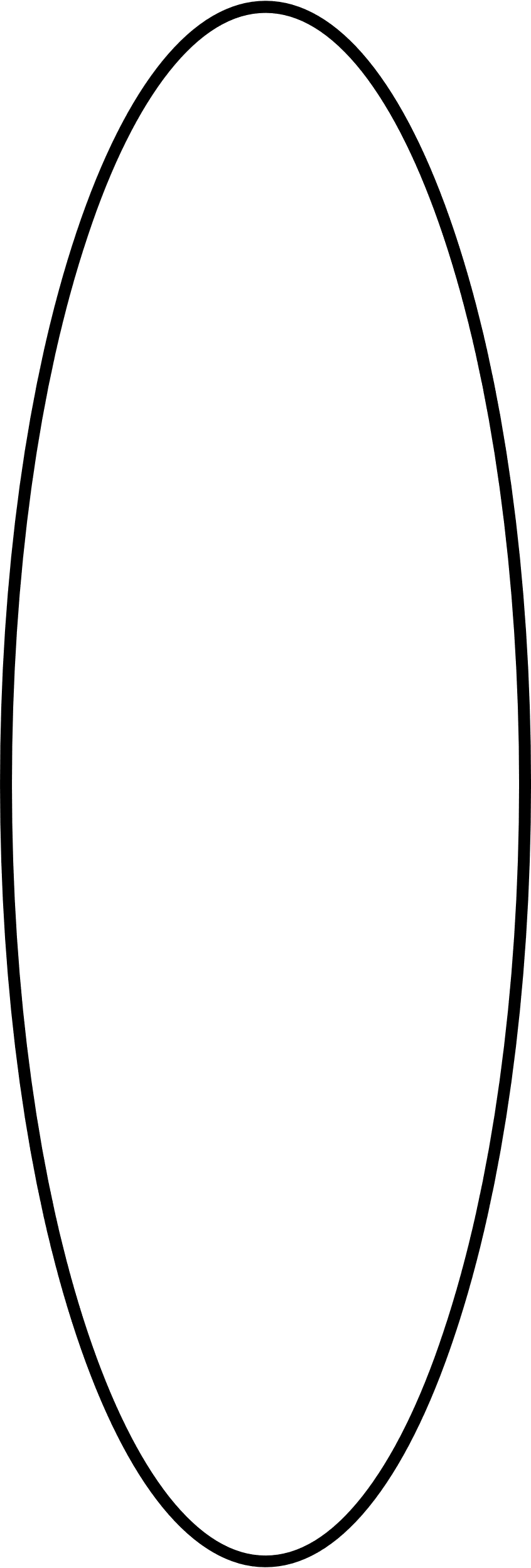 المنصفات في المثلث
تدرب 
وحل
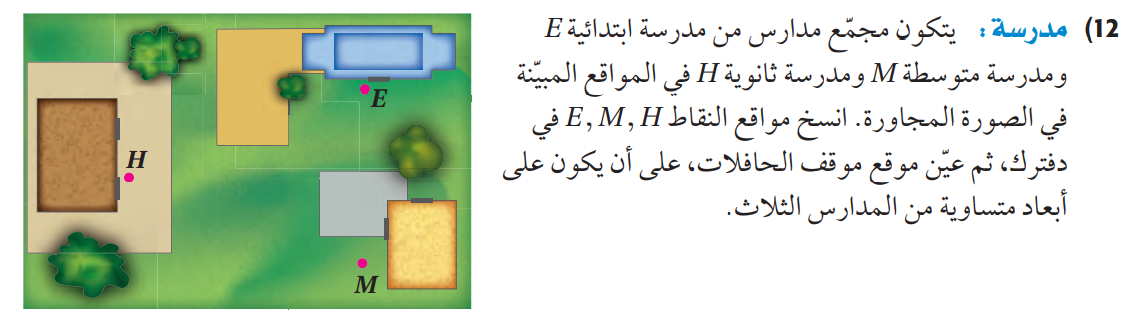 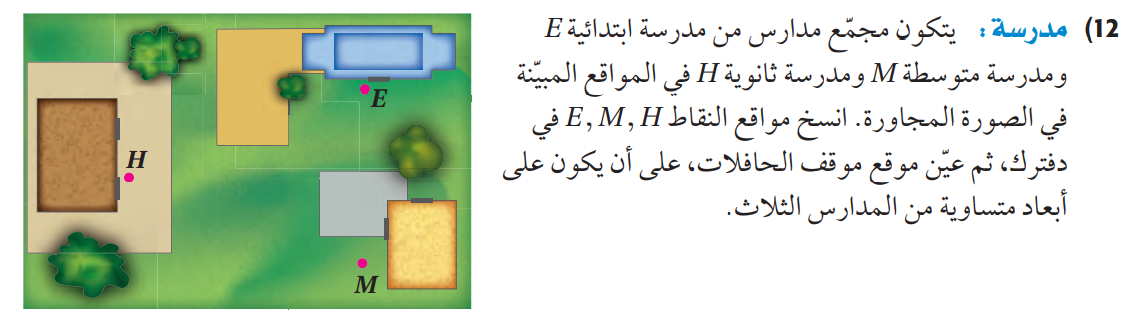 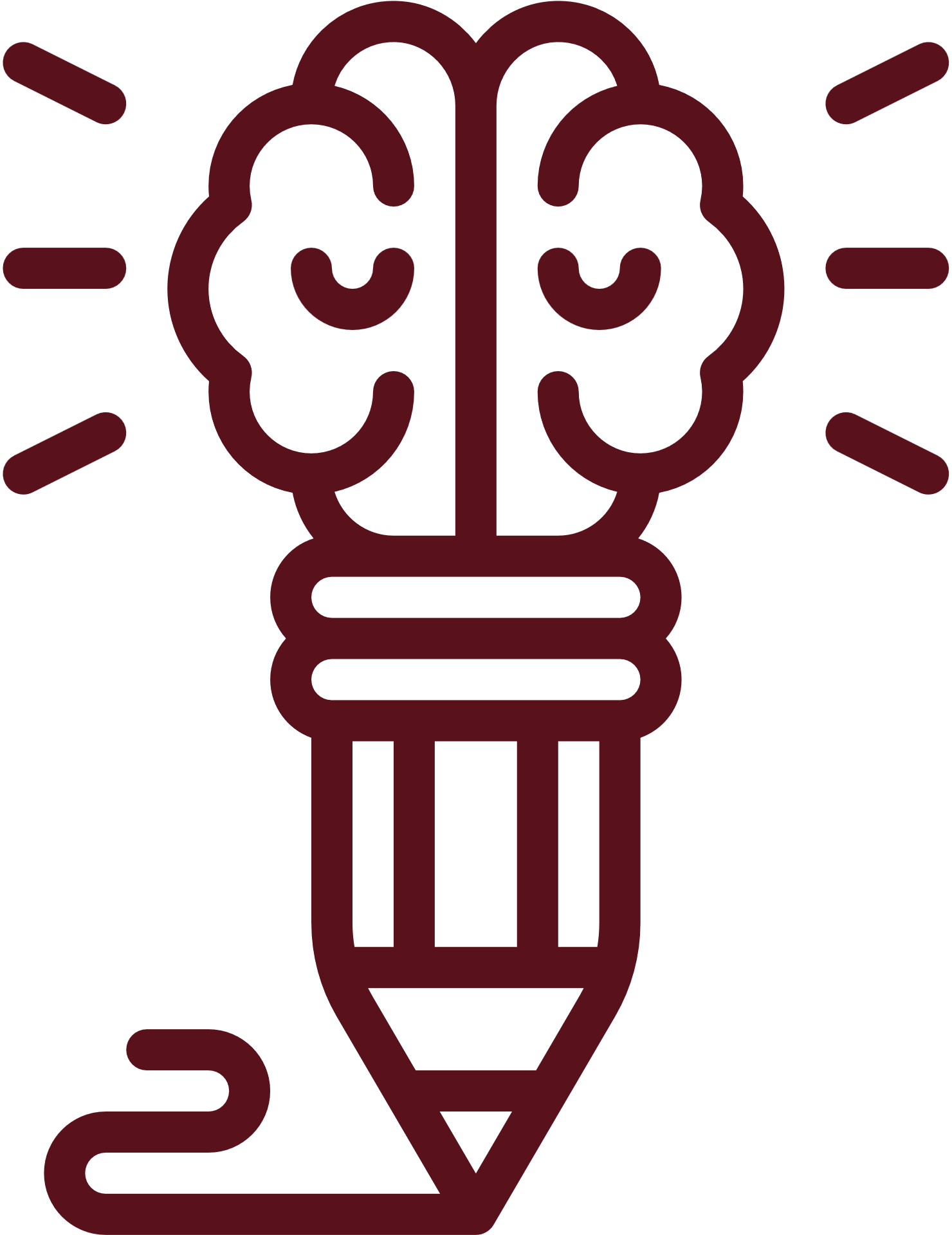 DES: ABDULAZIZ ALSHARIF
A_Shark_s
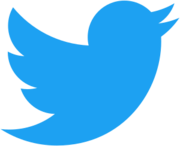 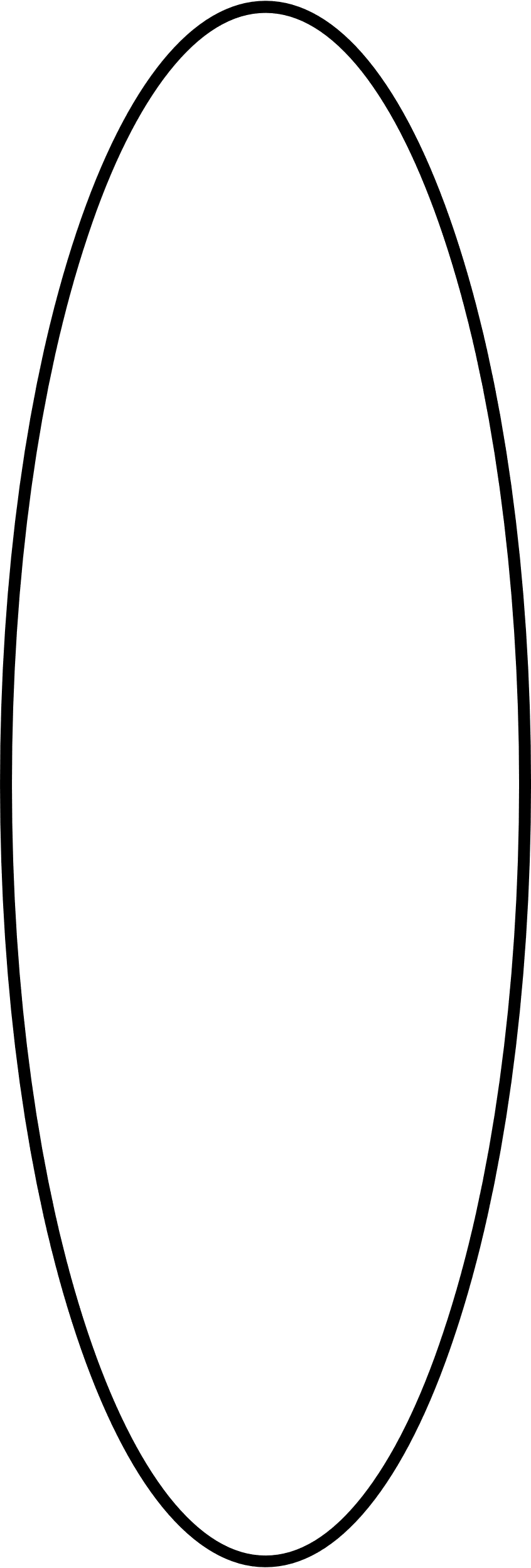 المنصفات في المثلث
مهارات
التفكير
العليا
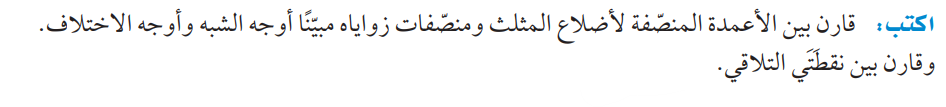 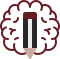 DES: ABDULAZIZ ALSHARIF
A_Shark_s
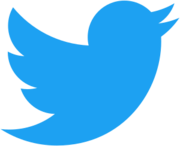 تم بحمد الله
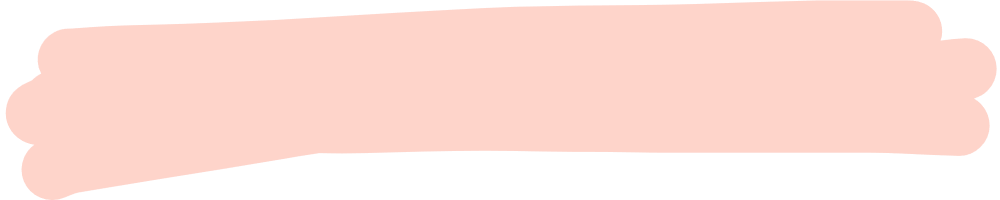 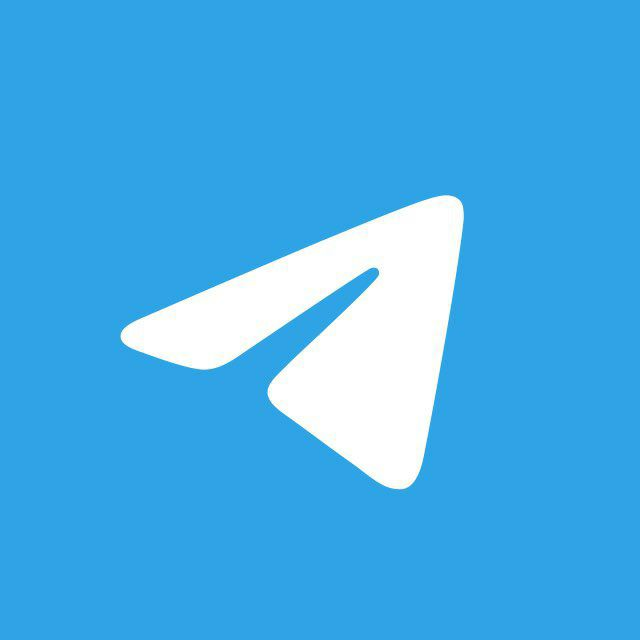 مع تمنياتي لكم بالتوفيق والنجاح
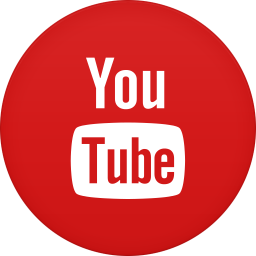 حساباتي على السوشيال ميديا